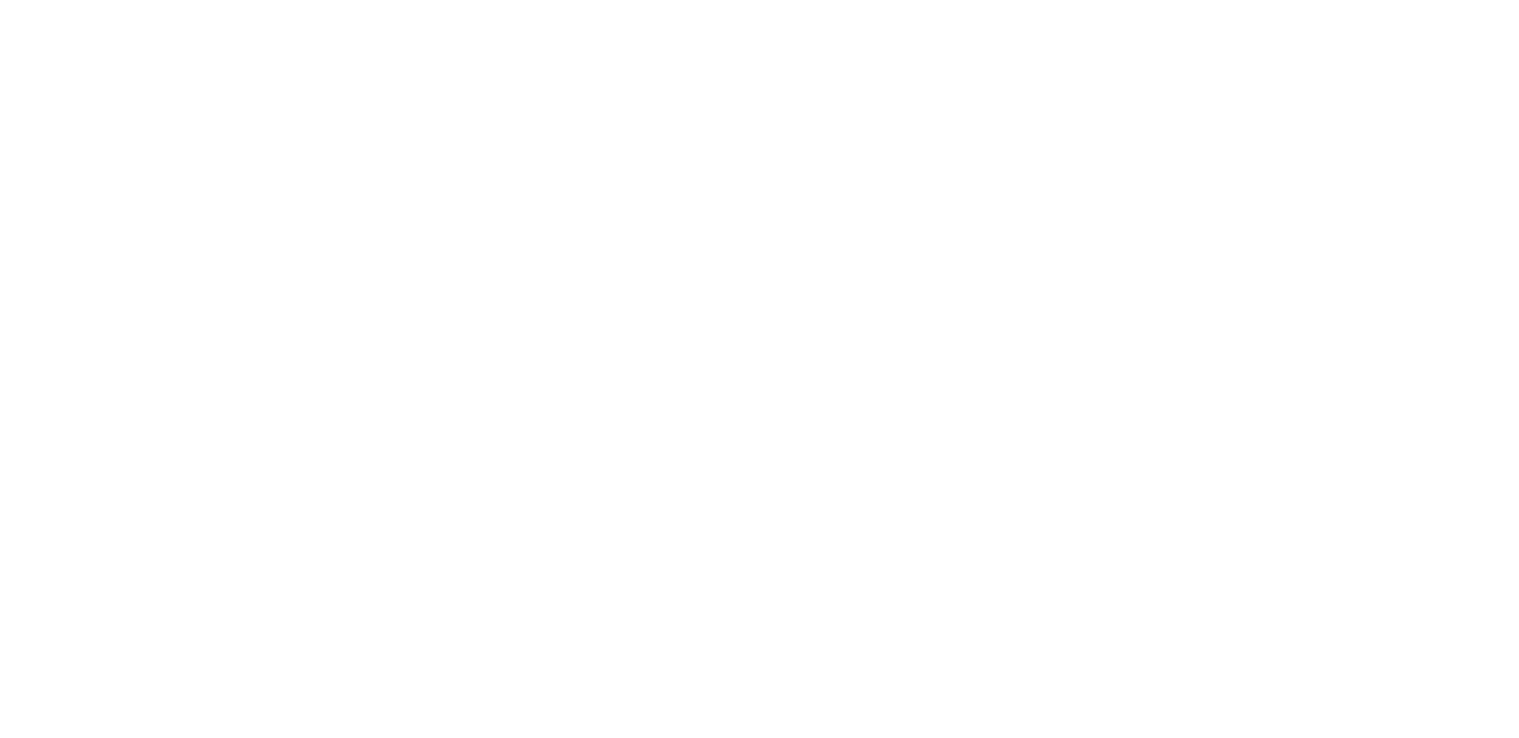 The State University of New York
Inclusive Initiatives Panel
November 19, 2021
Cristina Pope
Katie Ghidiu
Lauren Jackson-Beck
Lisa Socci
Mustafa Sakarya
www.suny.edu
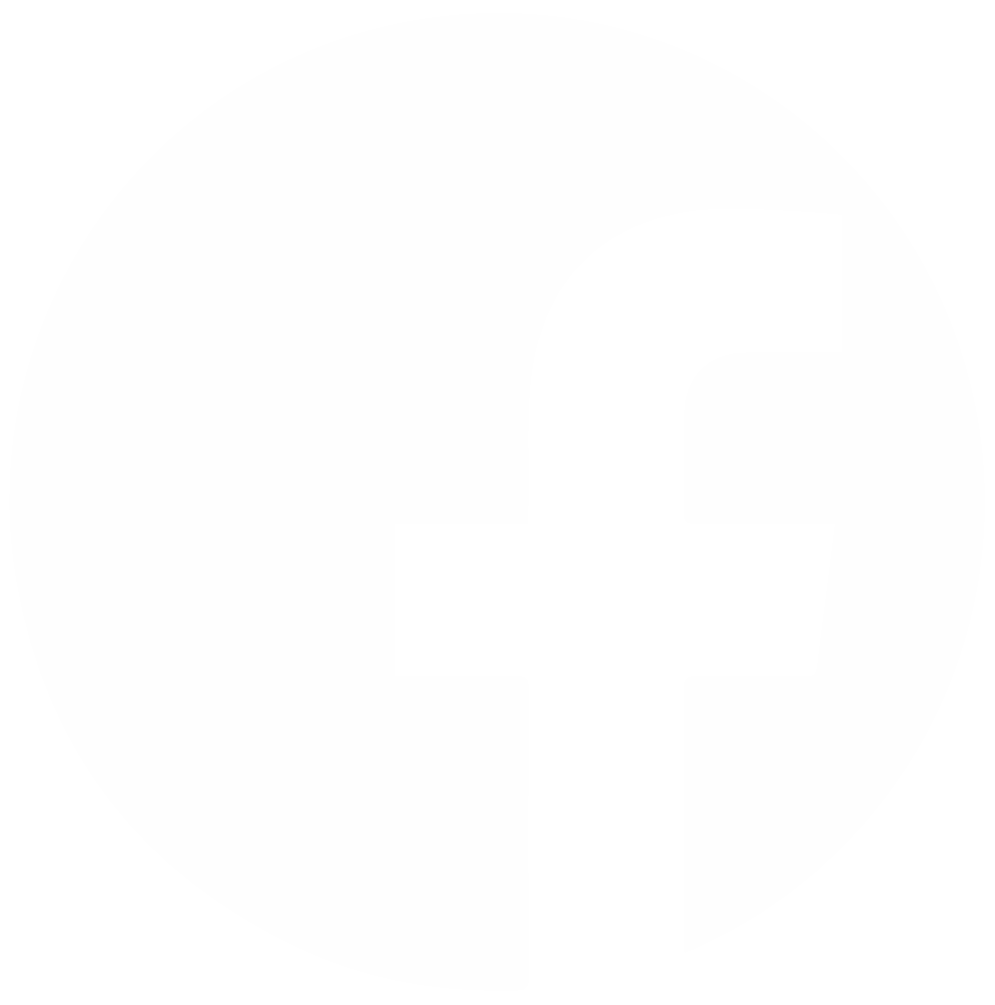 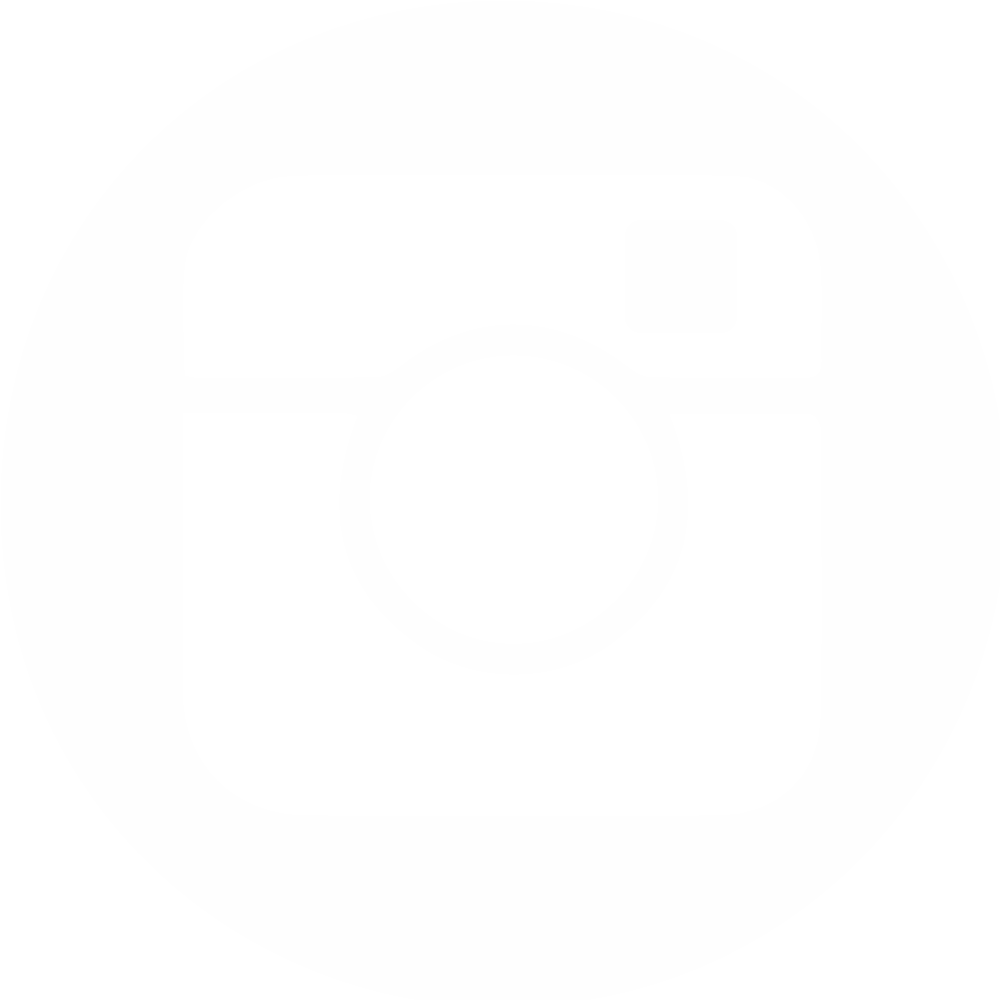 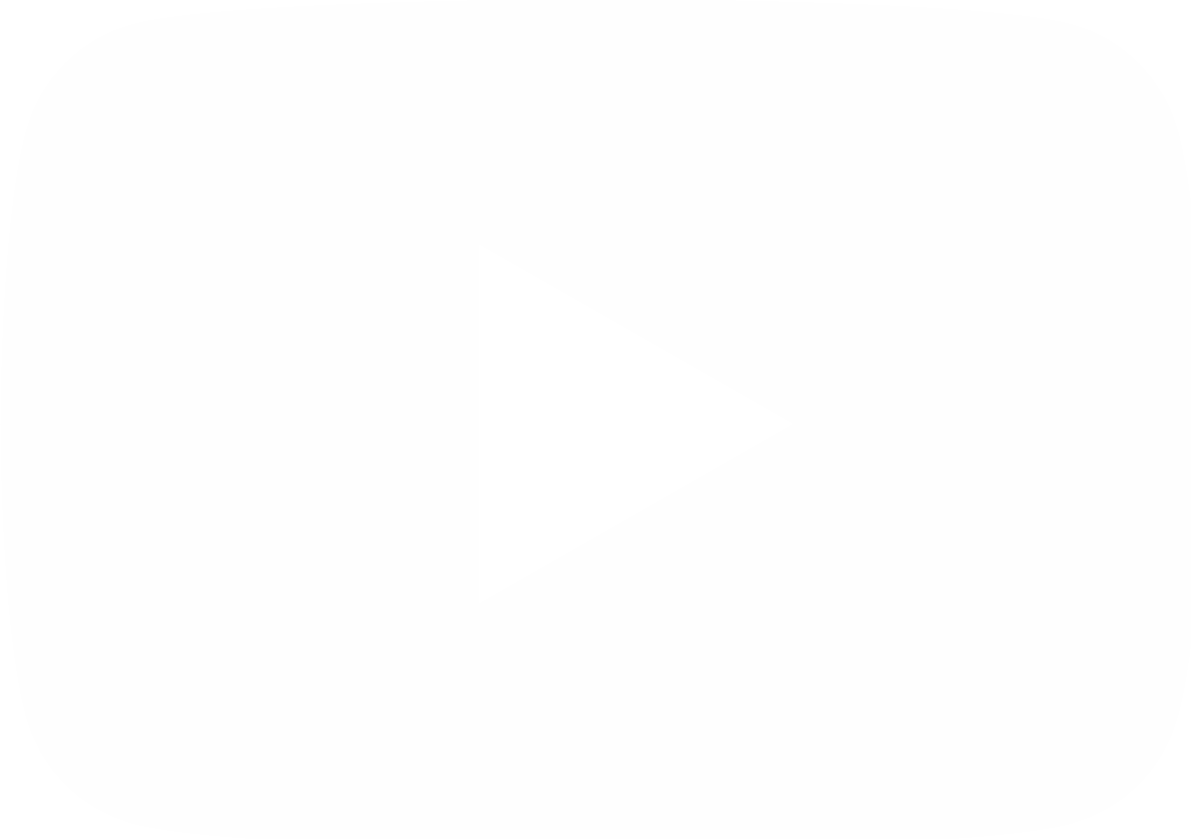 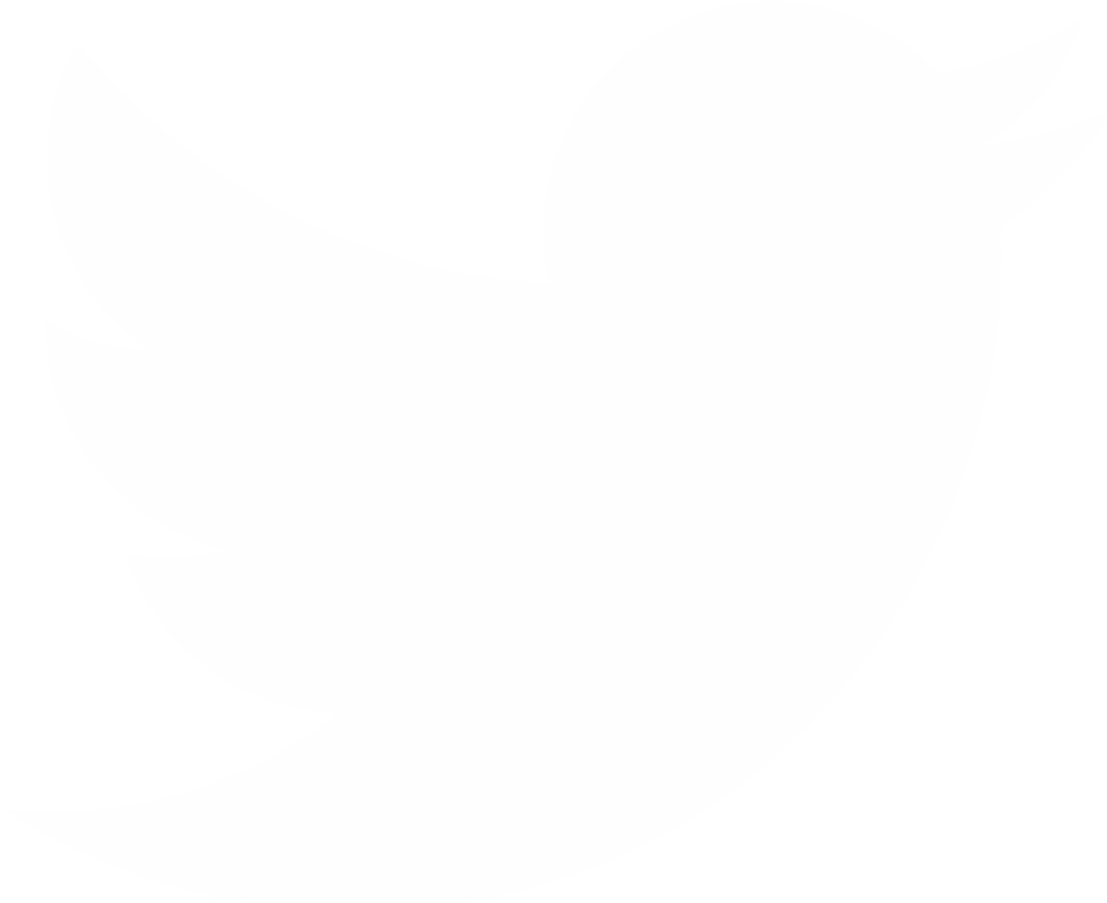 Presented by John Lenny
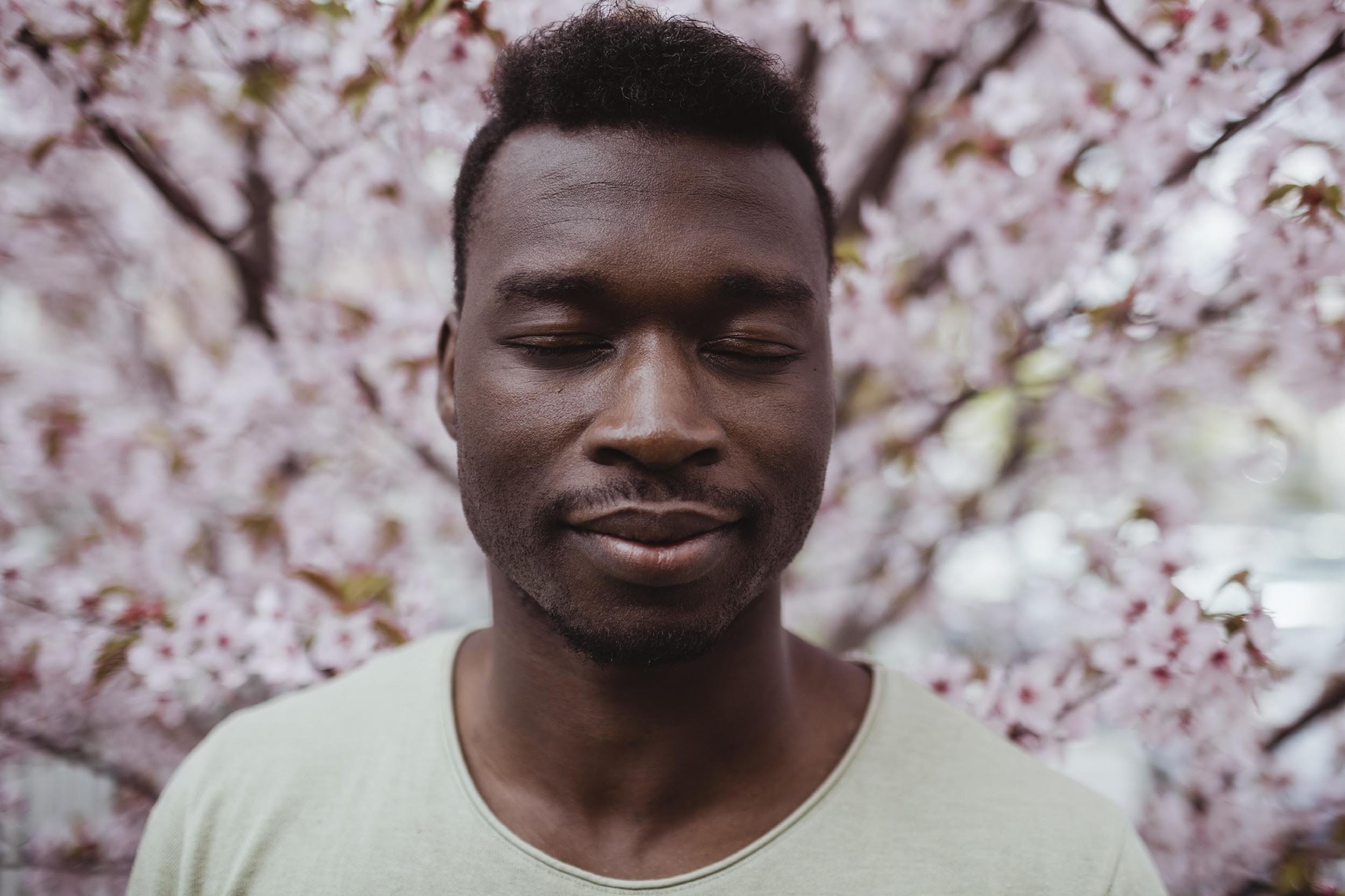 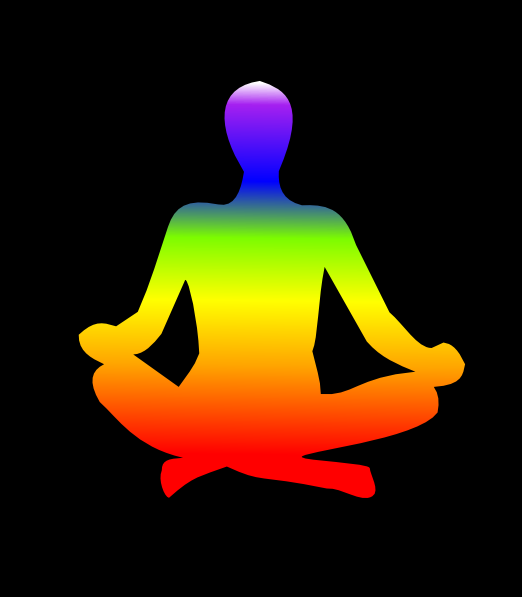 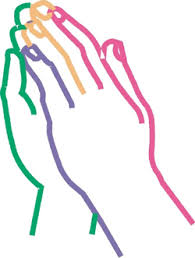 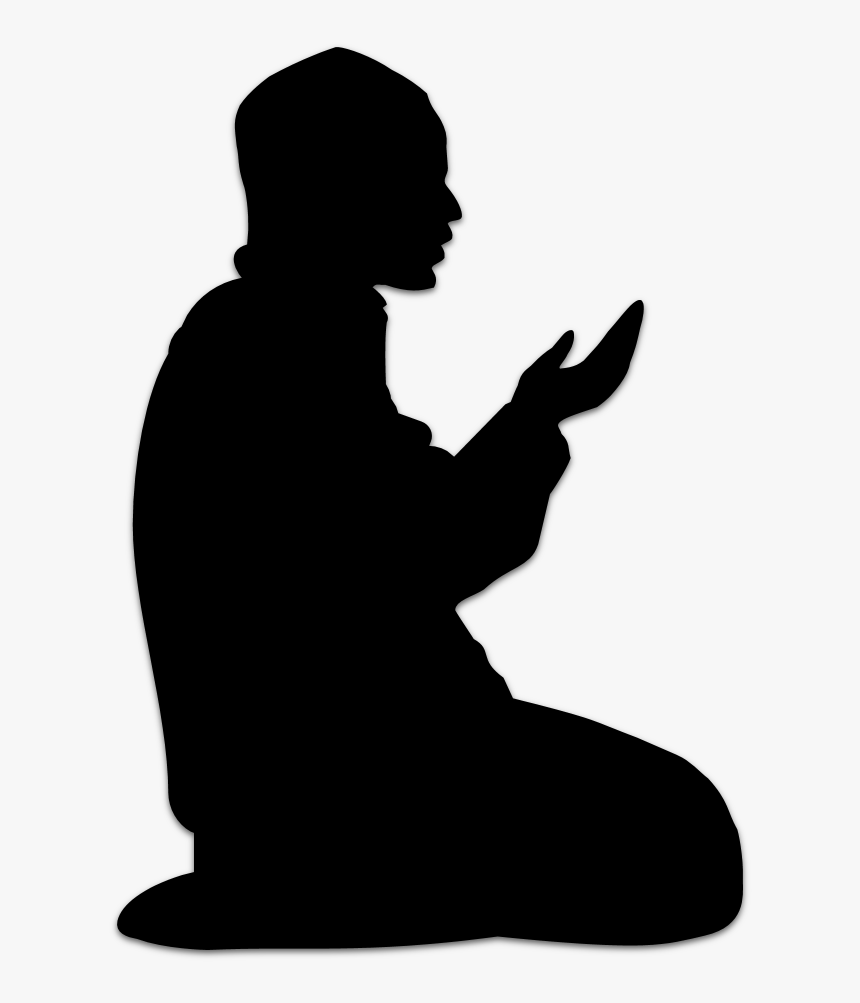 Prayer/Meditation Rooms
Cristina Pope popec@upstate.eduLauren Jackson-Beck (she, her, hers)  jacksola@potsdam.edu
Prayer/Meditation rooms provide library patrons with a safe place to practice meditation and/or pray with peace, tranquility, and quiet. We review the creation of two such rooms at SUNY Potsdam’s Crumb Library and Upstate Medical University’s Health Sciences Library and demonstrate that these rooms can be created in various versions depending on each library’s funding.
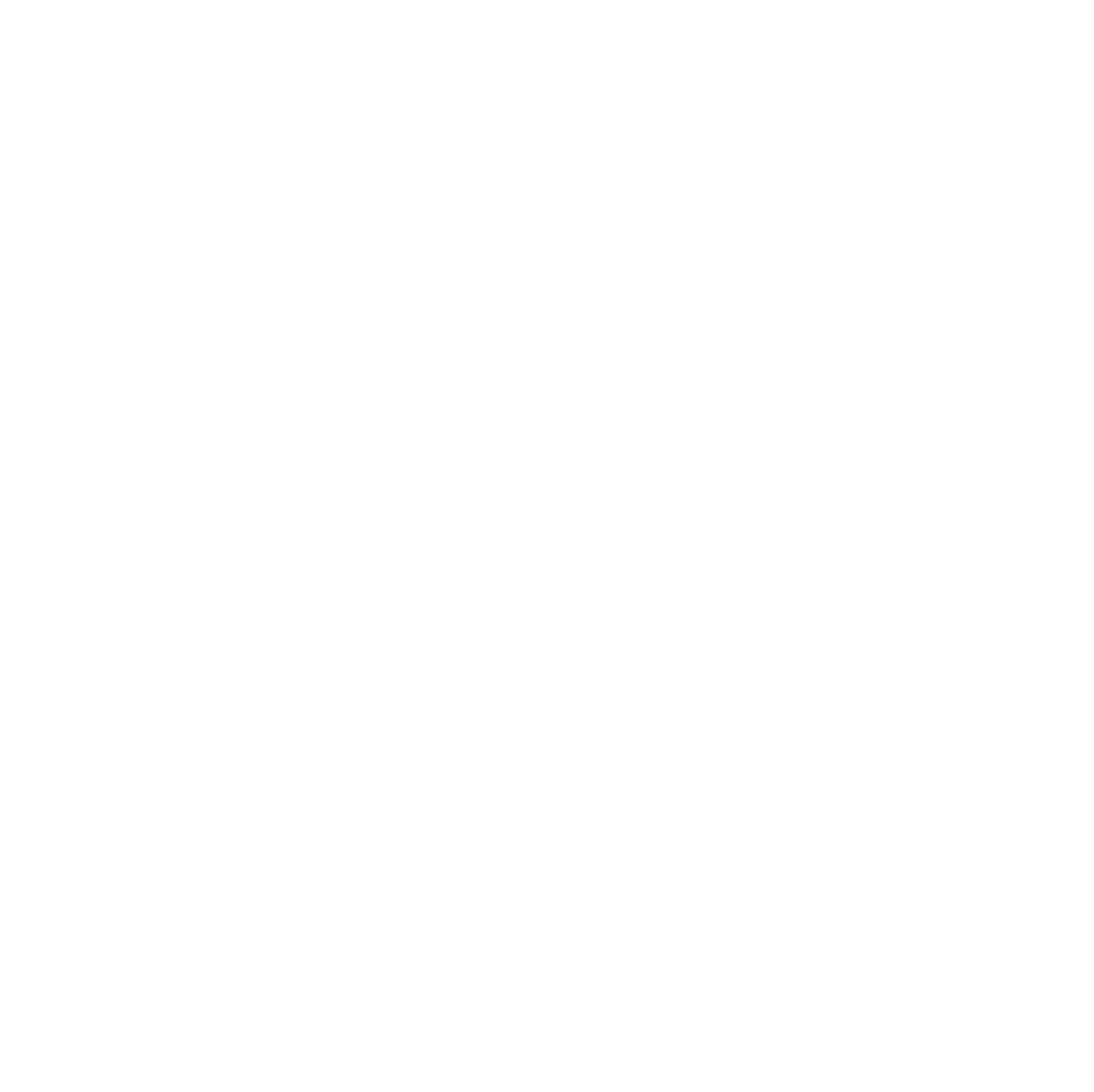 www.suny.edu
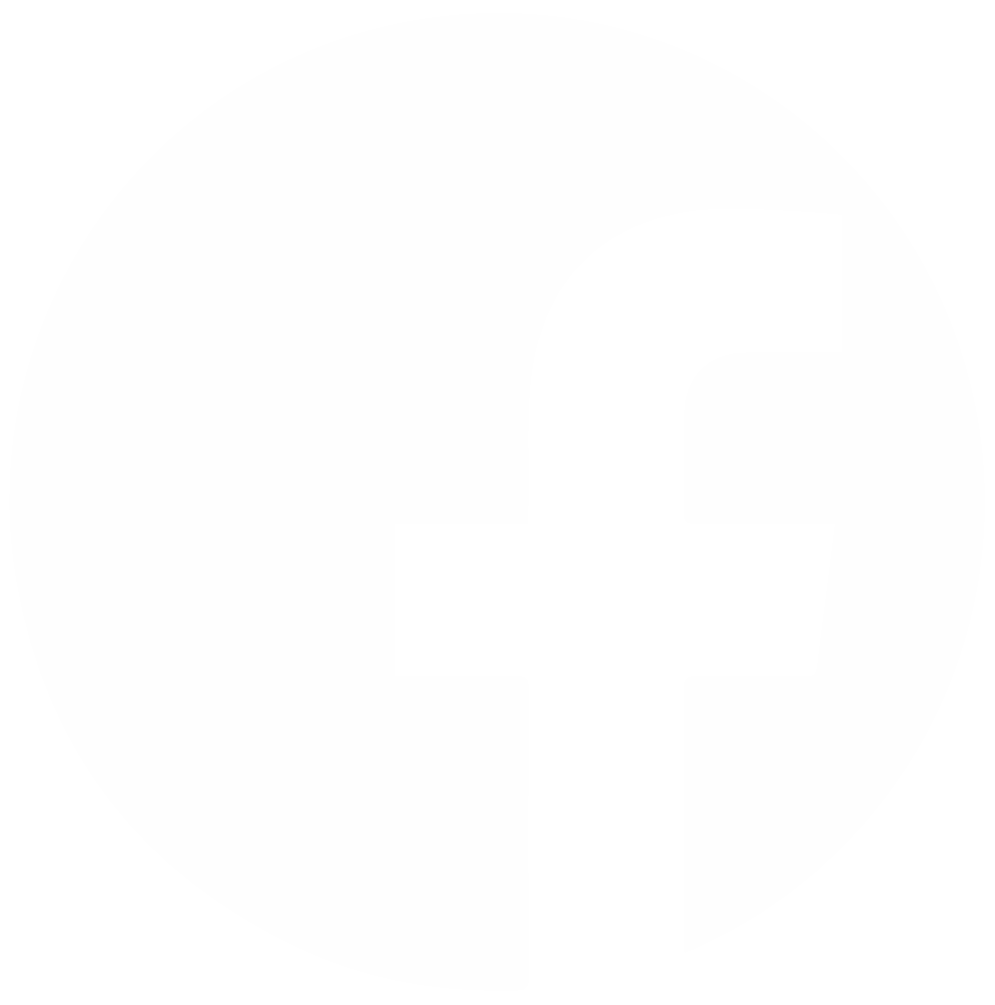 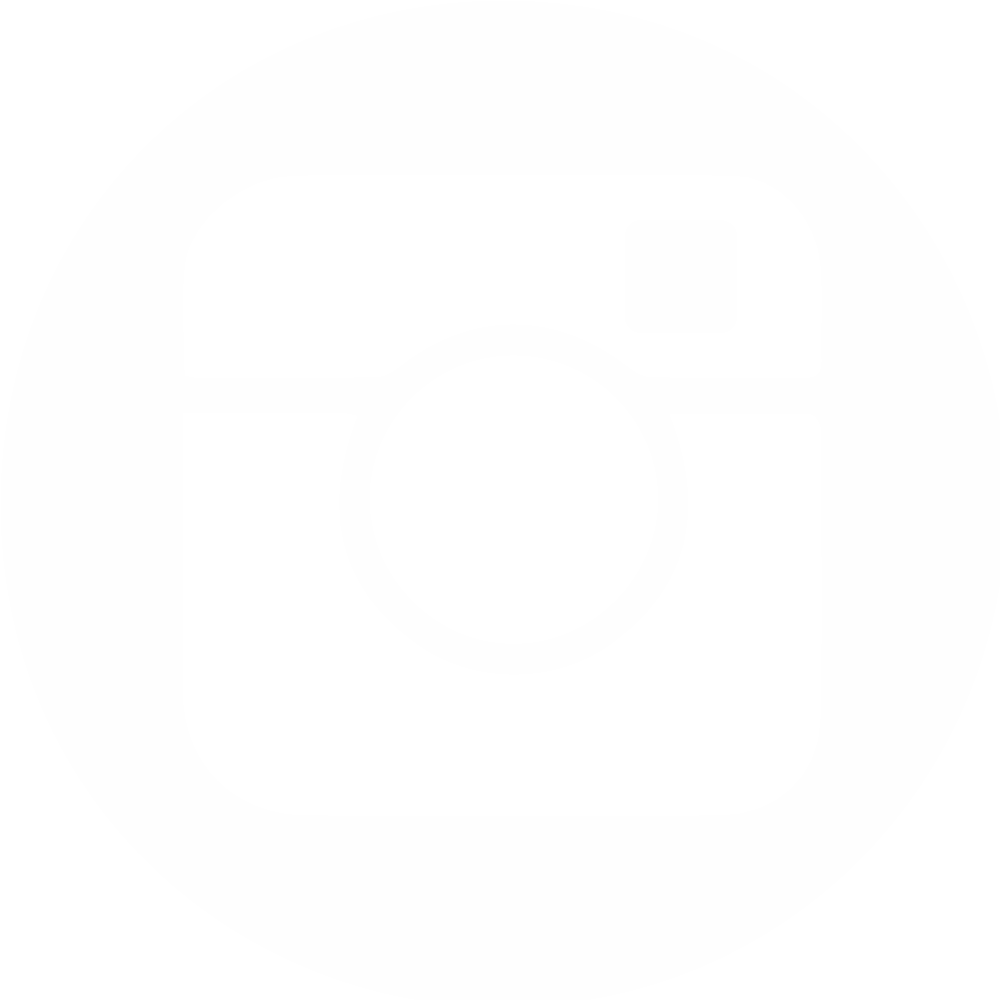 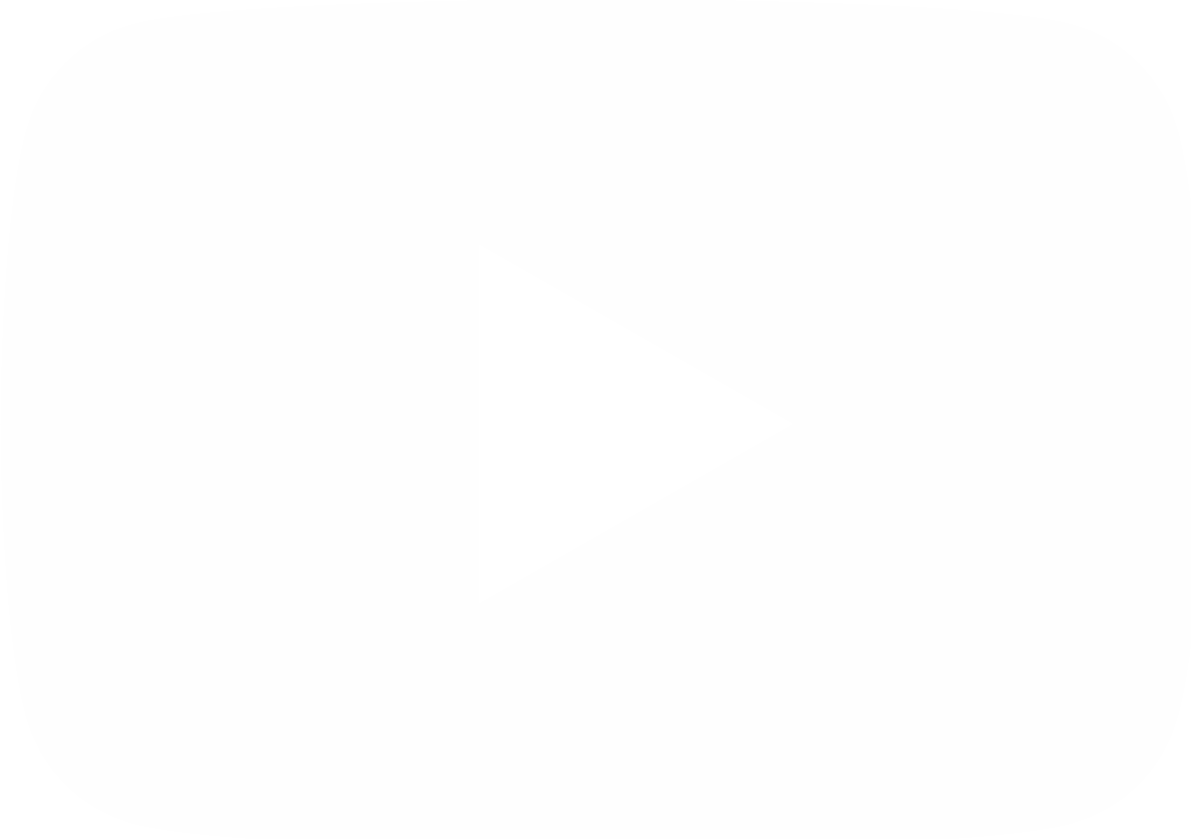 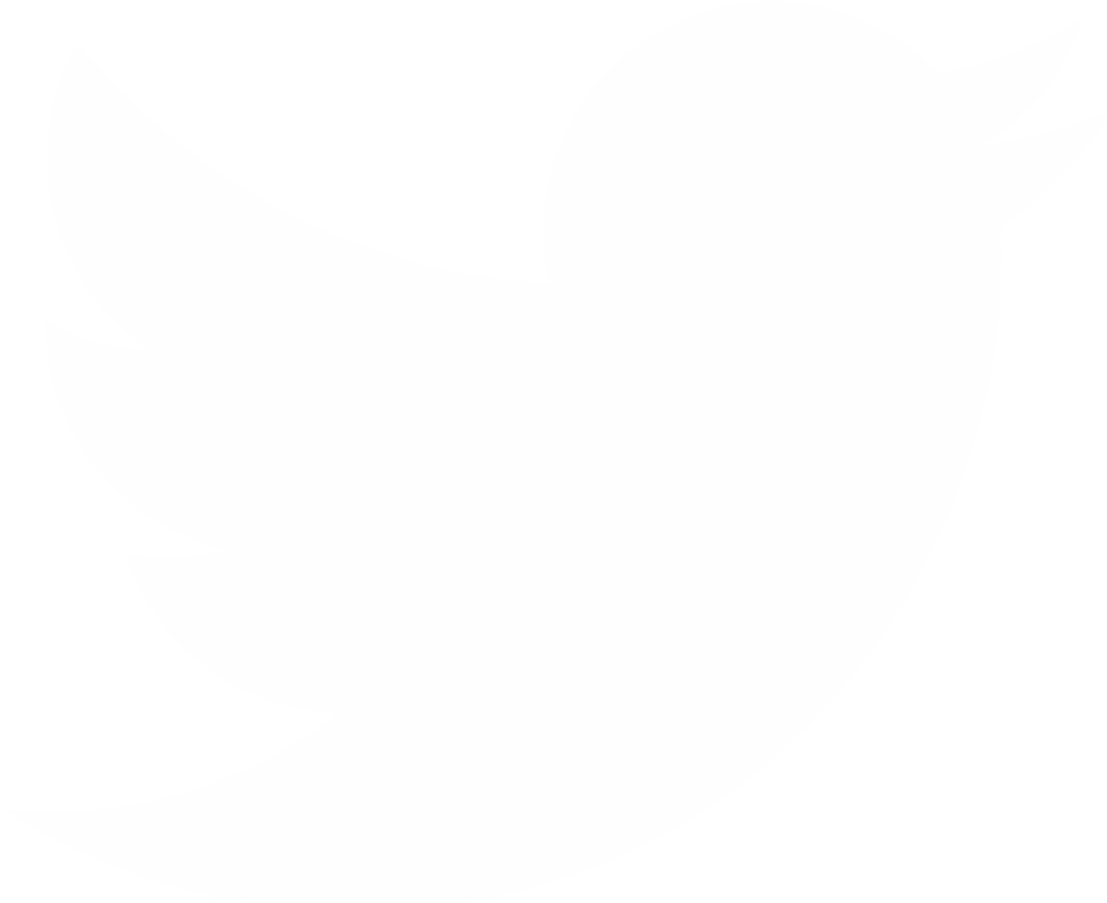 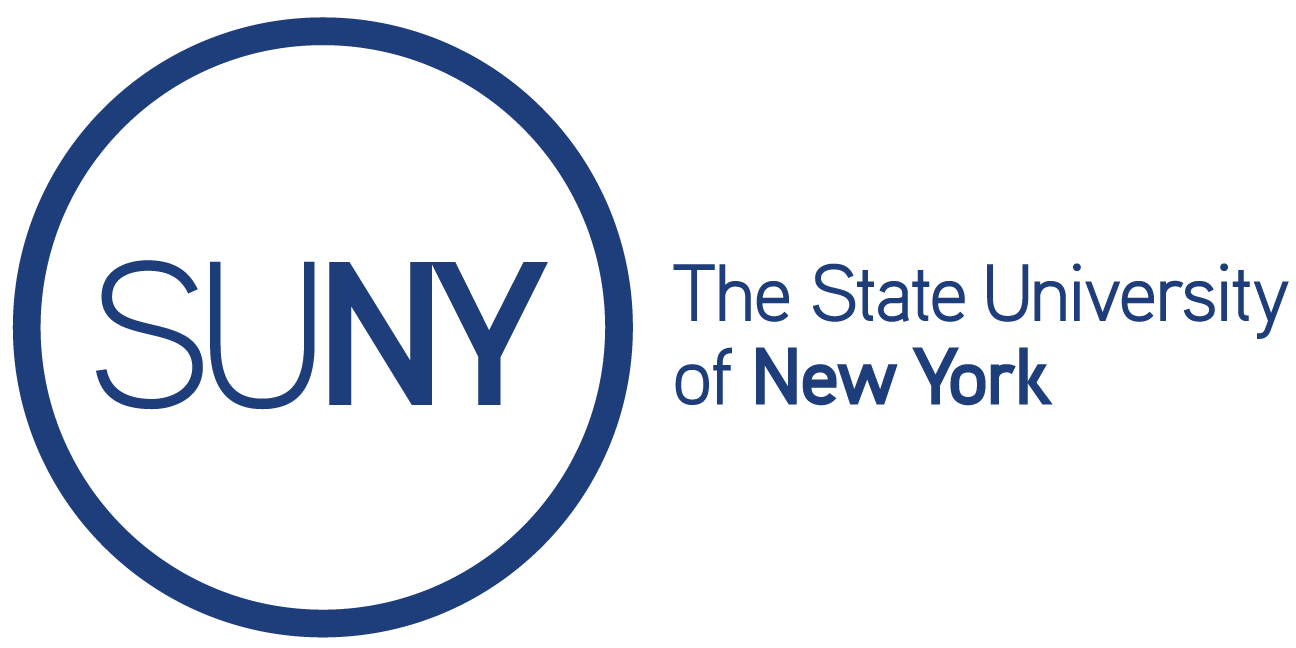 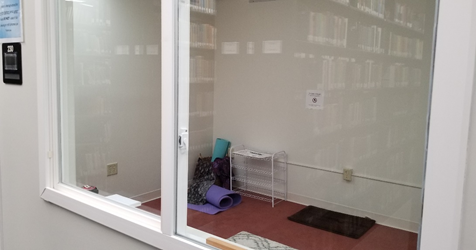 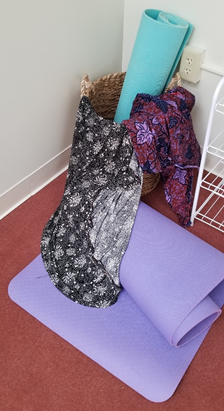 In 2016, SUNY Potsdam library staff took an unused office on the second floor of the Crumb Library and created a Meditation/Prayer Room. While there are no windows to the outside, there are internal windows looking out toward the stacks and an internal skylight.
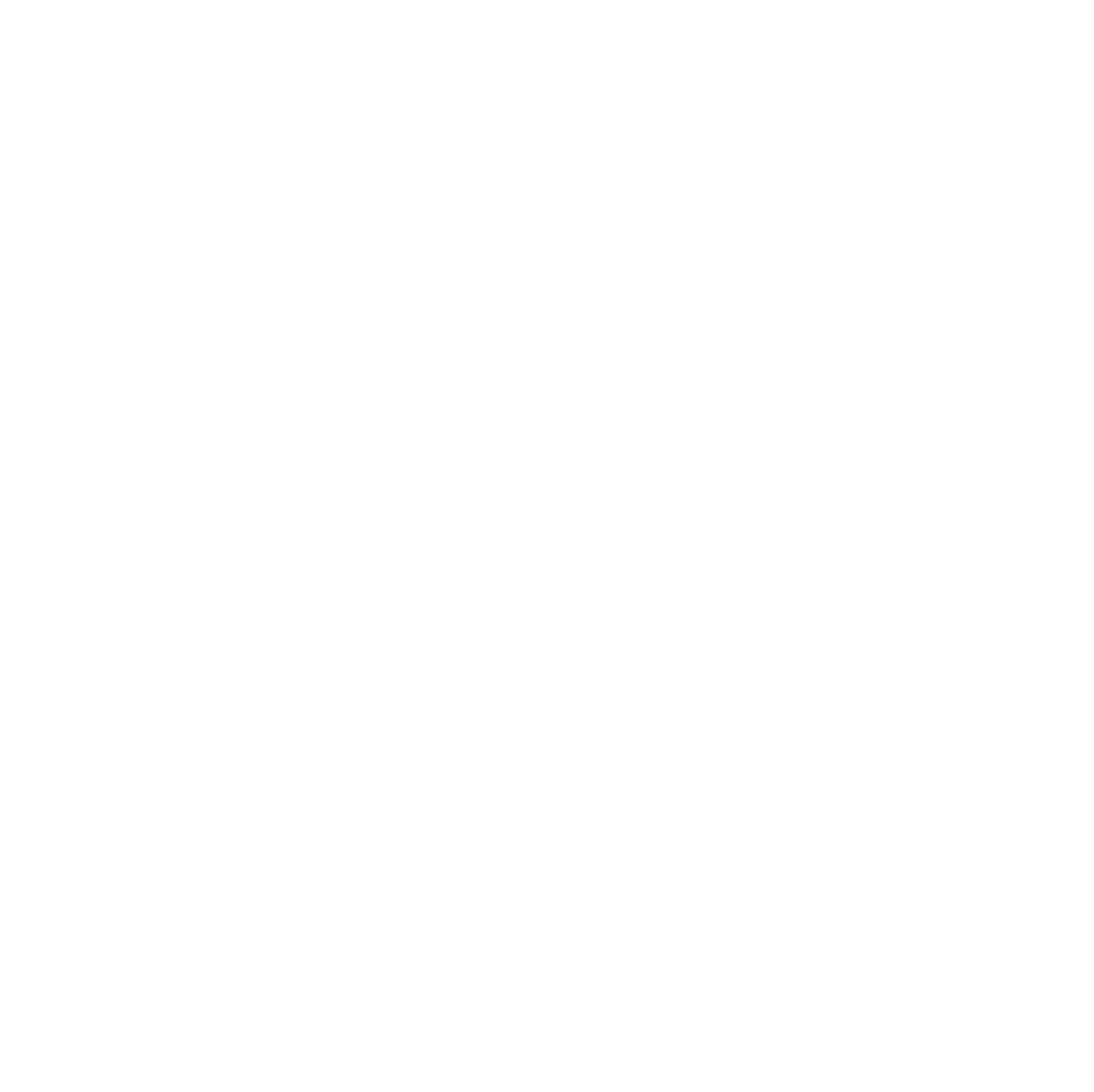 www.suny.edu
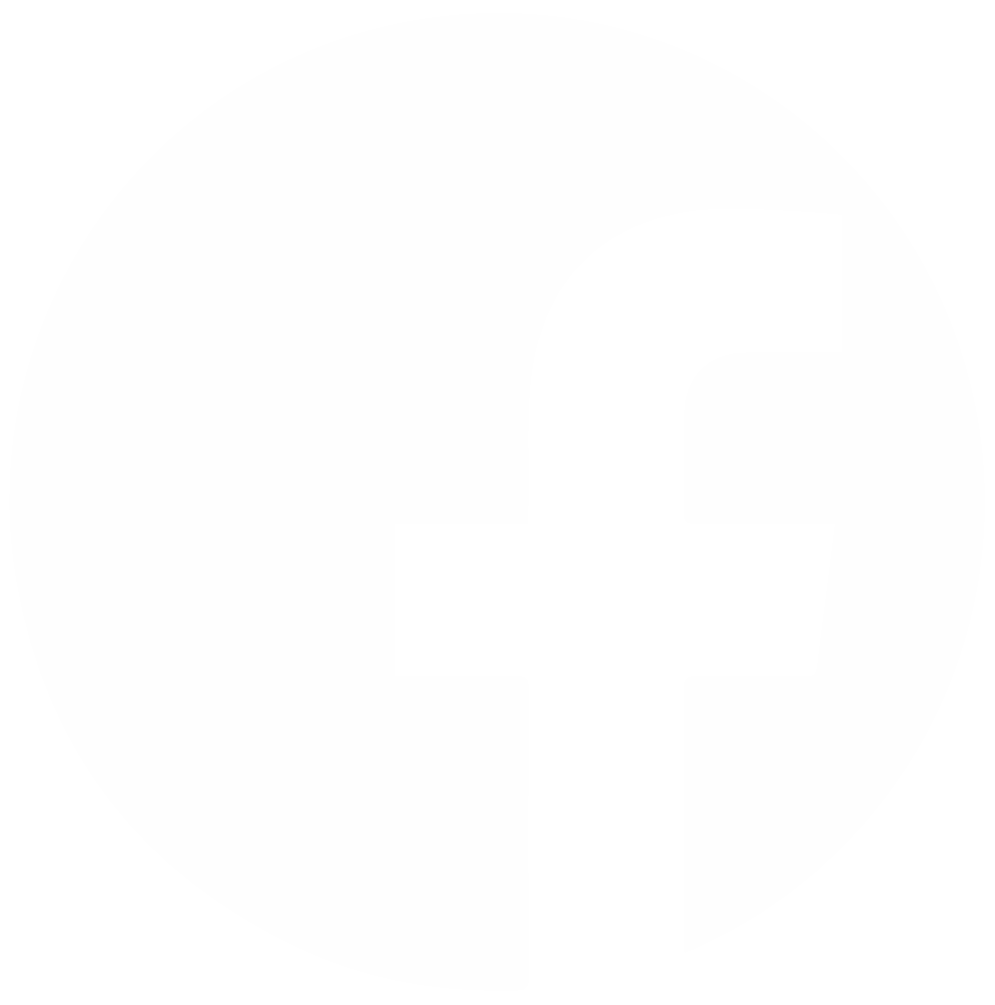 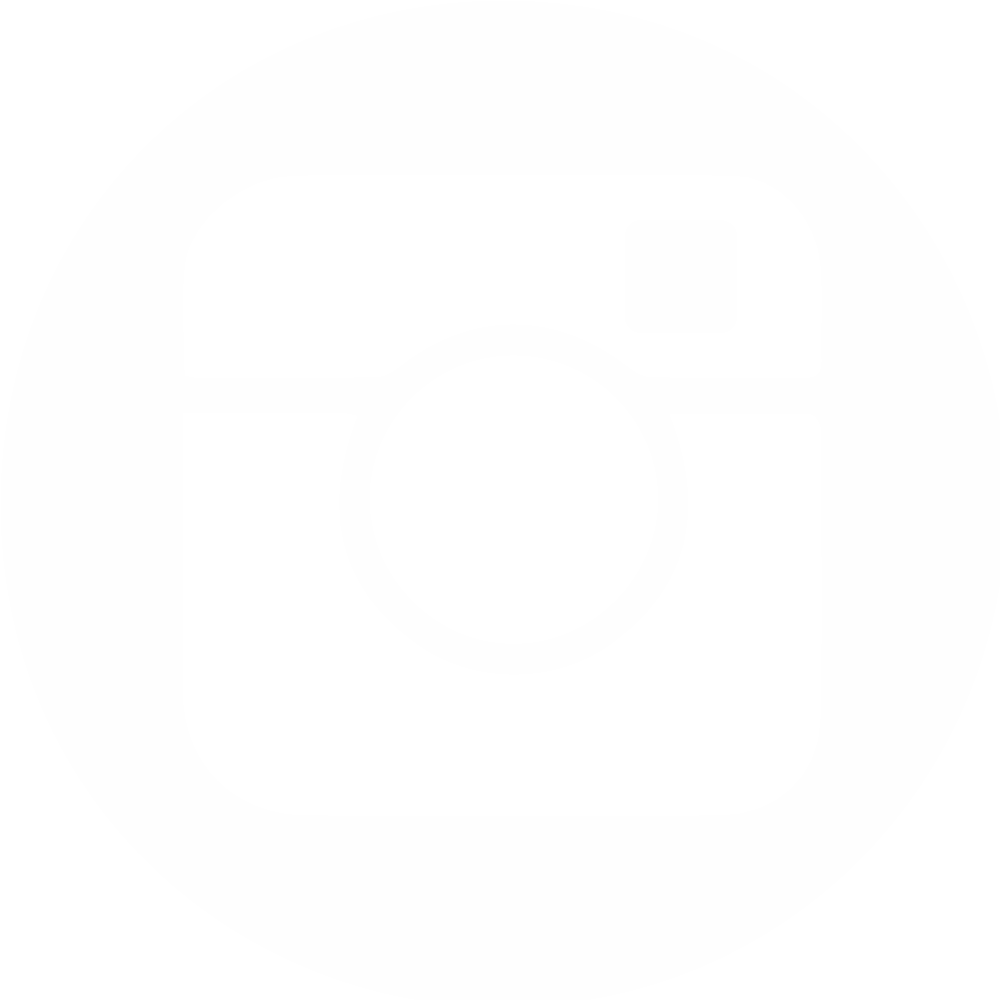 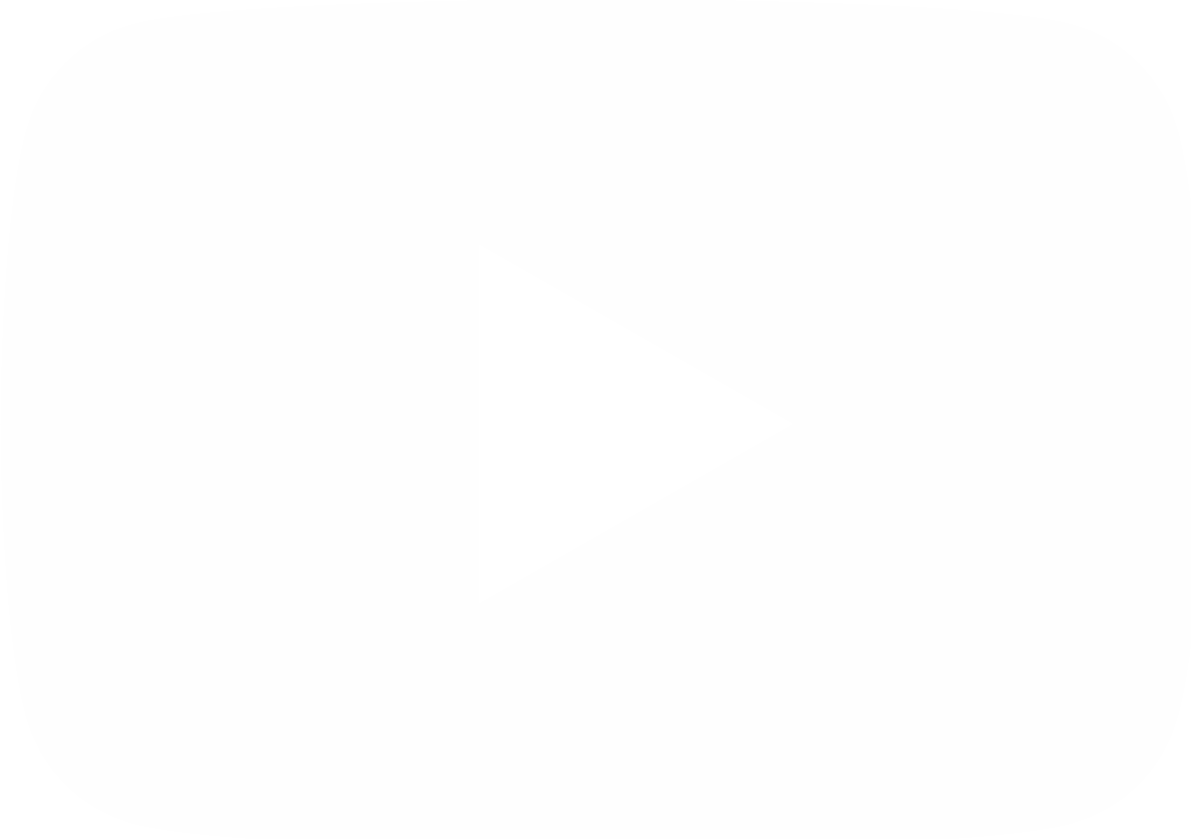 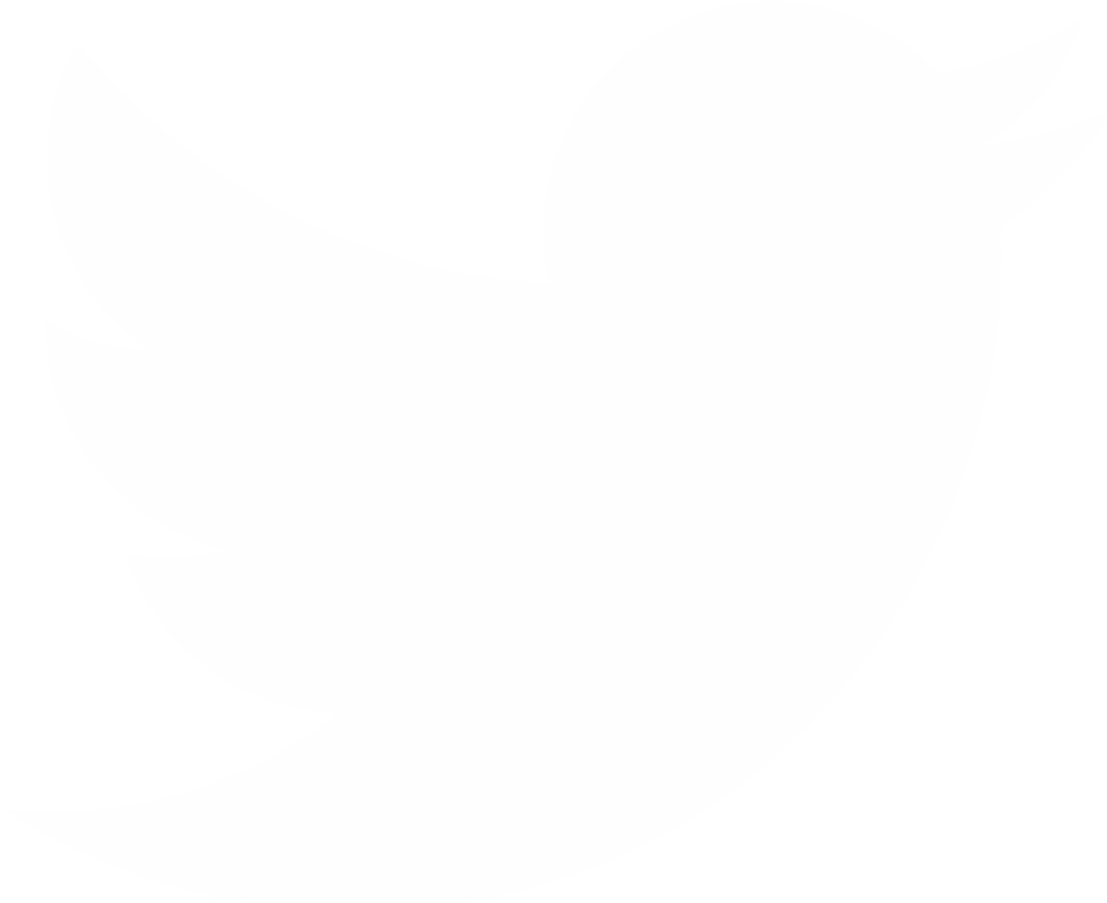 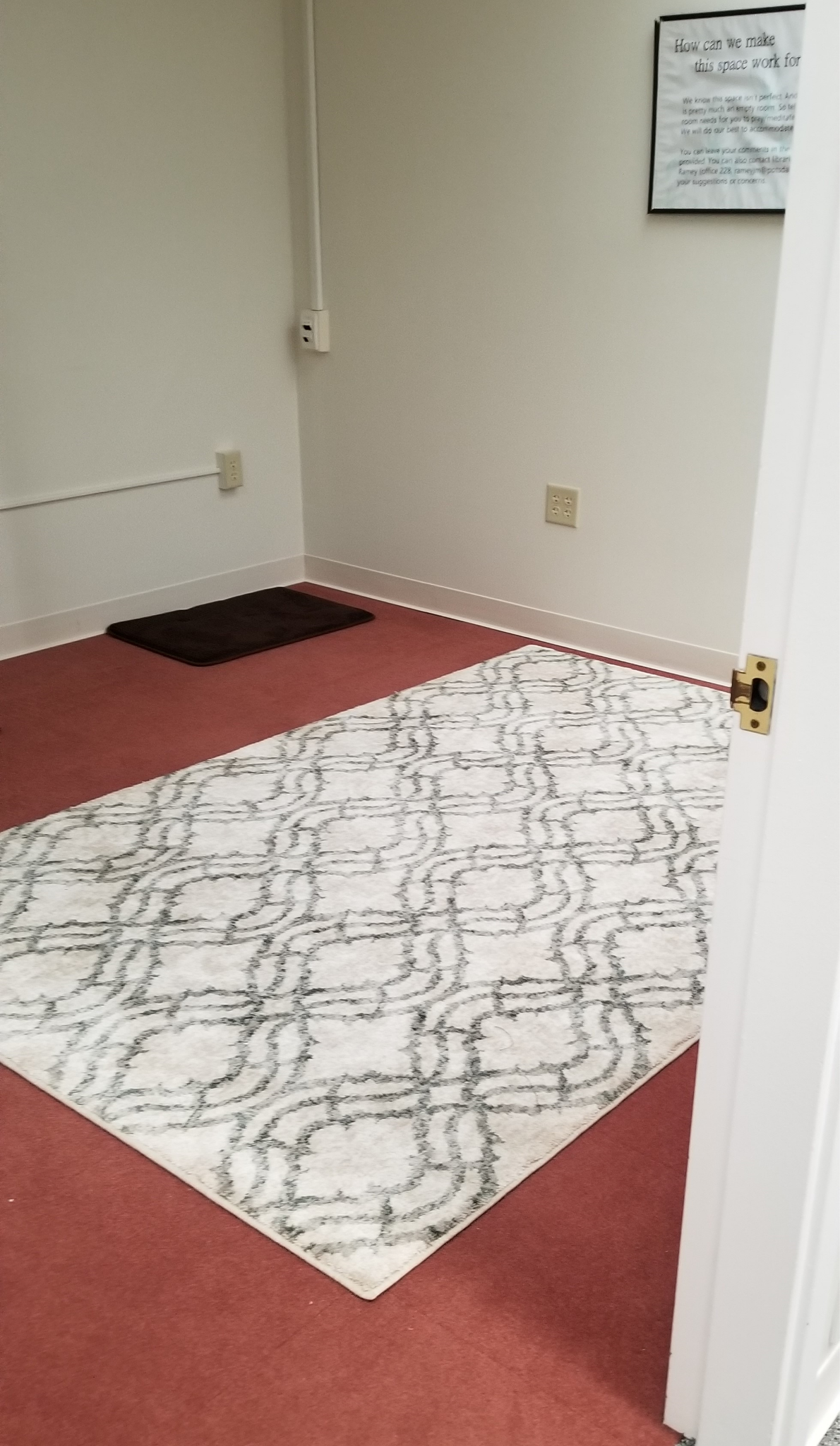 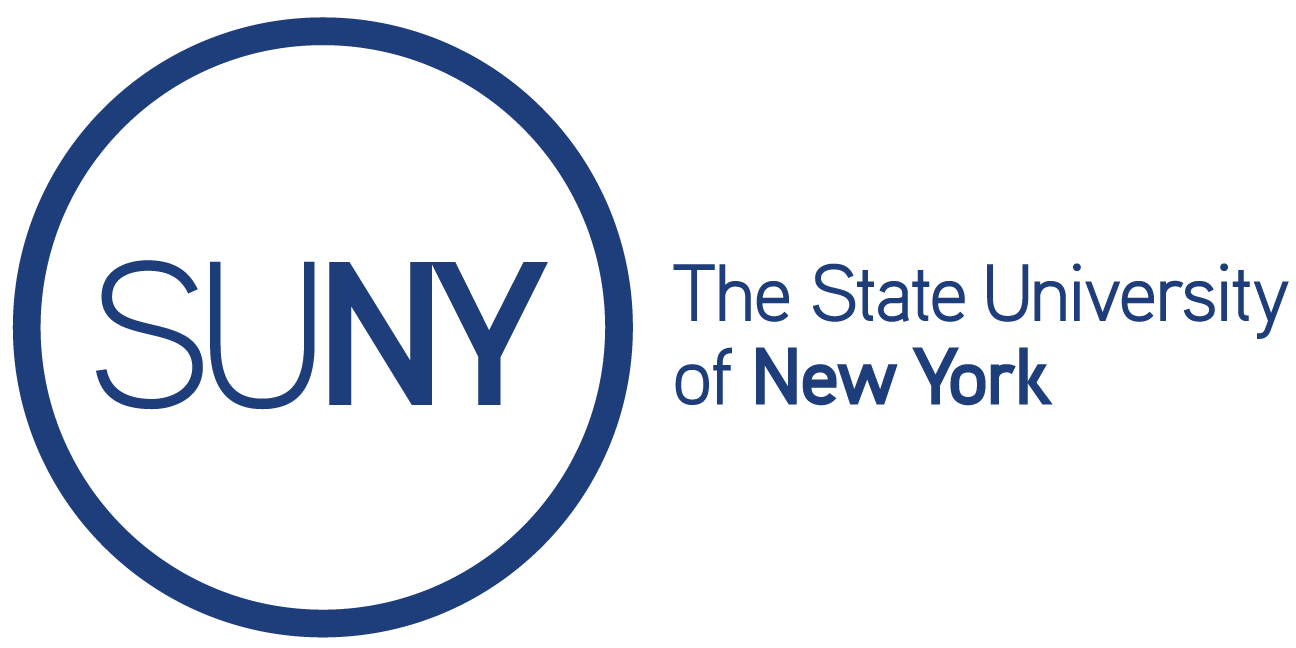 Dimensions and Possible Items to Include:
Possible items to include:

Functional:
Comfortable seating
Yoga mats
Pillows
Wall hooks

Atmospheric:
Plants
Rock garden
Sound proofing
Area Rug
Curtains
Dimensions:

The room is a standard office room.
Dimensions: 9’11’ by 12’7”
Purpose Driven:
Bible 
Koran
Stress management objects?
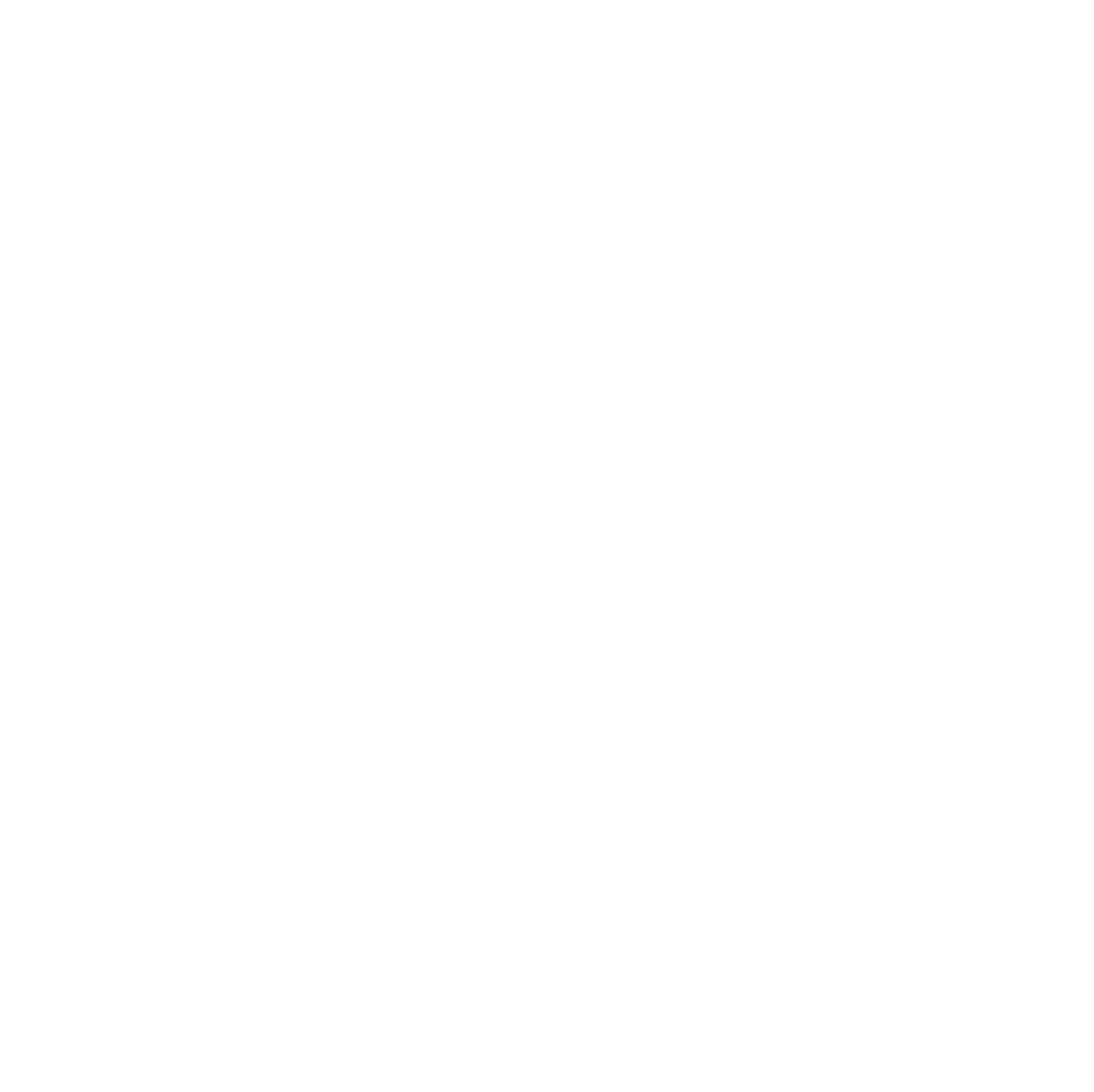 www.suny.edu
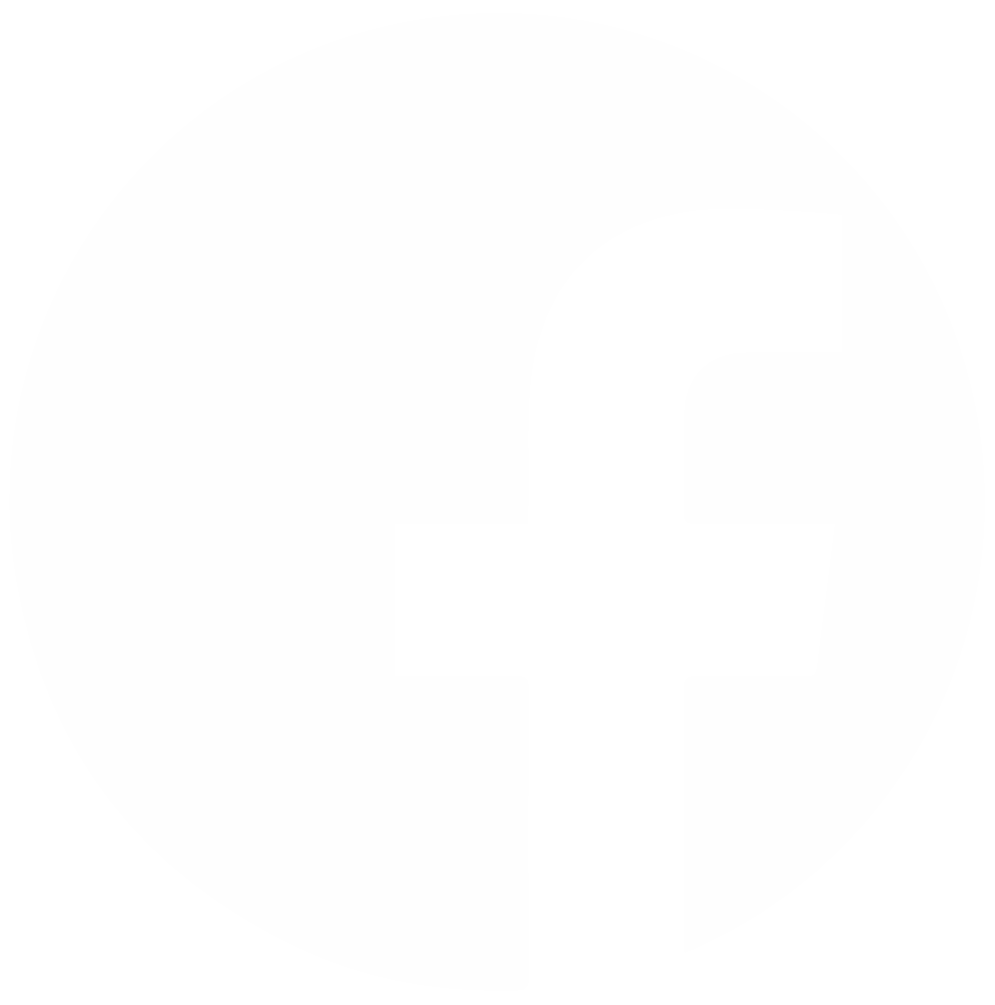 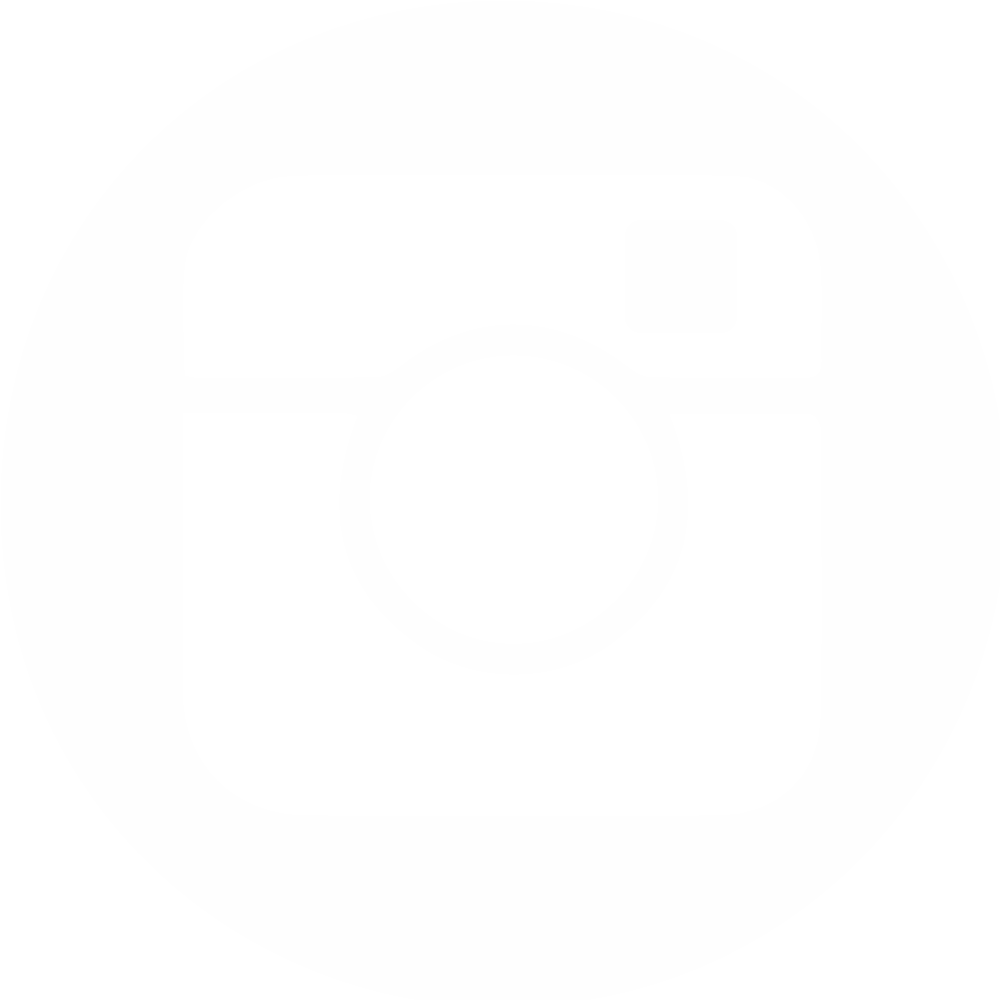 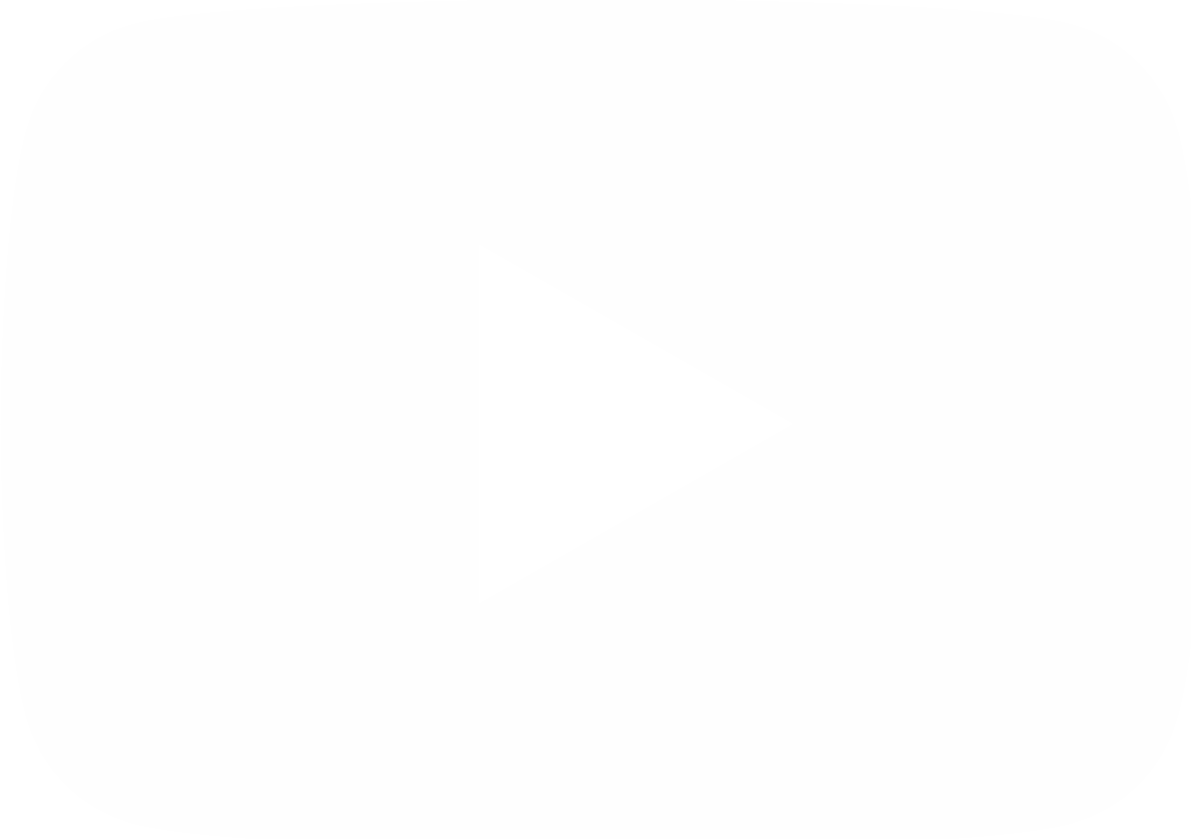 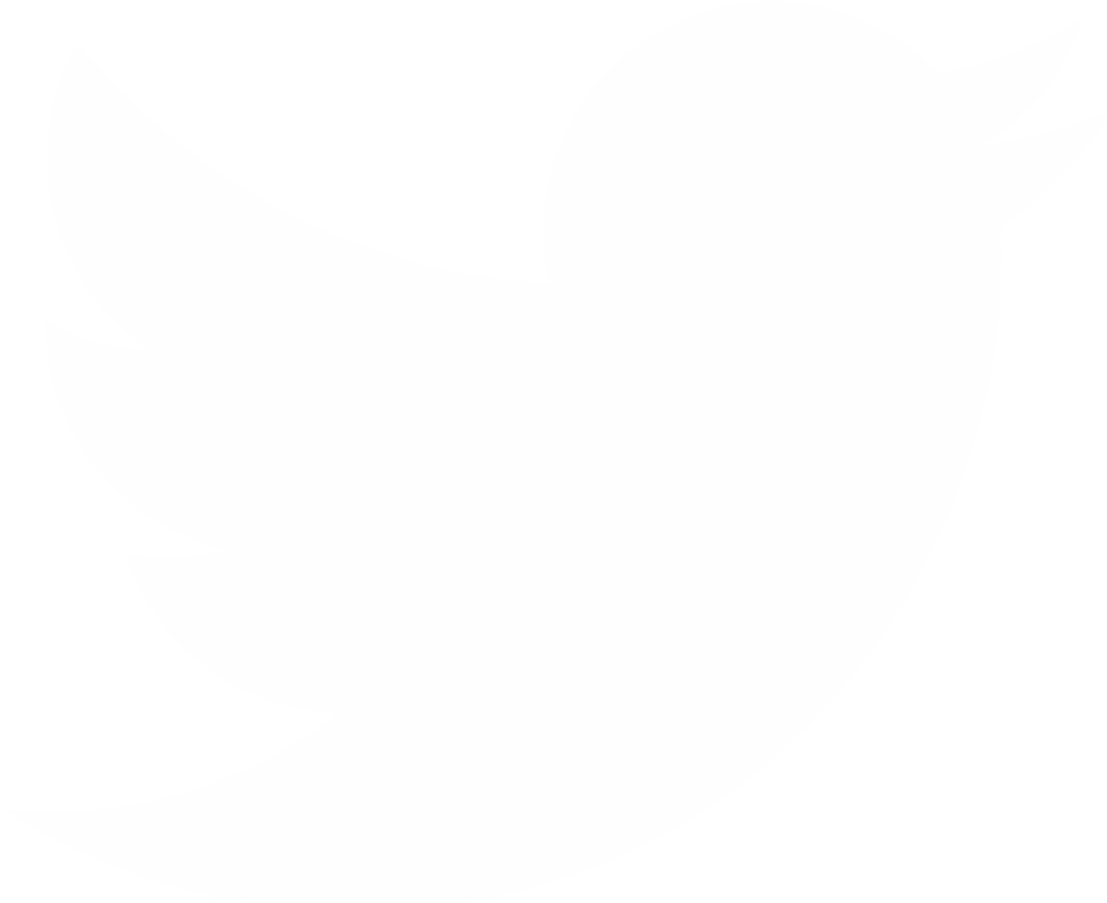 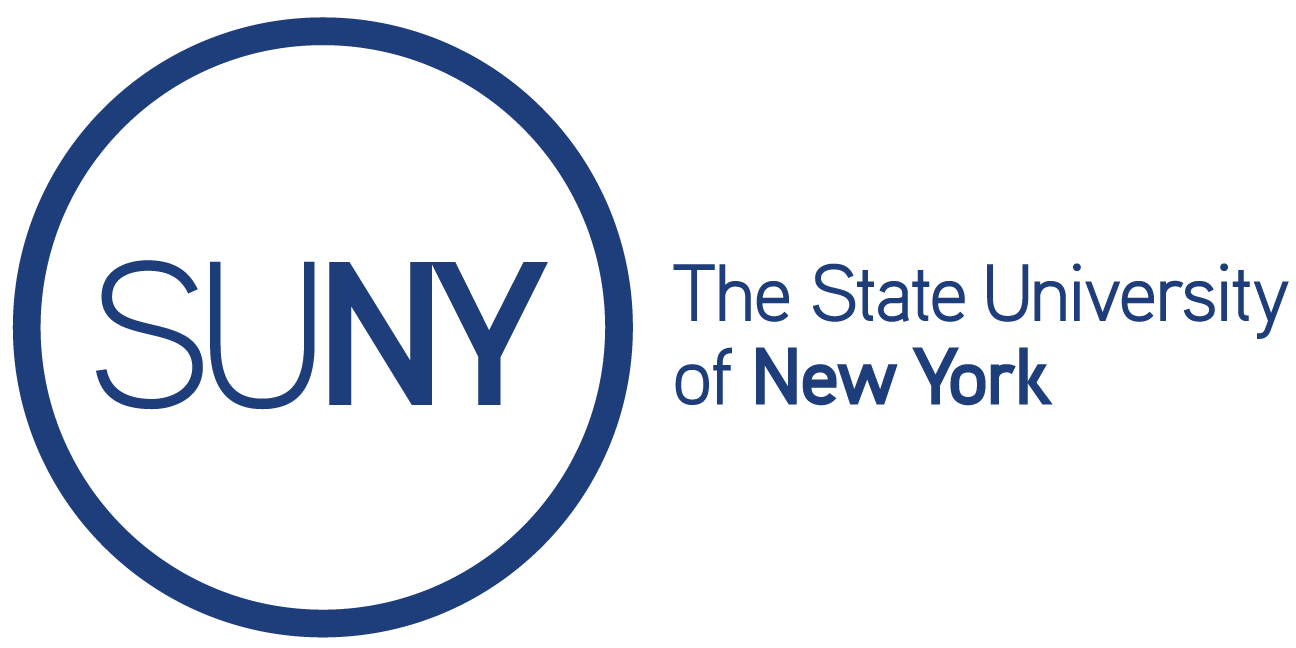 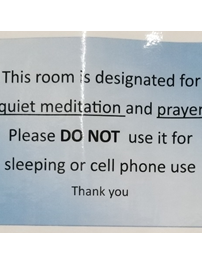 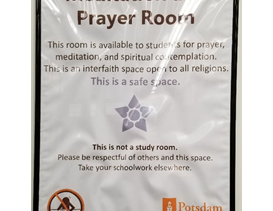 Signage needs updating. We have multiple signs, all saying the same thing. And the tone of the signage needs to be more positive and welcoming.
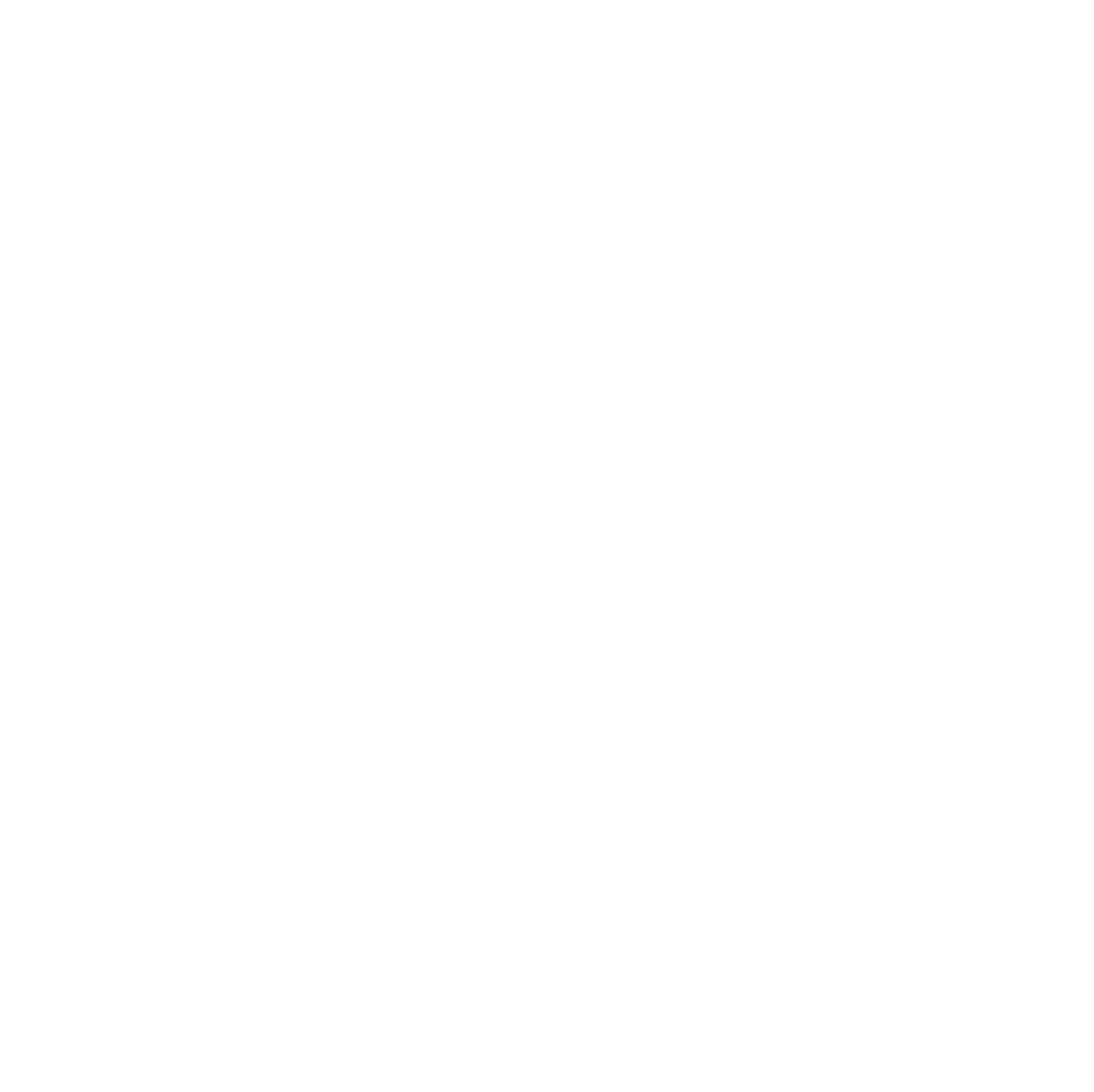 www.suny.edu
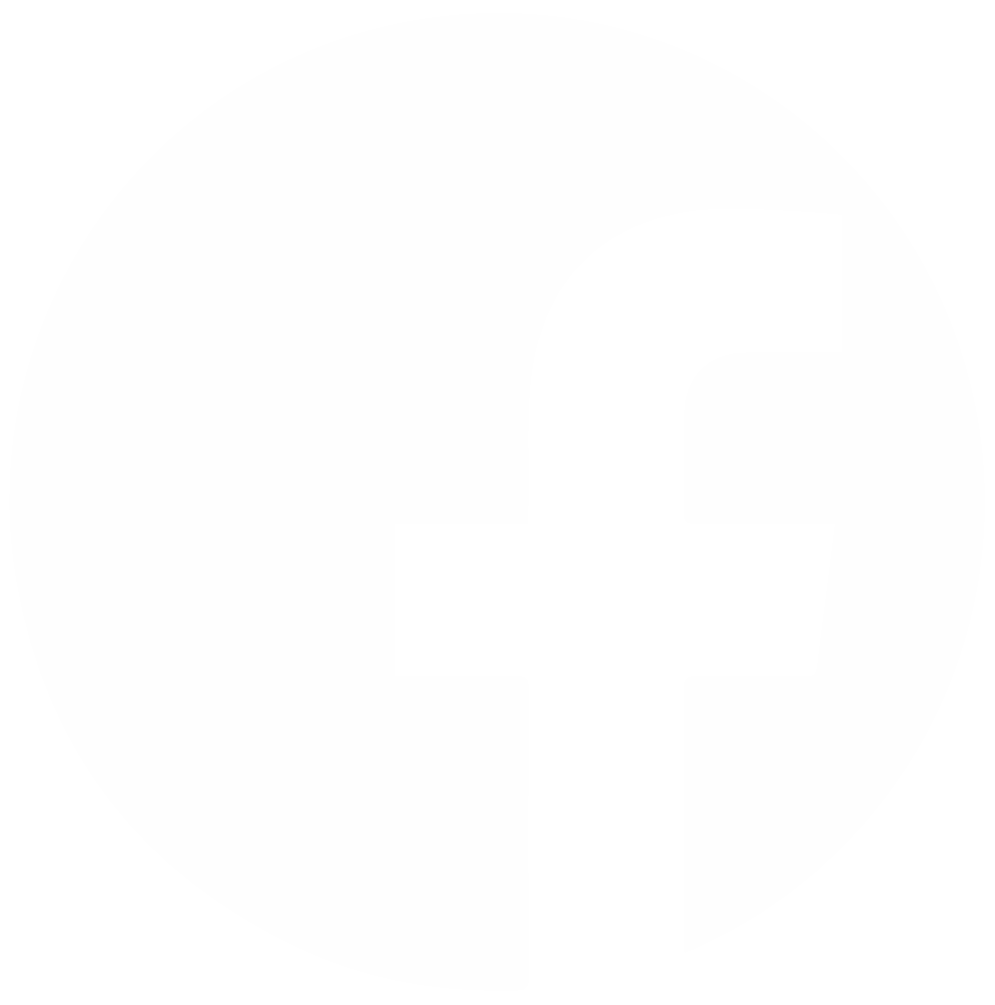 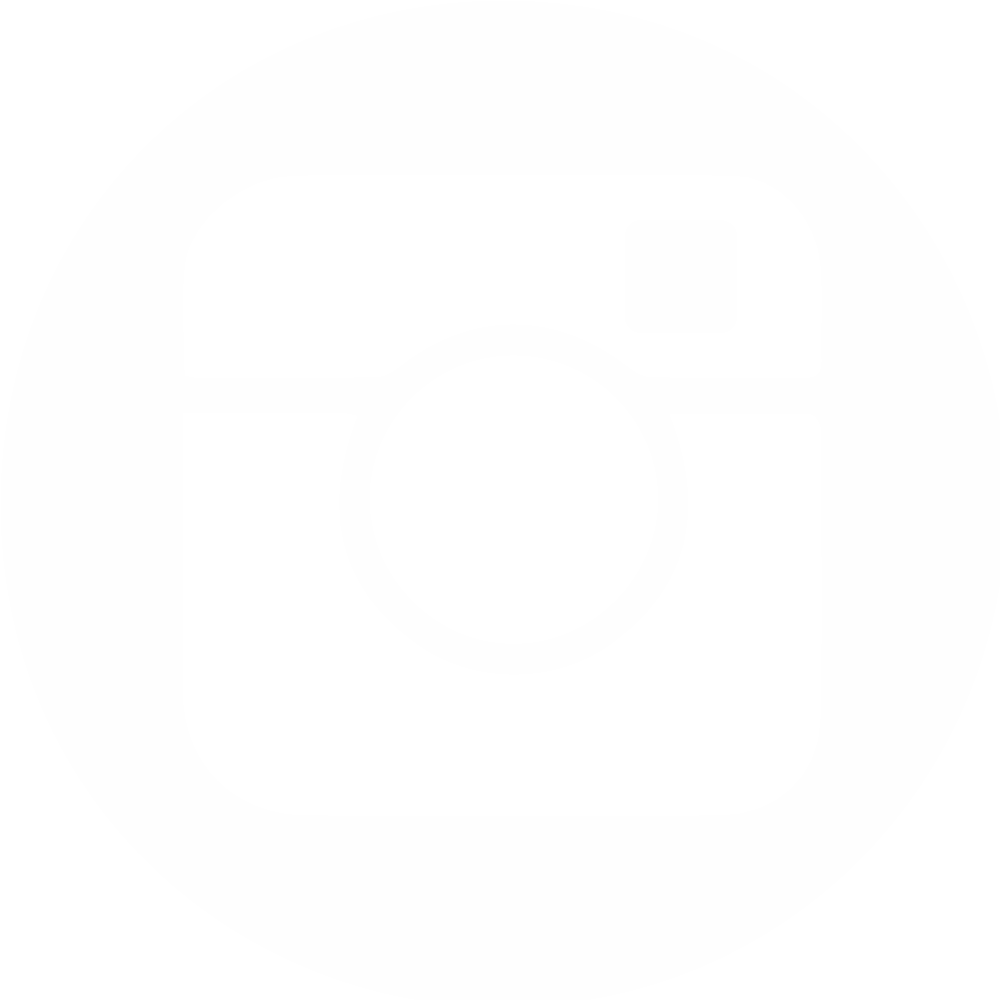 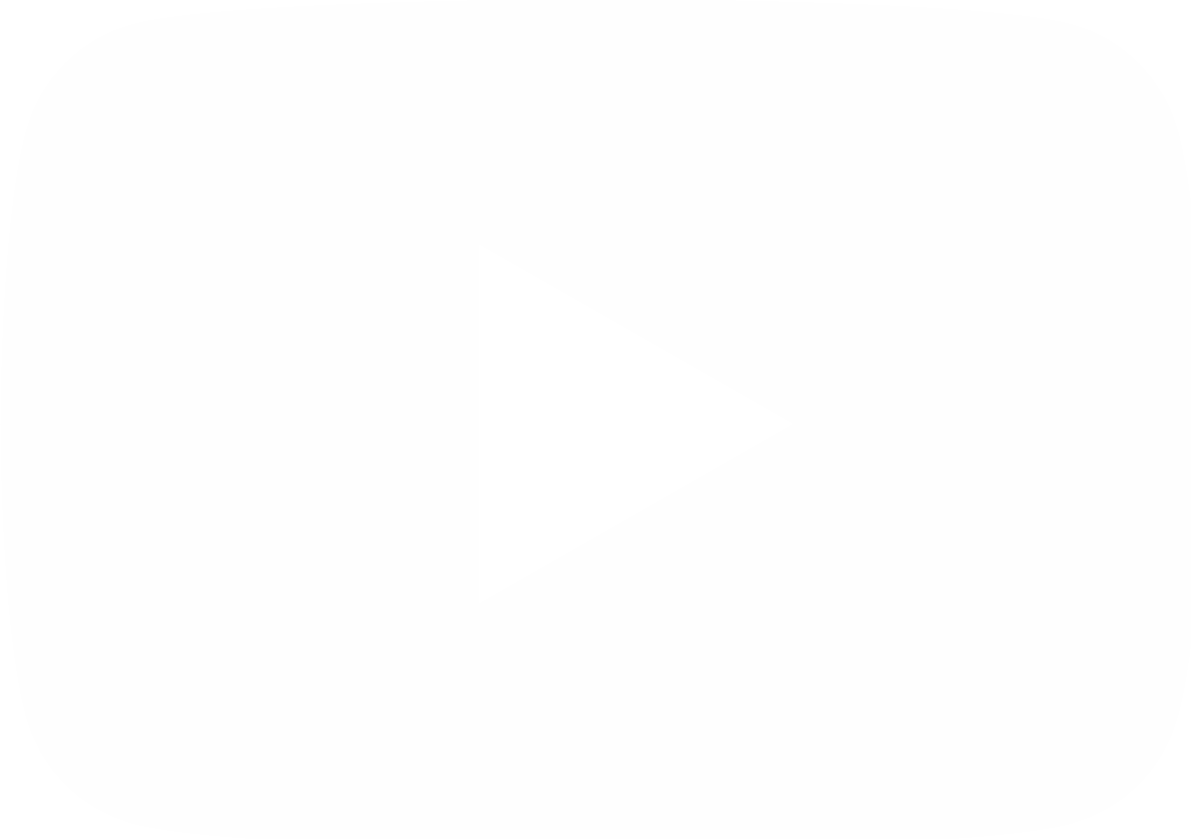 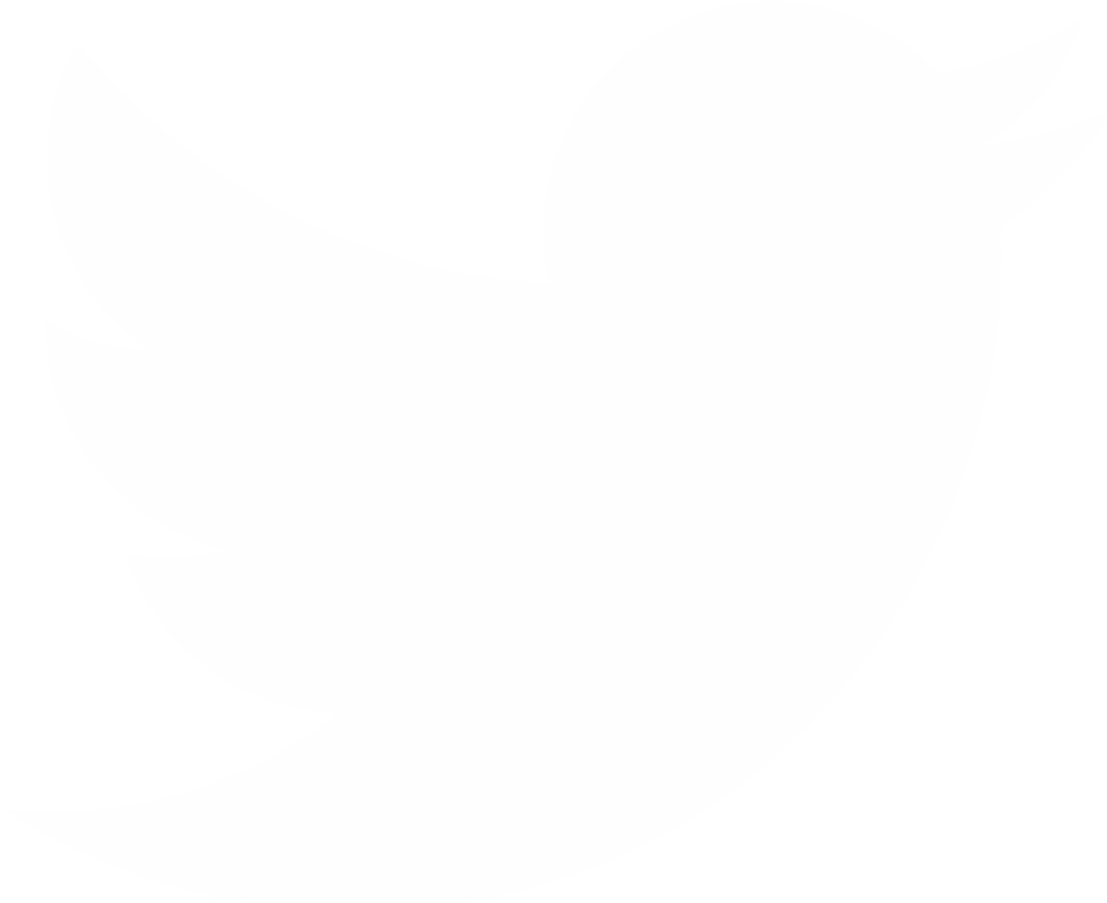 Upstate’s Meditation Space, V2
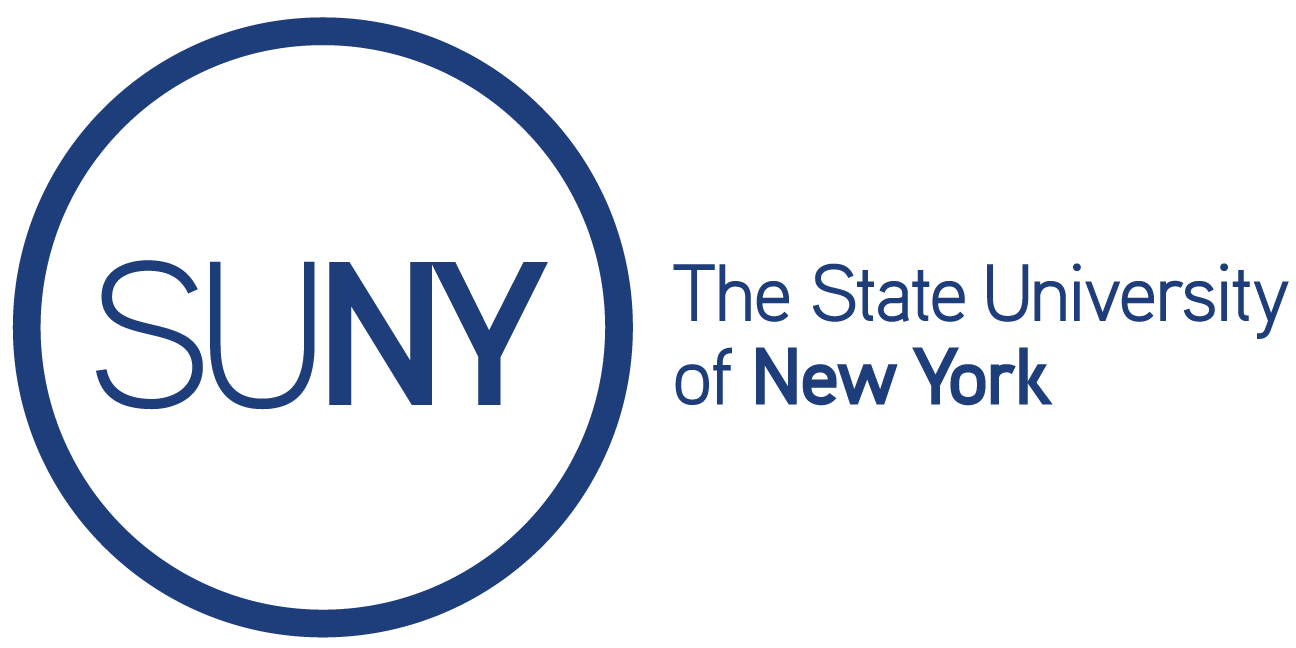 Our current meditation space benefited from lessons learned from our first:
Conversations with the Spirituality Committee and stakeholders
How to convince senior leadership to fund
Behavioral observations
What worked and what didn’t
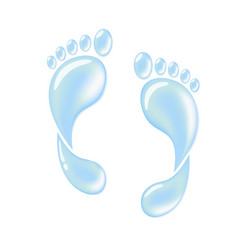 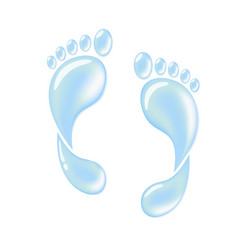 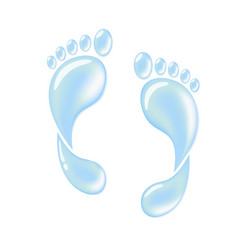 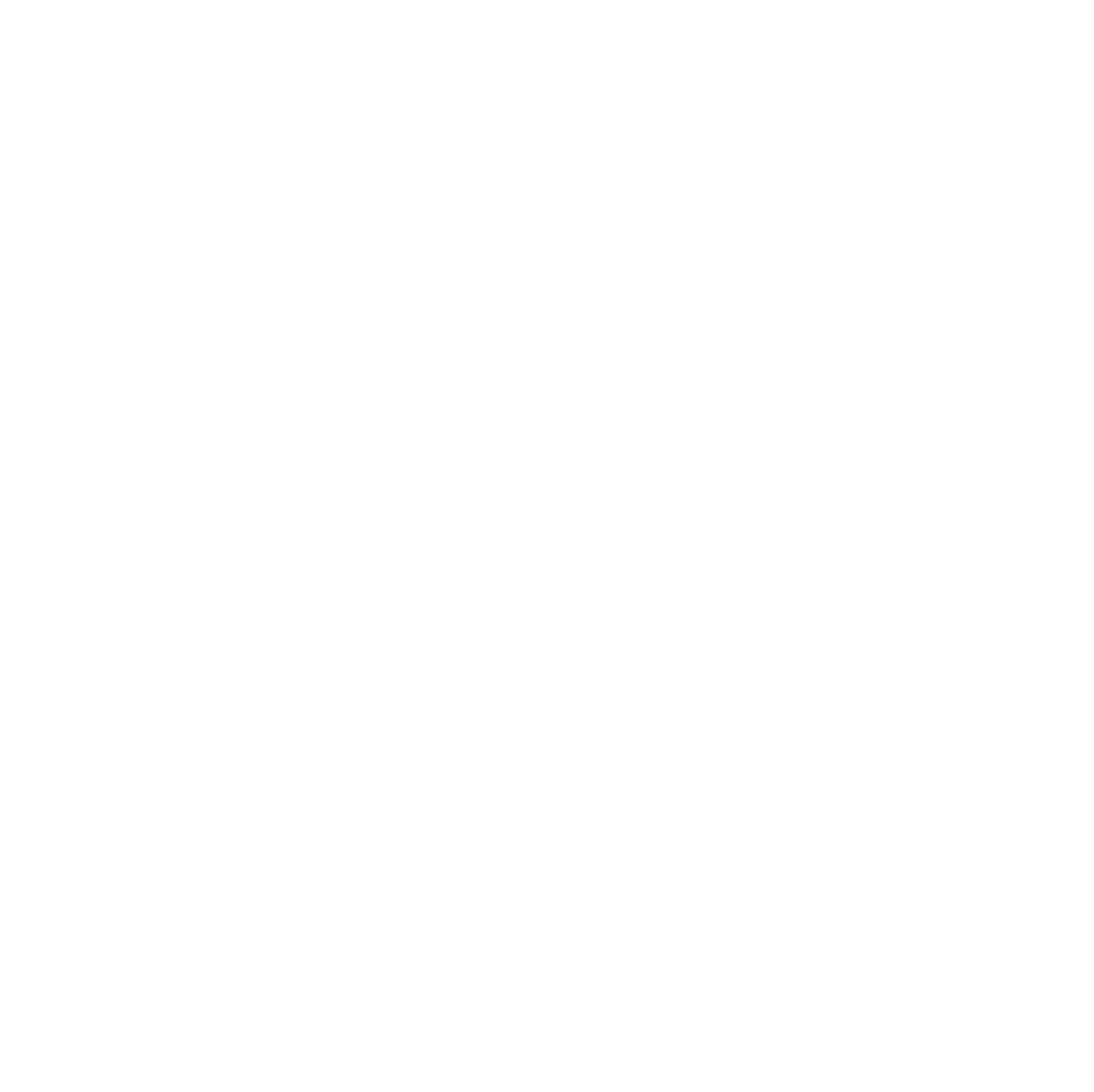 www.suny.edu
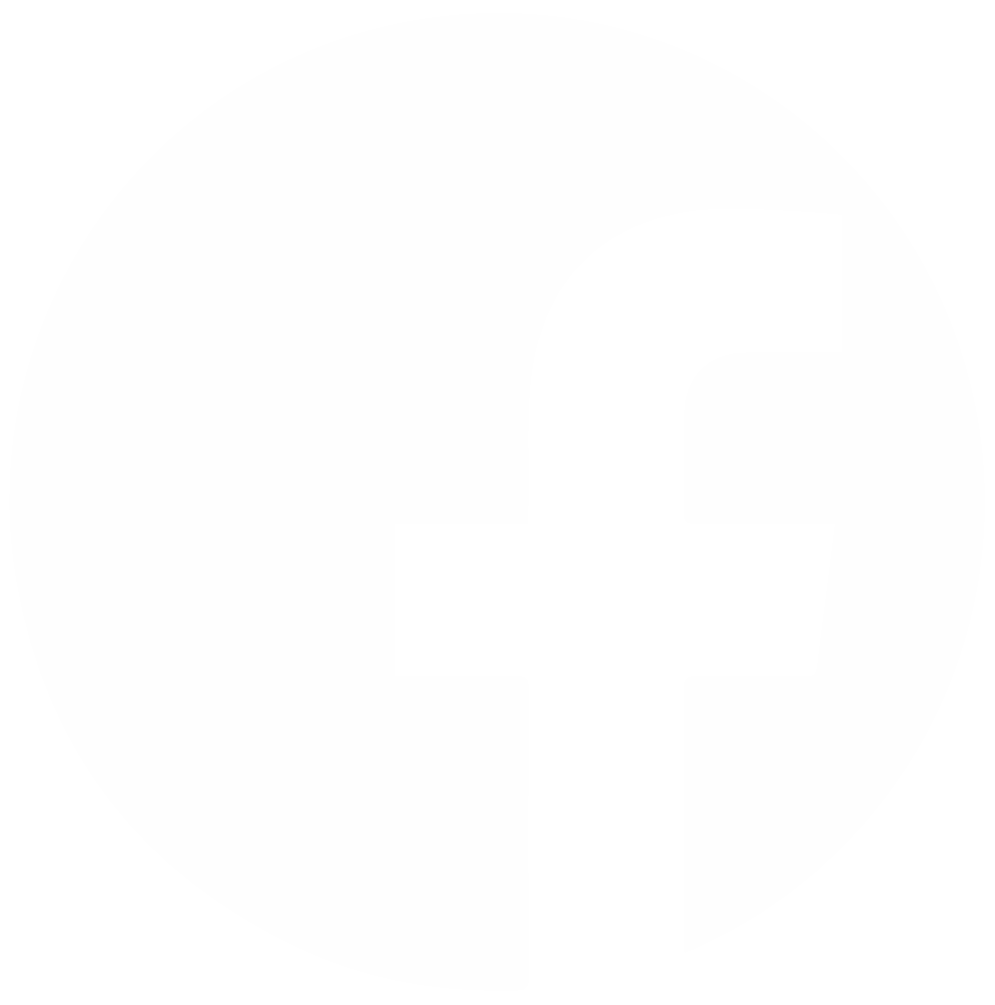 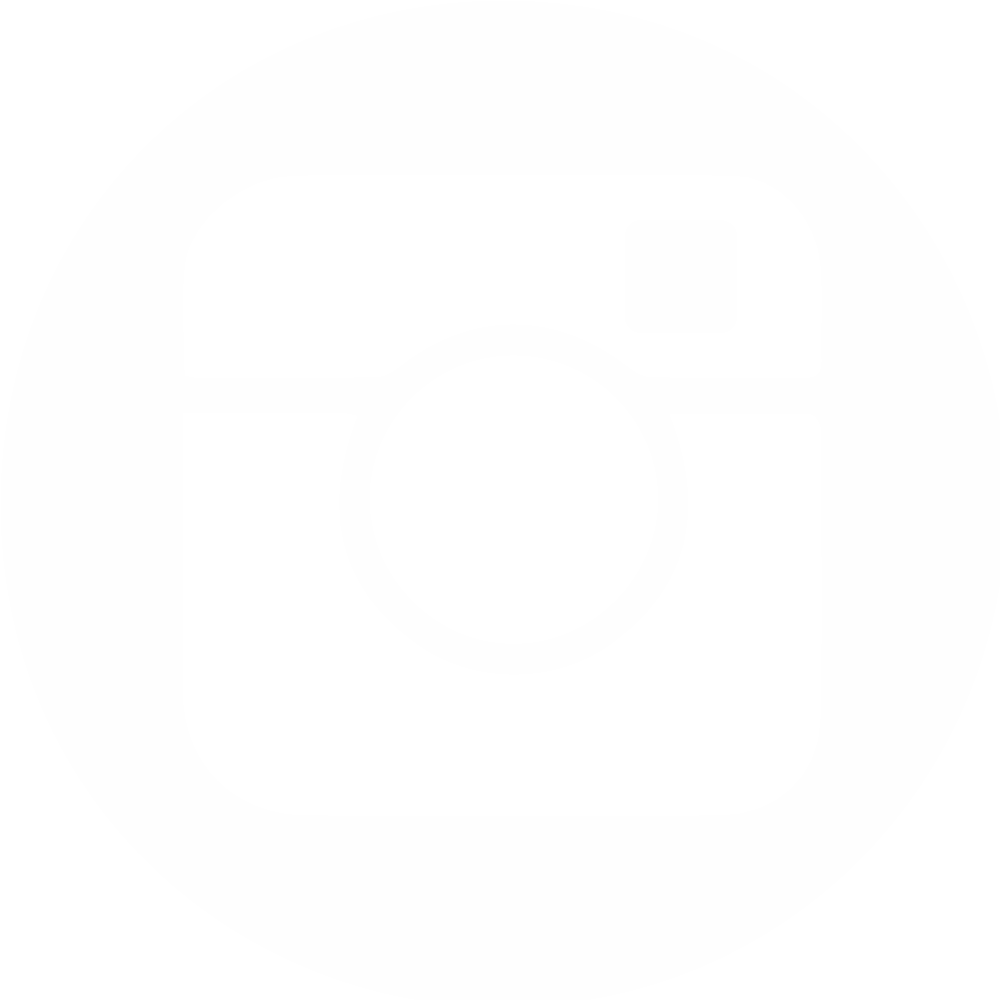 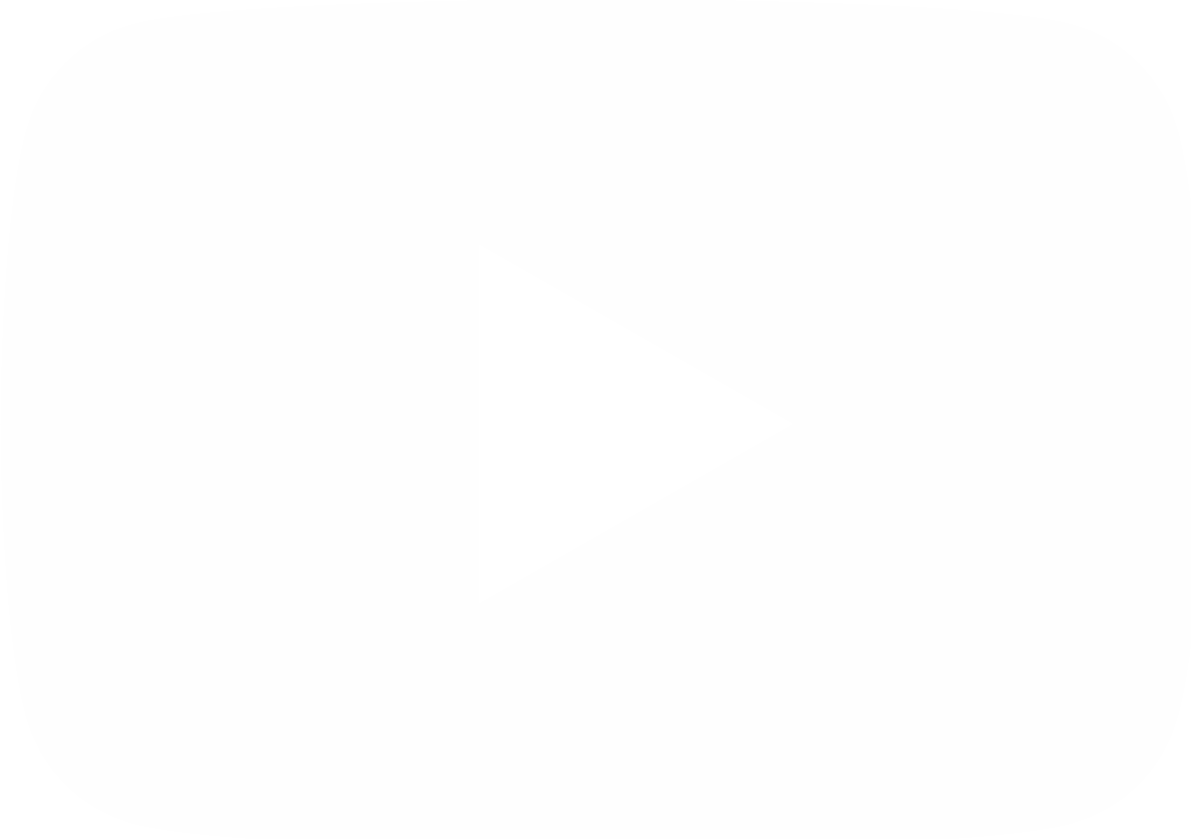 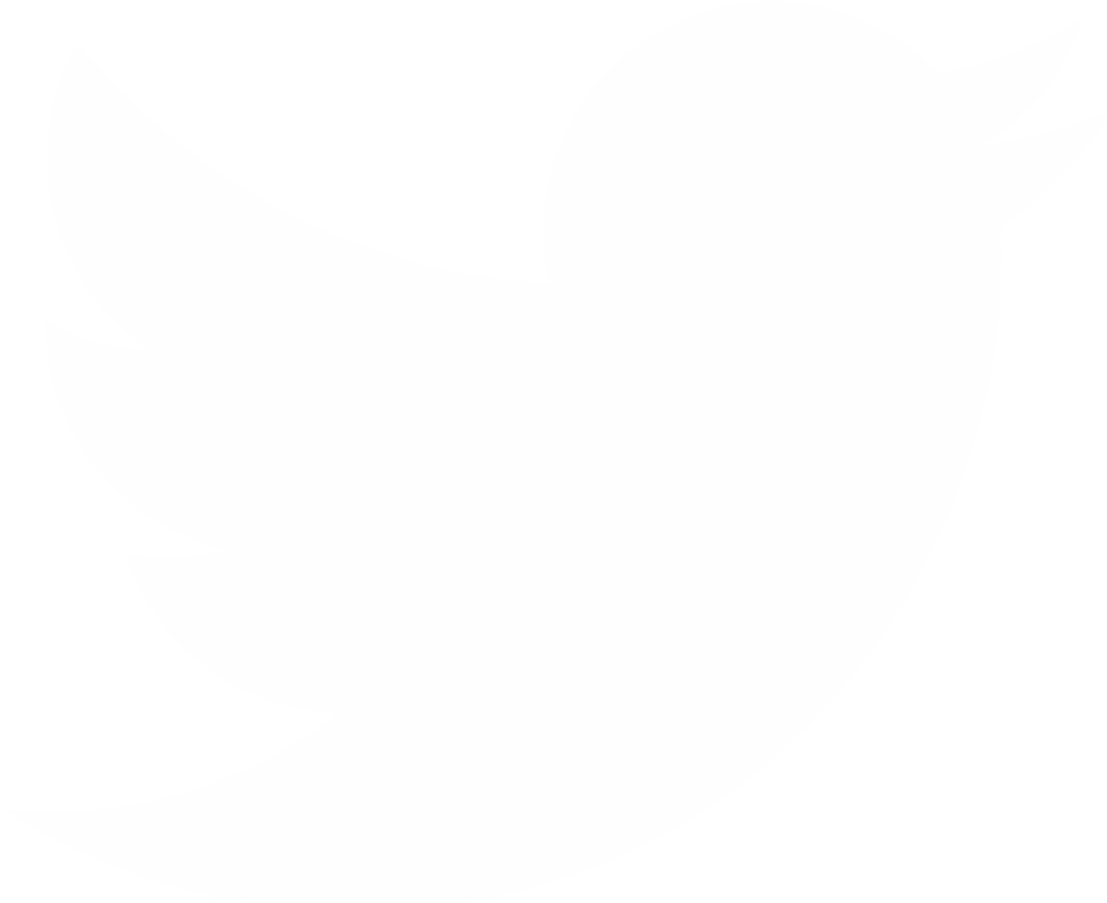 Upstate’s Meditation Space, V2
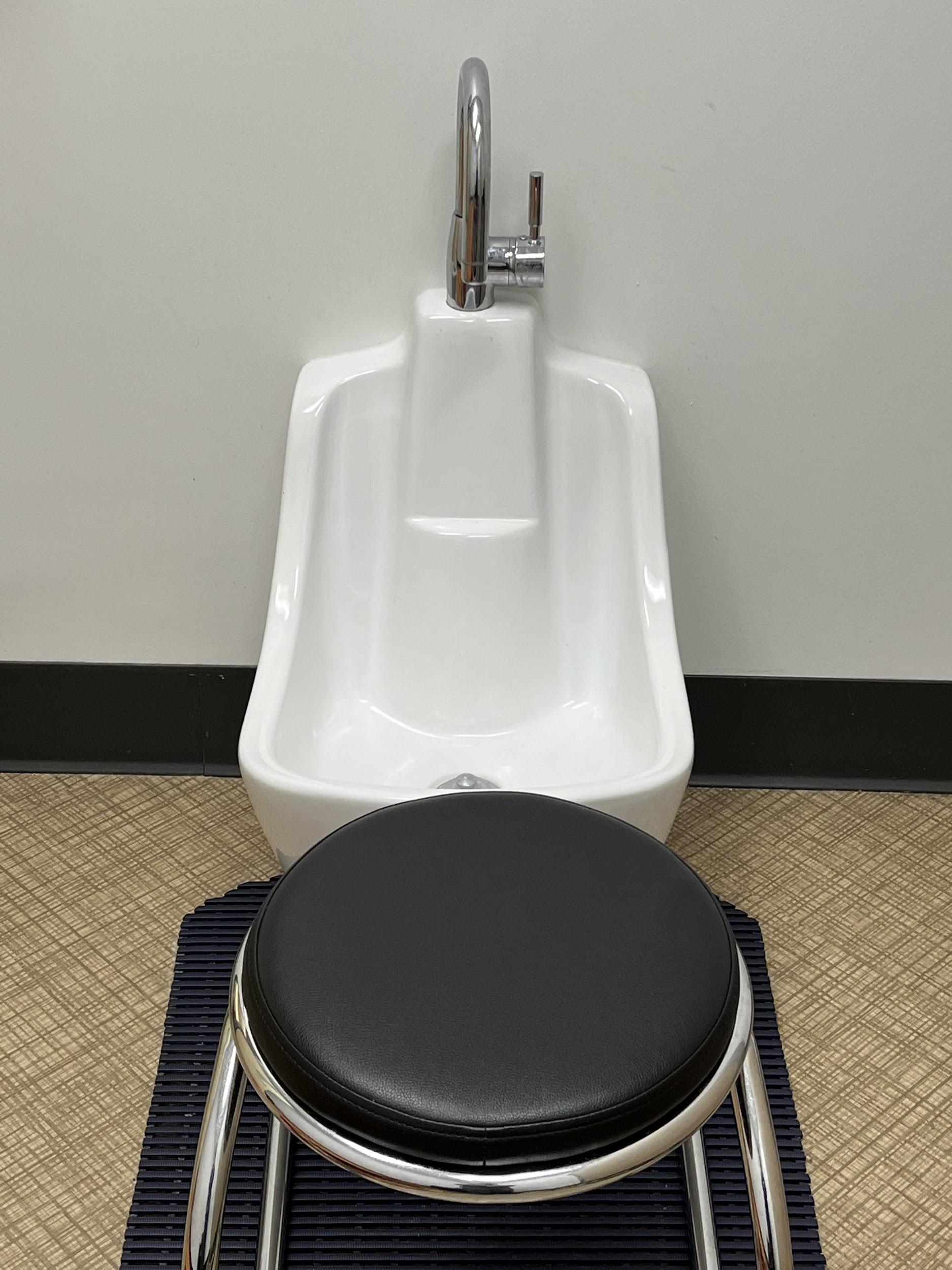 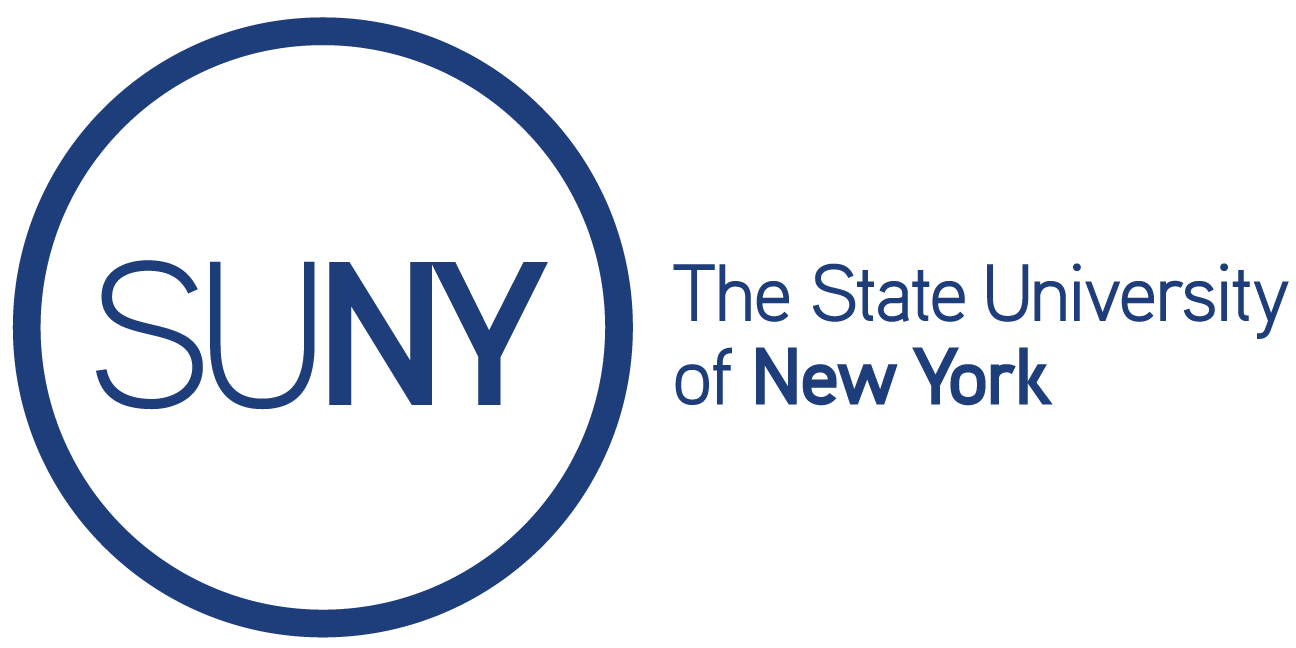 Take advantage of other renovation projects

Leverage student power

Safety and security

Persistence
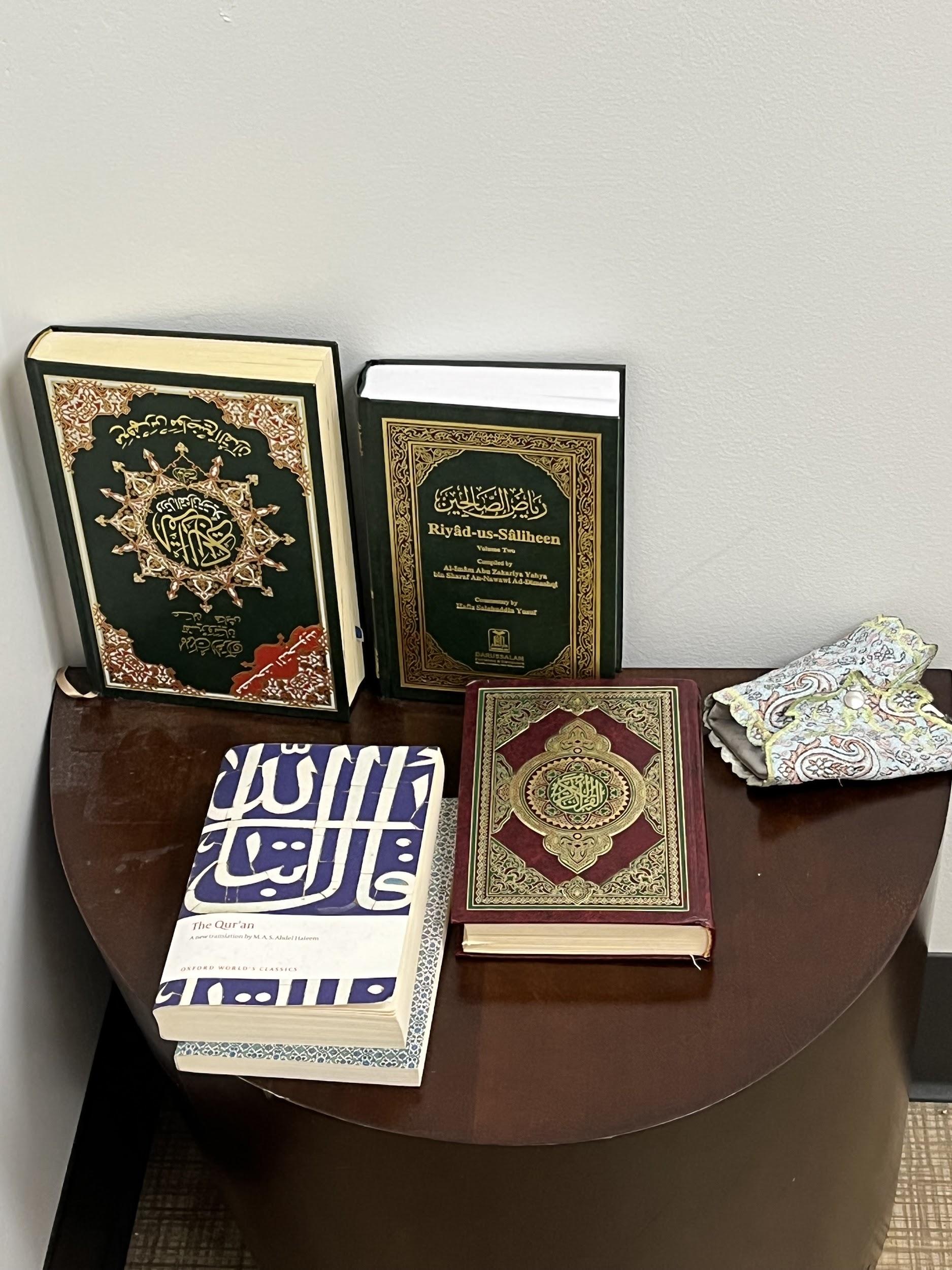 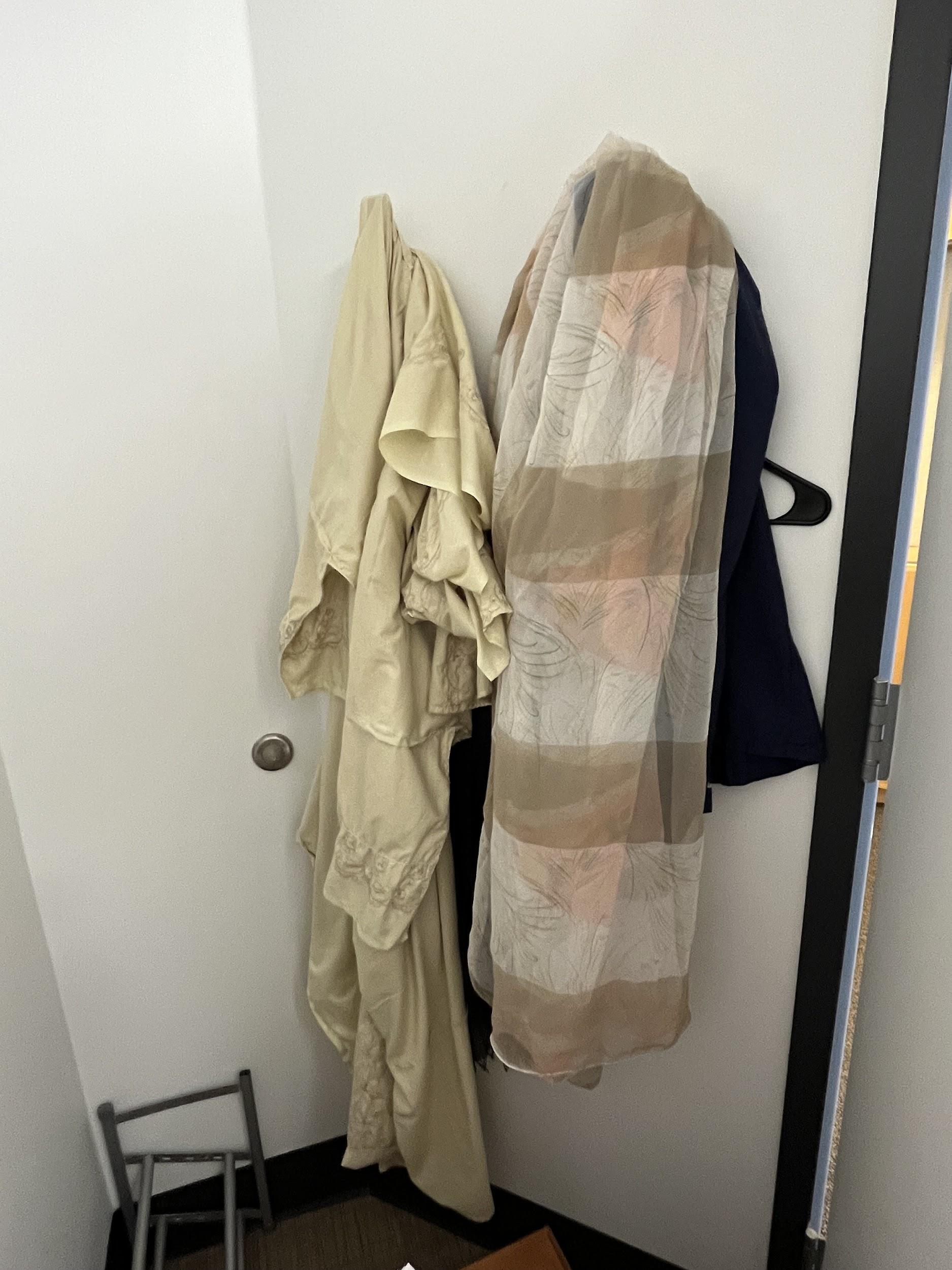 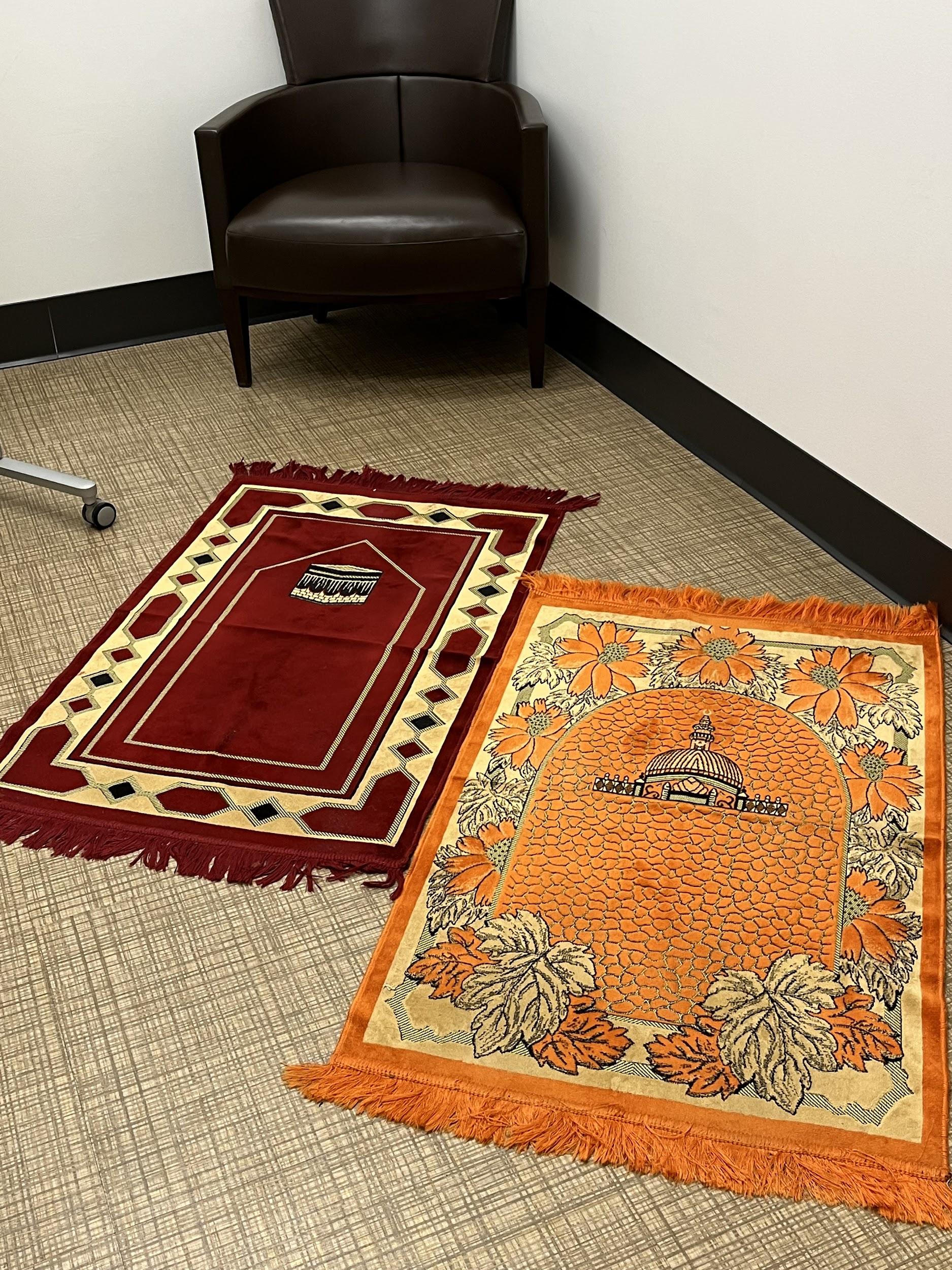 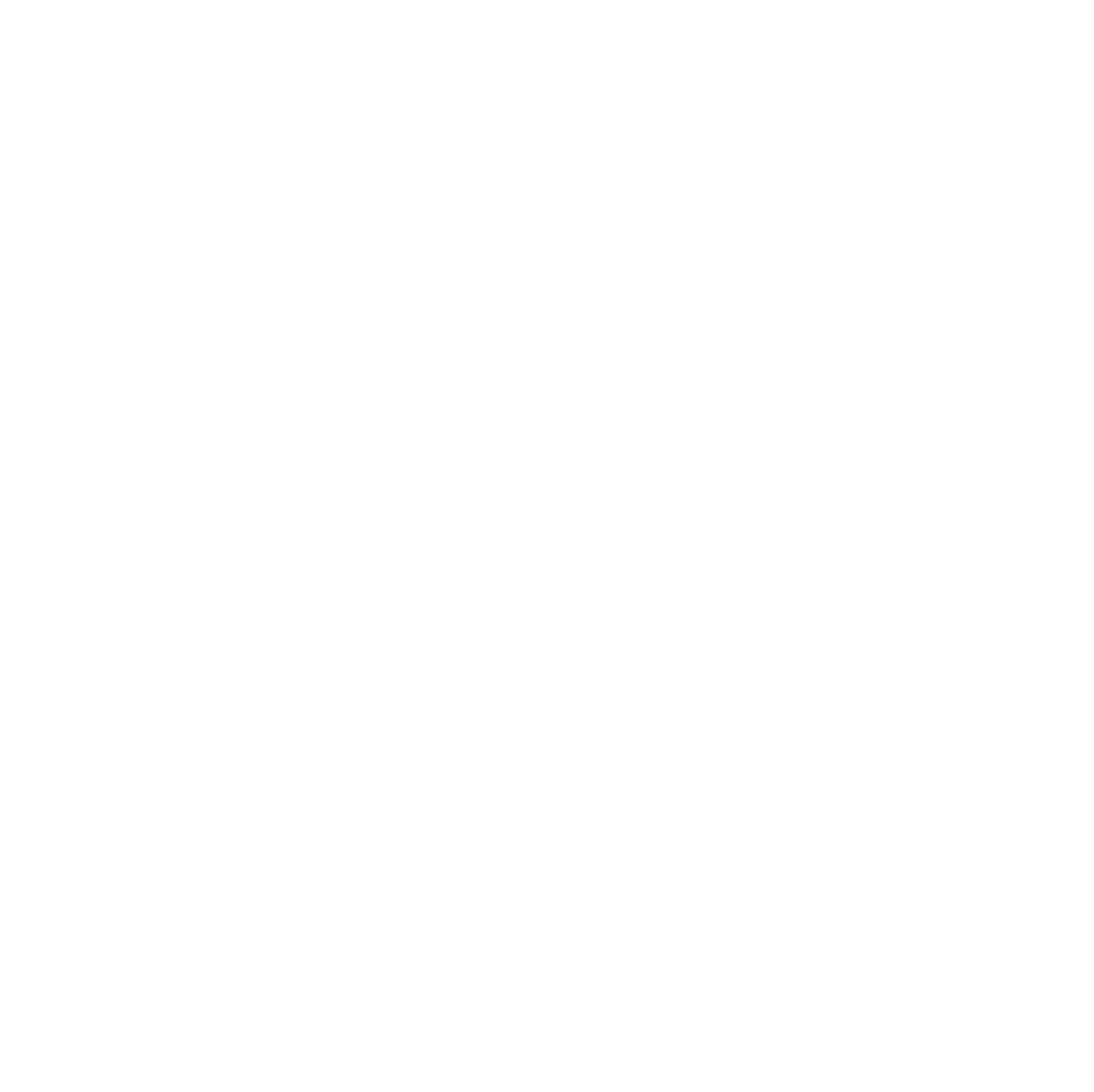 www.suny.edu
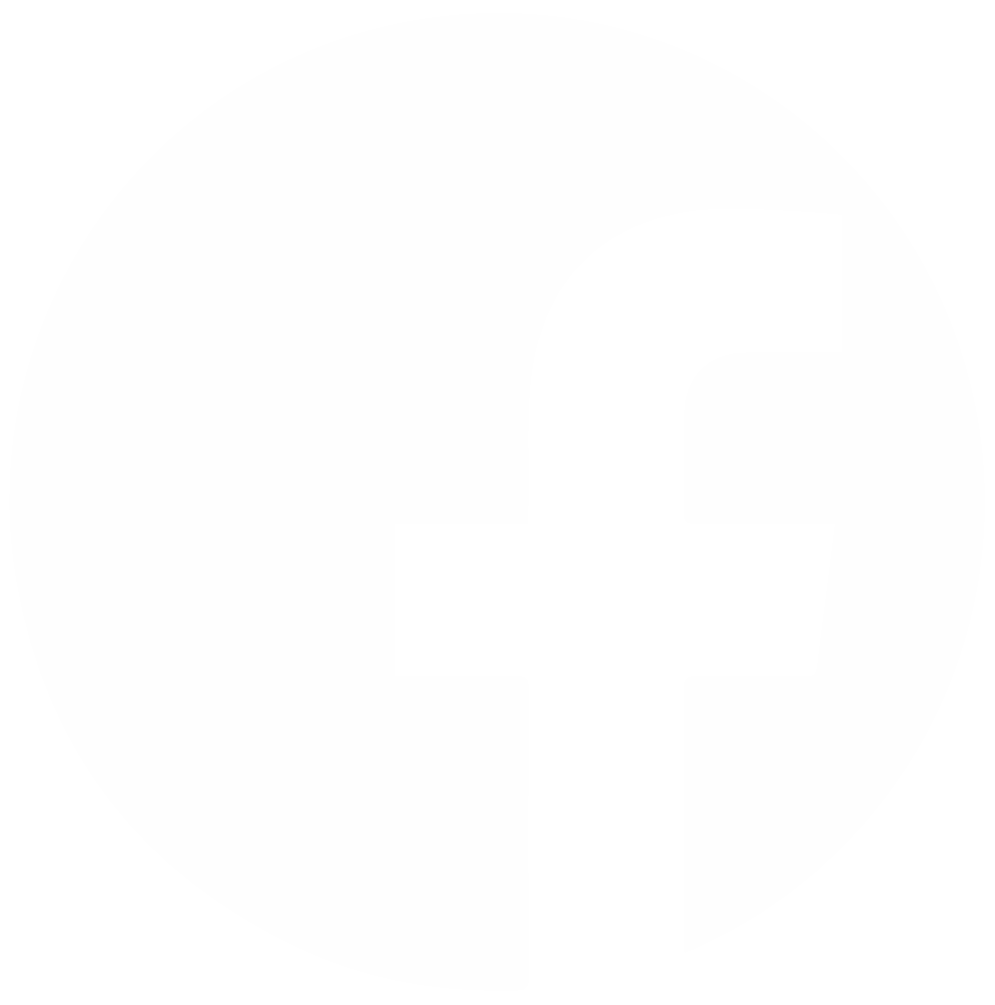 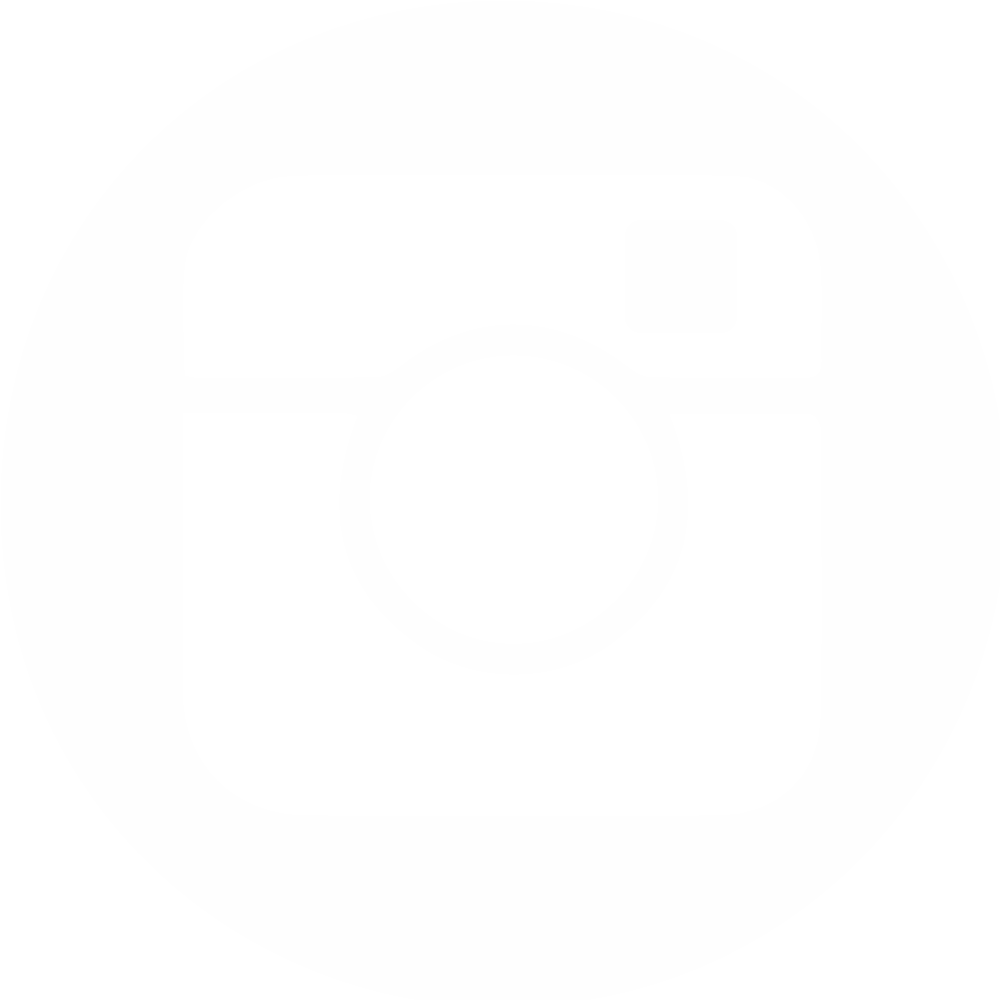 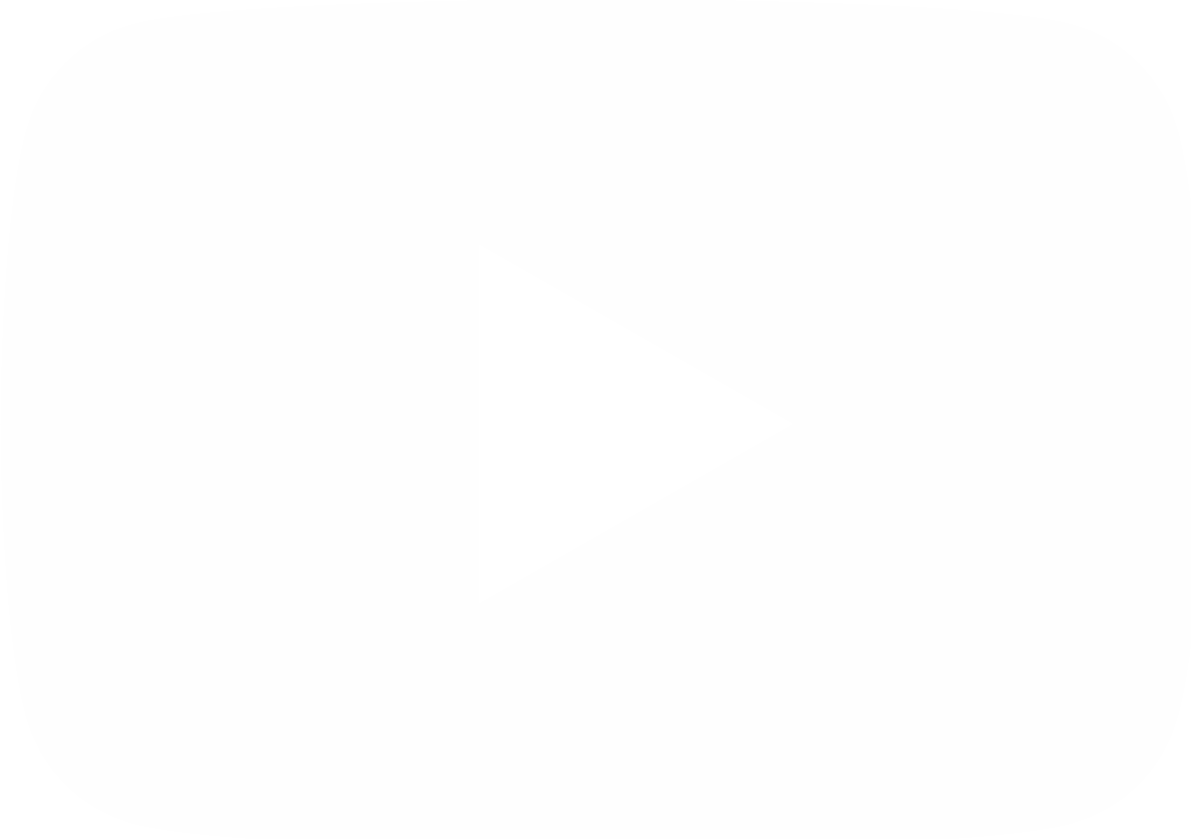 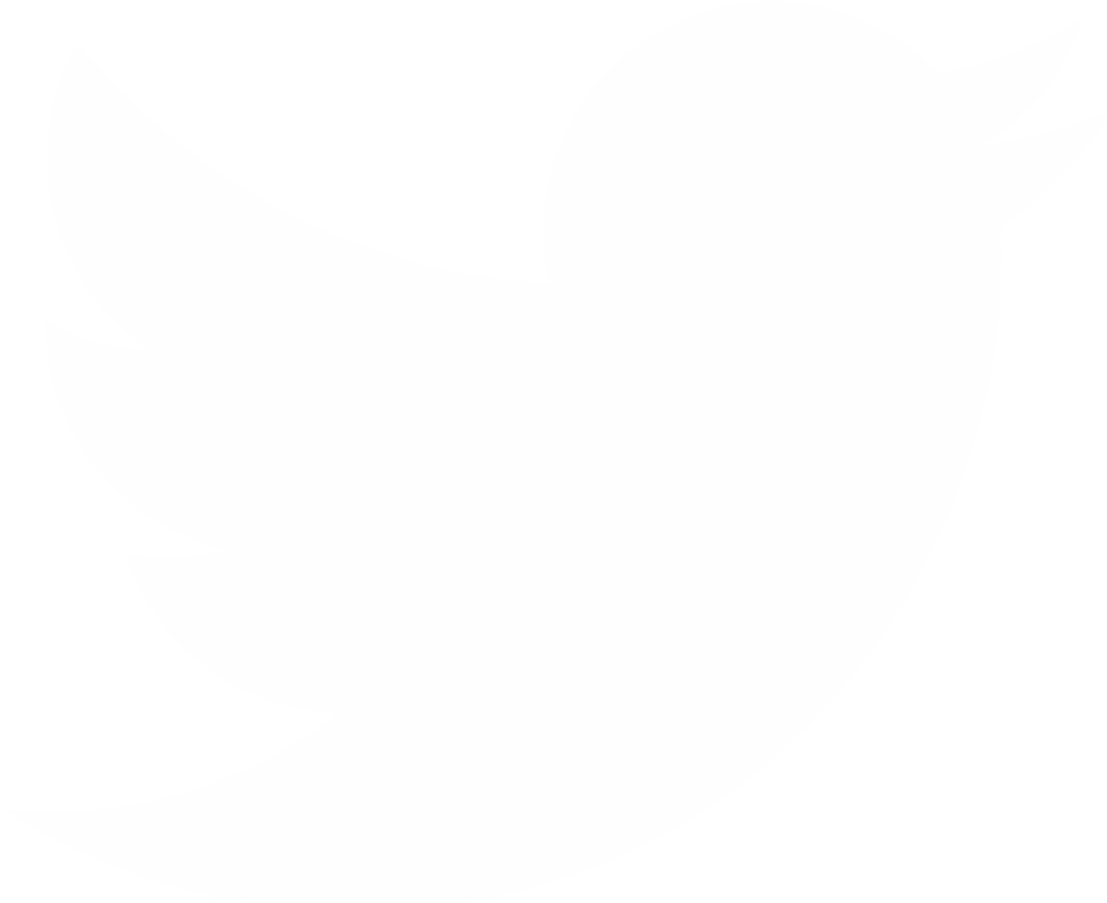 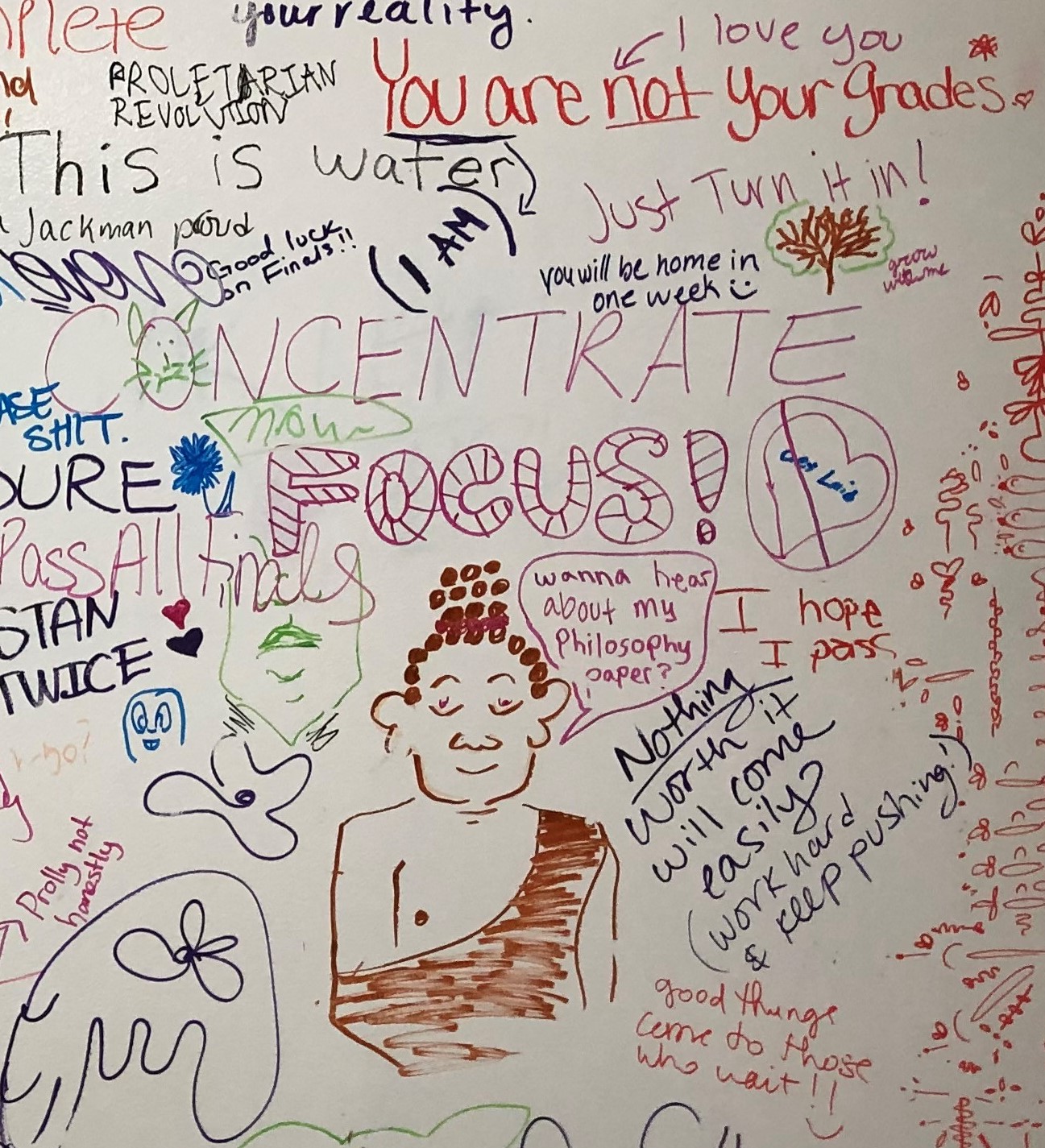 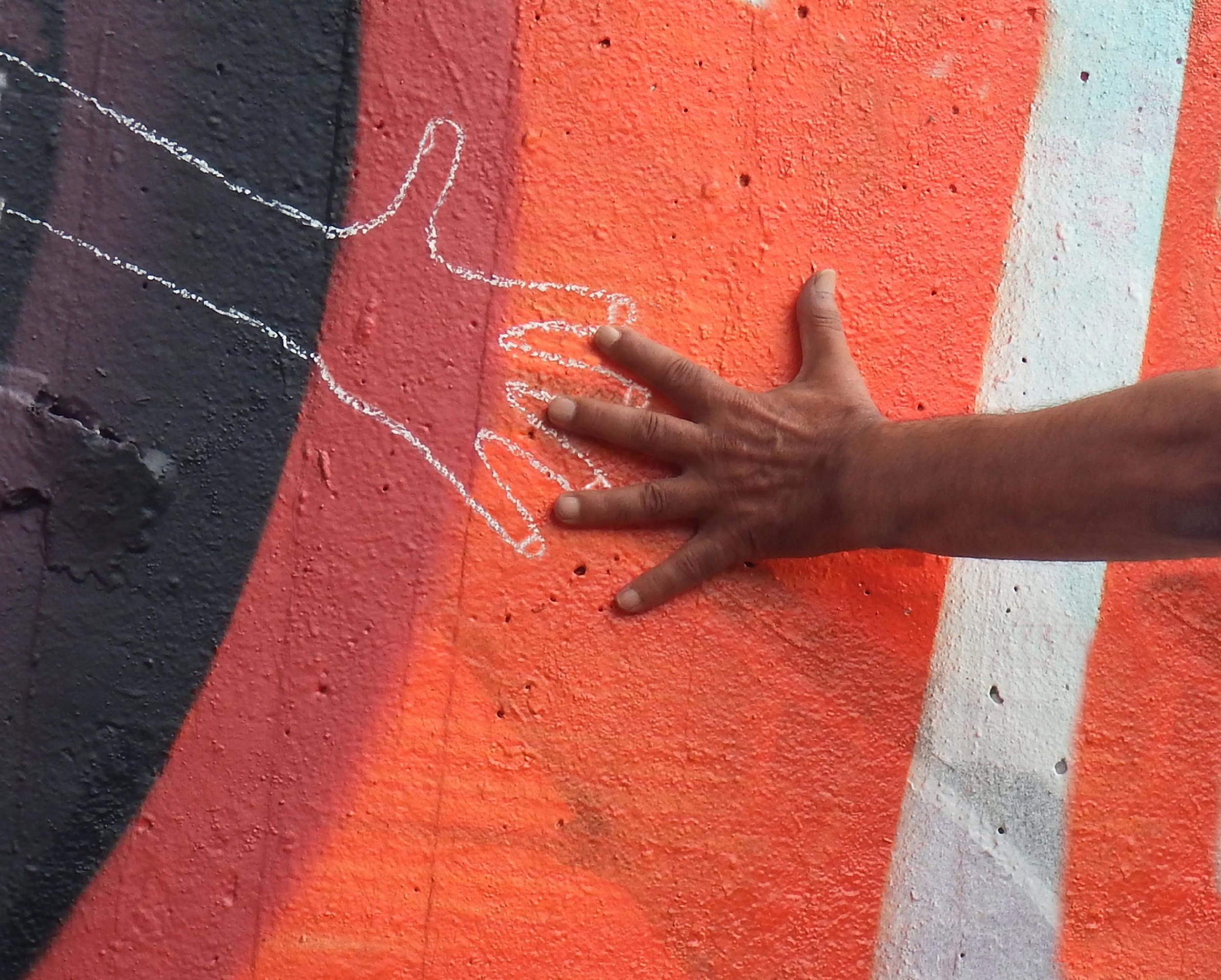 Graffiti Walls
Mustafa Sakarya
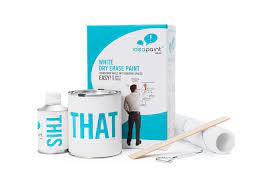 Finals Countdown
Dry erase paint
Policy
Monitoring
Directed responses
Lessons learned
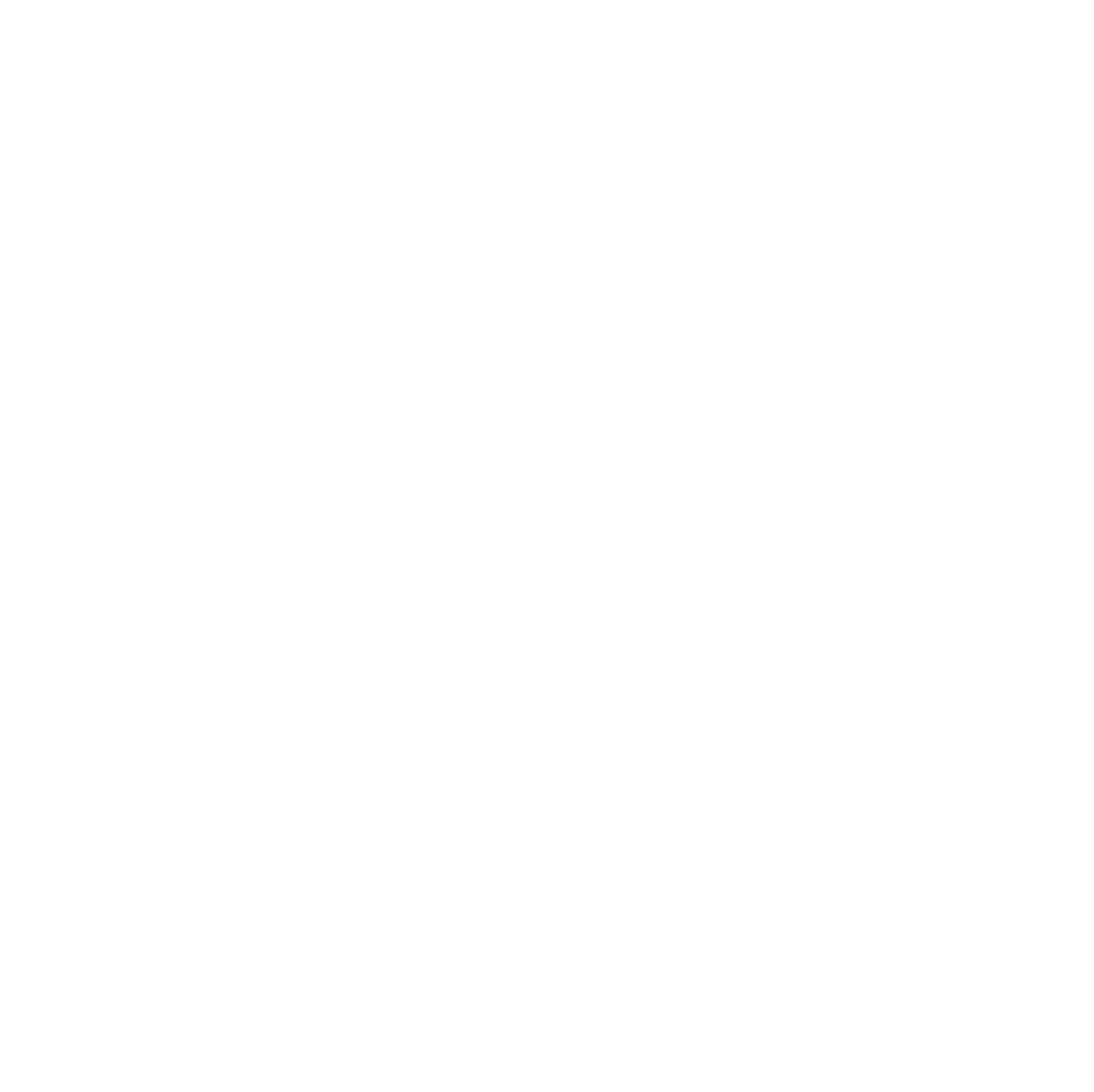 www.suny.edu
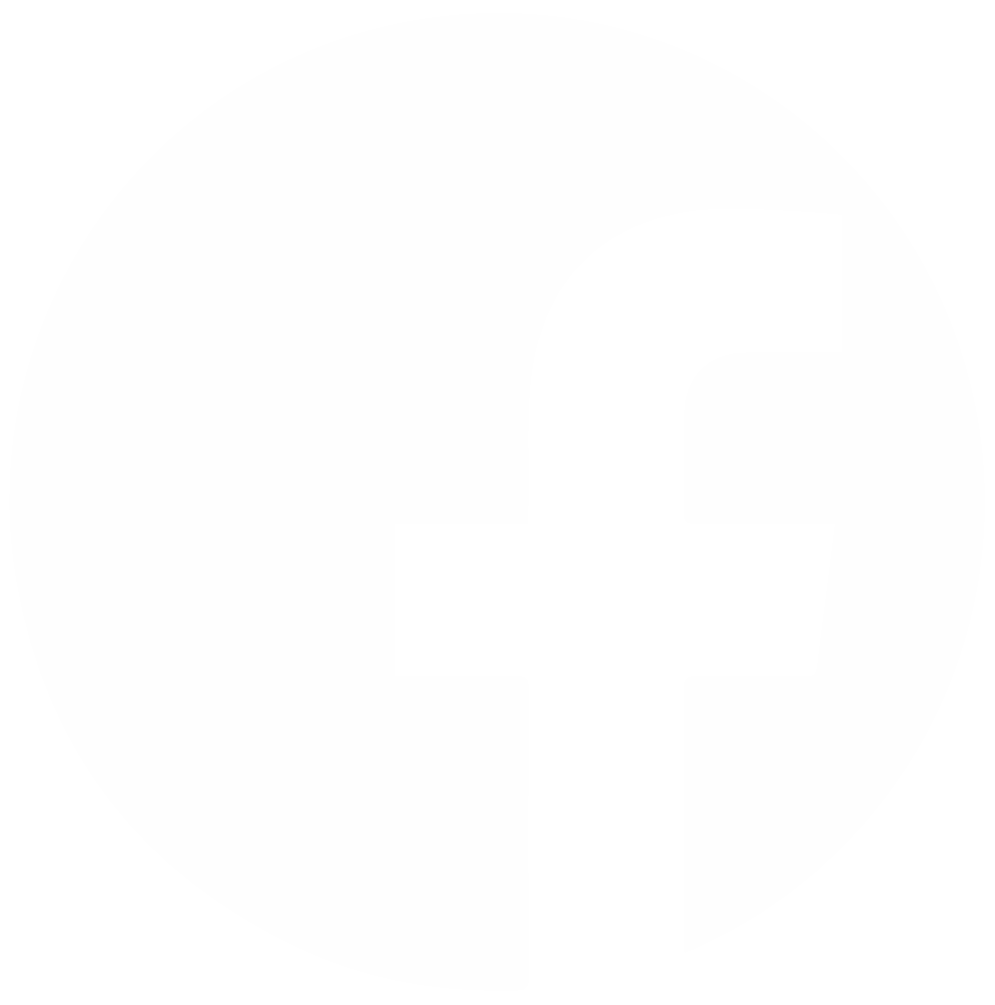 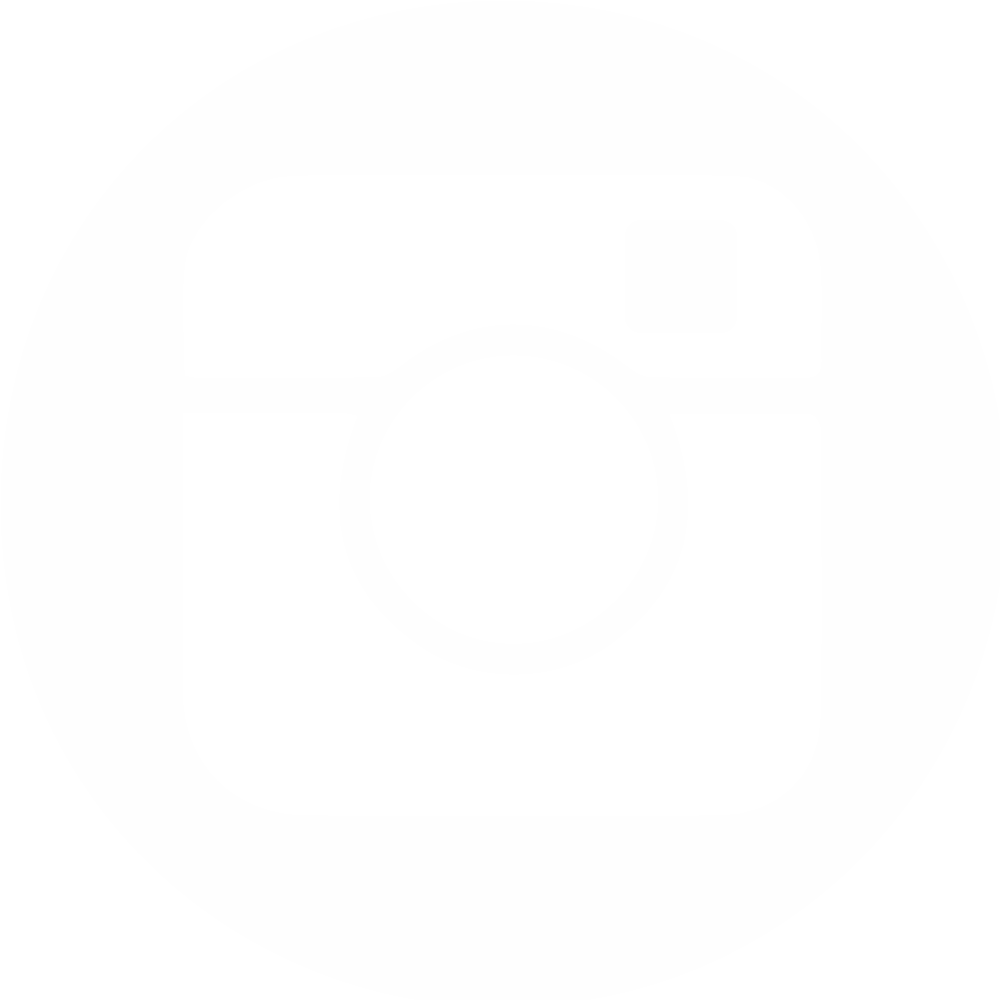 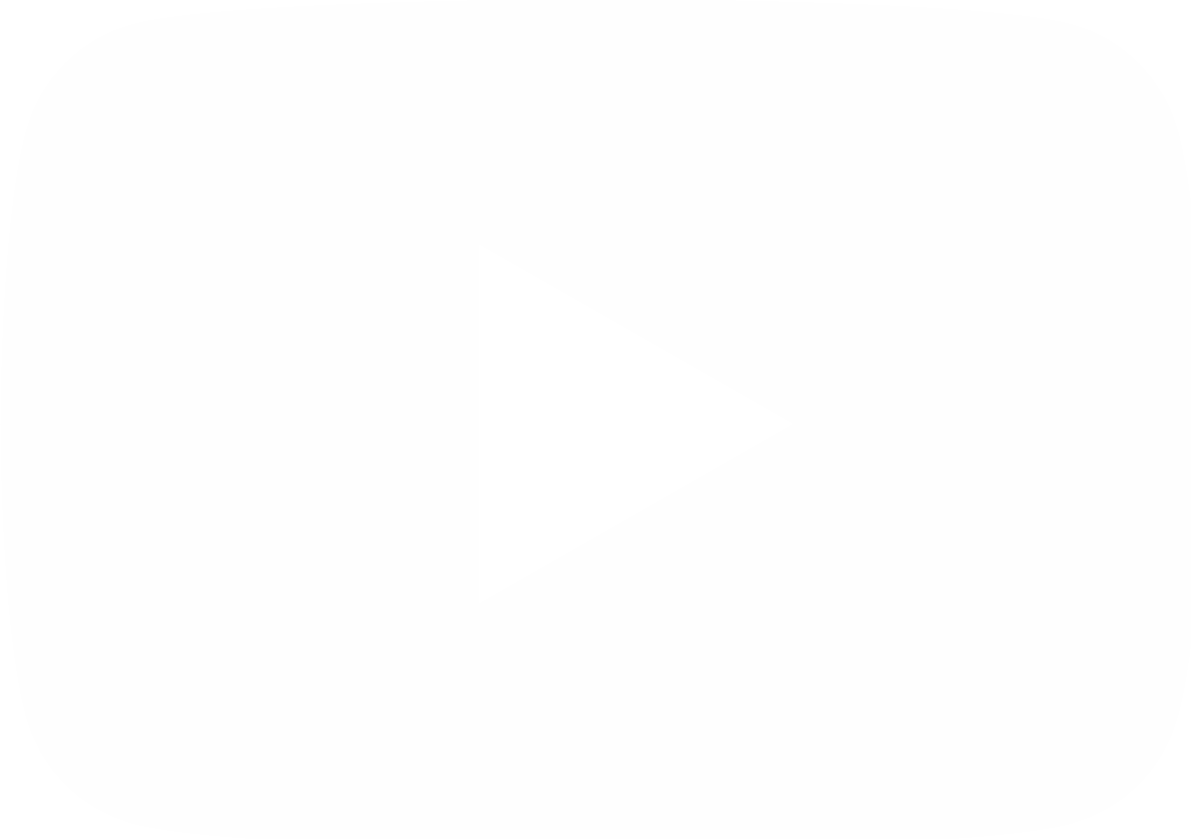 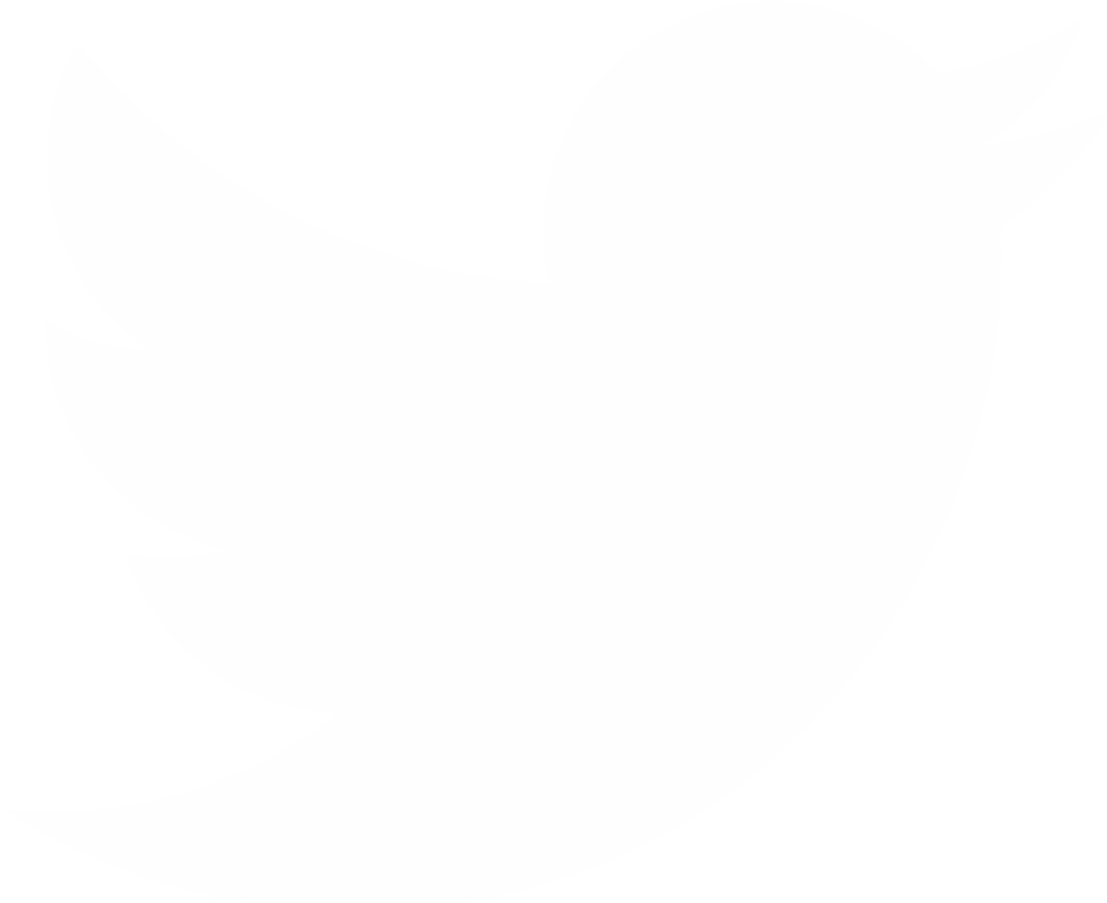 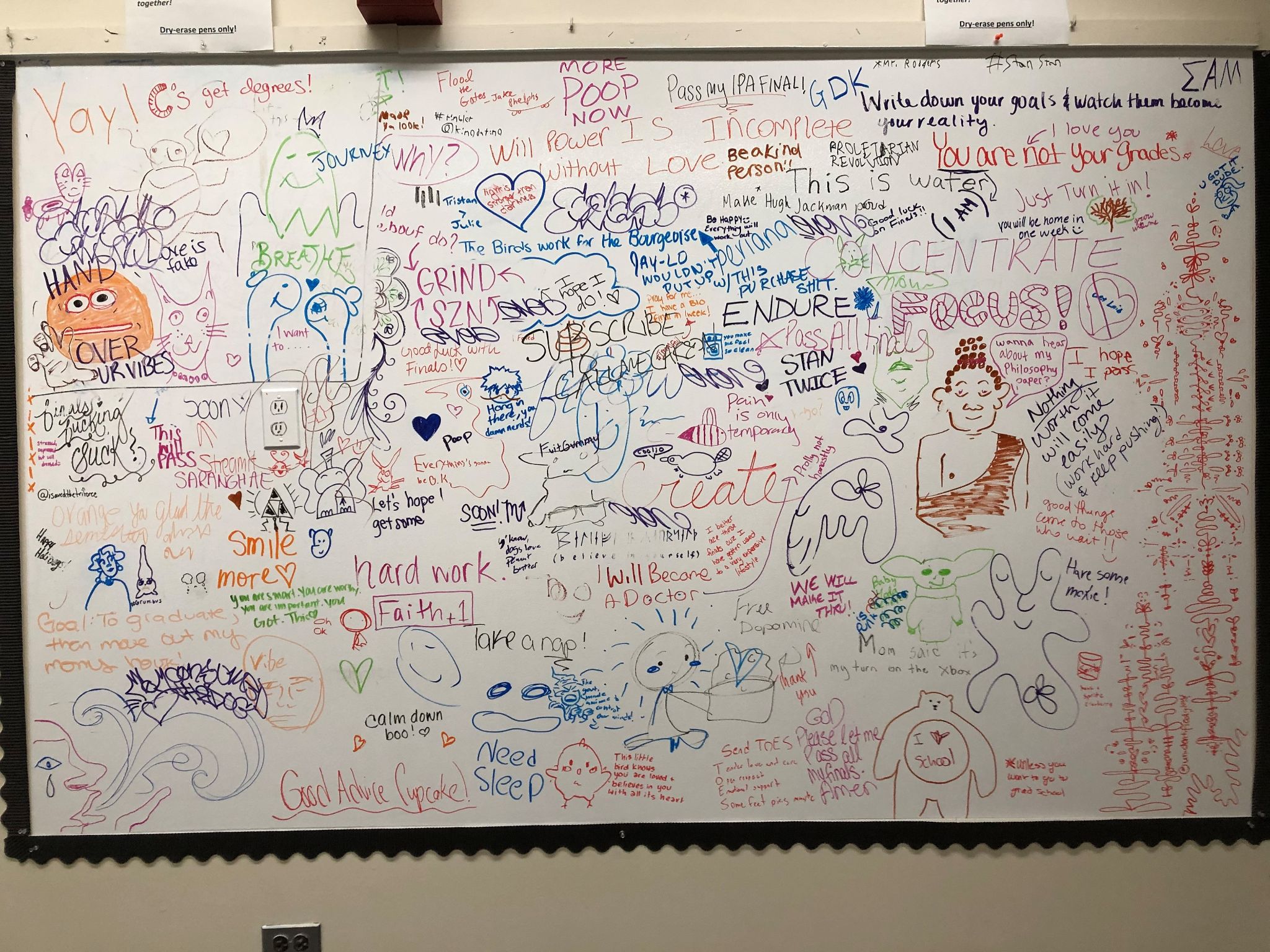 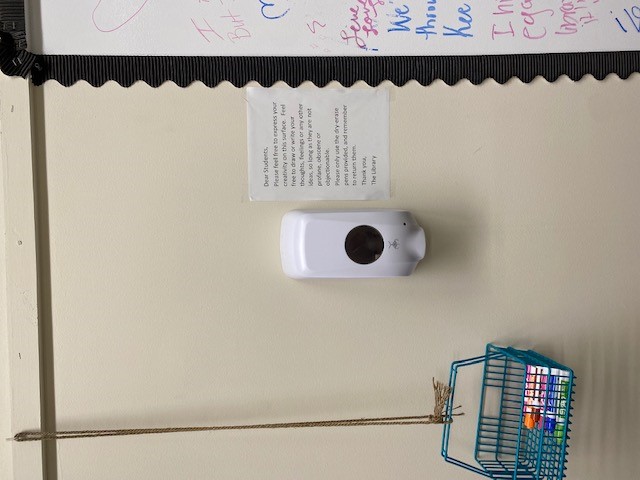 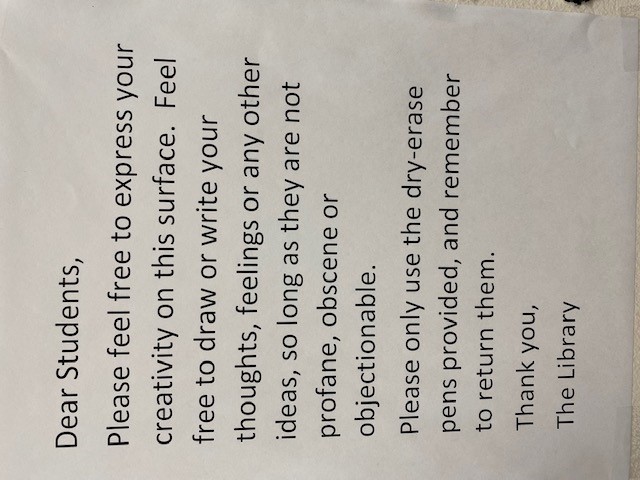 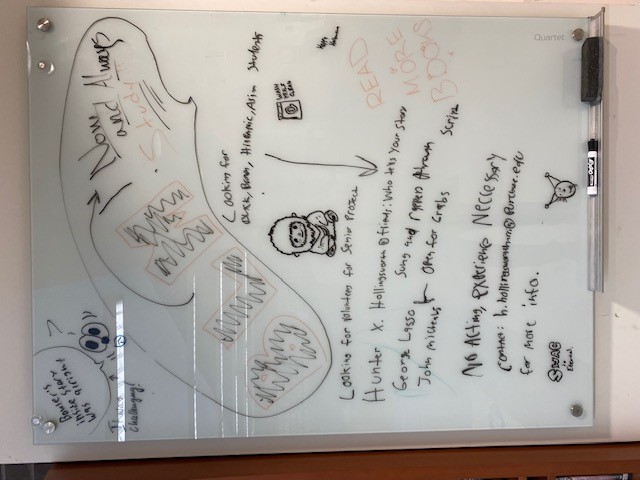 Directed responses
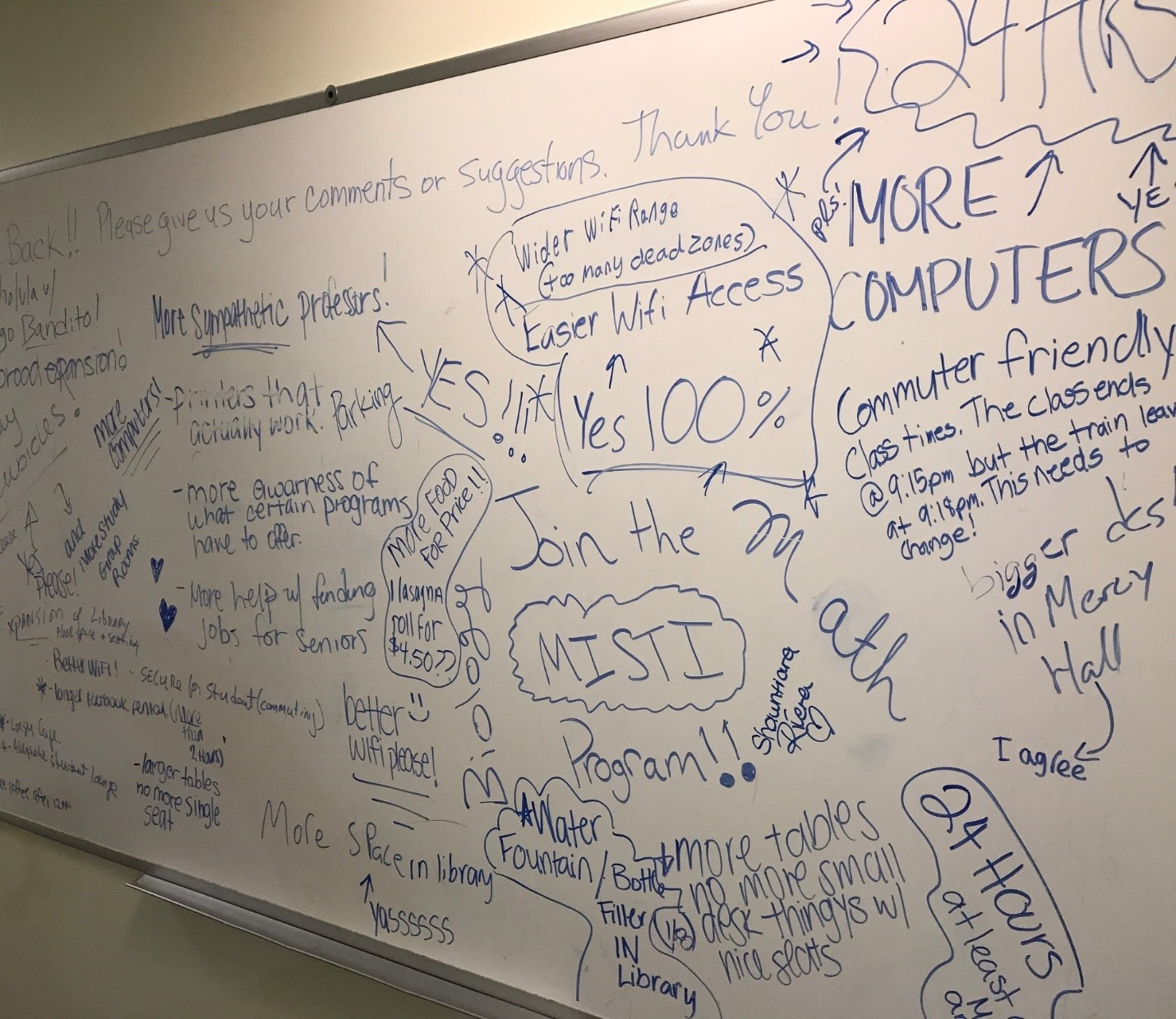 Lorem ipsum dolor sit amet, consectetur adipiscing elit, sed do eiusmod tempor incididunt ut labore et dolore magna aliqua. Ut enim ad minim veniam, quis nostrud exercitation ullamco laboris nisi ut aliquip ex ea commodo consequat. Duis aute irure dolor in reprehenderit in voluptate velit esse cillum dolore eu fugiat nulla pariatur. Excepteur sint occaecat cupidatat non proident, sunt in culpa qui officia deserunt mollit anim id est laborum. Ut enim ad minim veniam, quis nostrud exercitation ullamco laboris nisi ut aliquip ex ea commodo consequat. Duis aute irure dolor in reprehenderit in voluptate velit esse cillum dolore eu fugiat nulla pariatur.
Lorem ipsum dolor sit amet, consectetur adipiscing elit, sed do eiusmod tempor incididunt ut labore et dolore magna aliqua. Ut enim ad minim veniam, quis nostrud exercitation ullamco laboris nisi ut aliquip ex ea commodo consequat. Duis aute irure dolor in reprehenderit in voluptate velit esse cillum dolore eu fugiat nulla pariatur. Excepteur sint occaecat cupidatat non proident, sunt in culpa qui officia deserunt mollit anim id est laborum. Ut enim ad minim veniam, quis nostrud exercitation ullamco laboris nisi ut aliquip ex ea commodo consequat. Duis aute irure dolor in reprehenderit in voluptate velit esse cillum dolore eu fugiat nulla pariatur.
Lorem ipsum dolor sit amet, consectetur adipiscing elit, sed do eiusmod tempor incididunt ut labore et dolore magna aliqua. Ut enim ad minim veniam, quis nostrud exercitation ullamco laboris nisi ut aliquip ex ea commodo consequat. Duis aute irure dolor in reprehenderit in voluptate velit esse cillum dolore eu fugiat nulla pariatur. Excepteur sint occaecat cupidatat non proident, sunt in culpa qui officia deserunt mollit anim id est laborum. Ut enim ad minim veniam, quis nostrud exercitation ullamco laboris nisi ut aliquip ex ea commodo consequat. Duis aute irure dolor in reprehenderit in voluptate velit esse cillum dolore eu fugiat nulla pariatur.
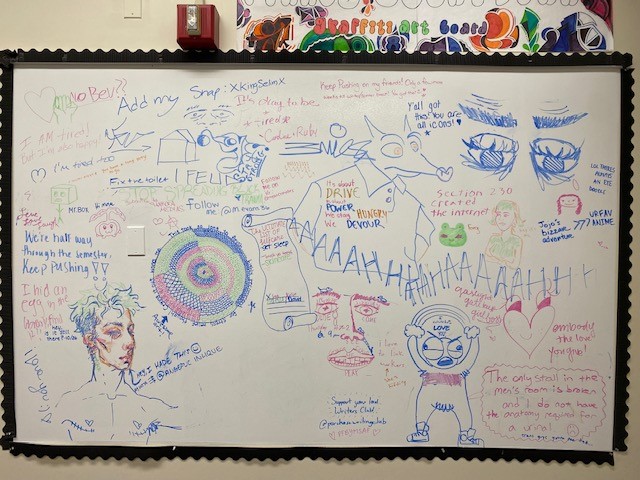 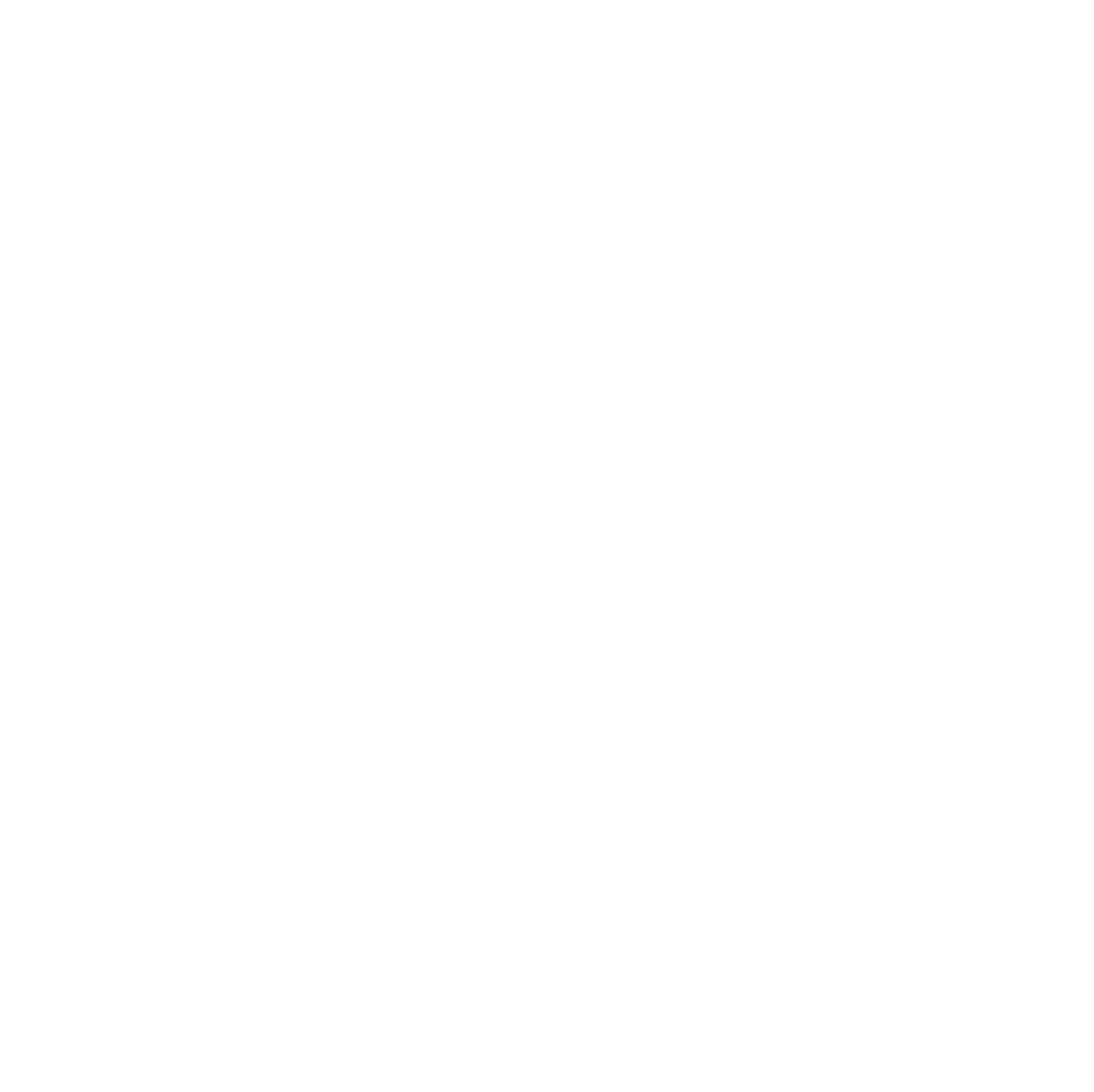 www.suny.edu
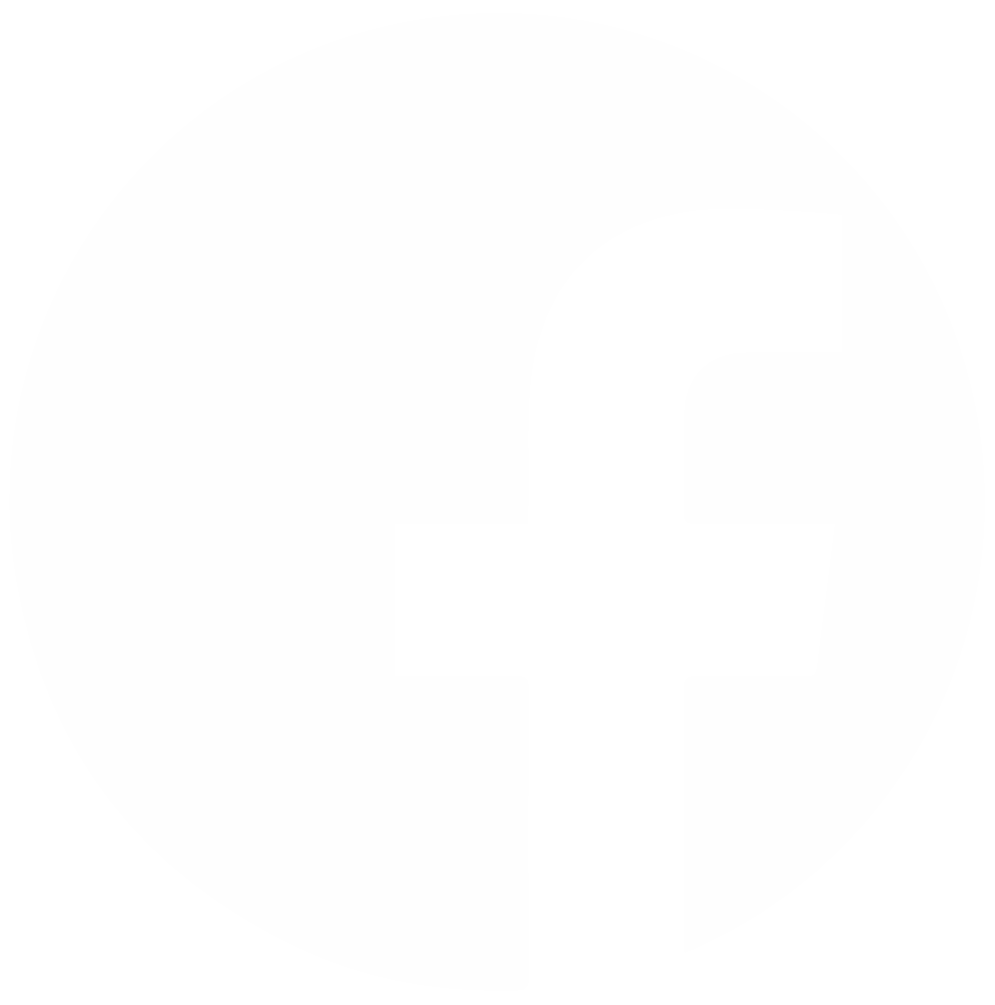 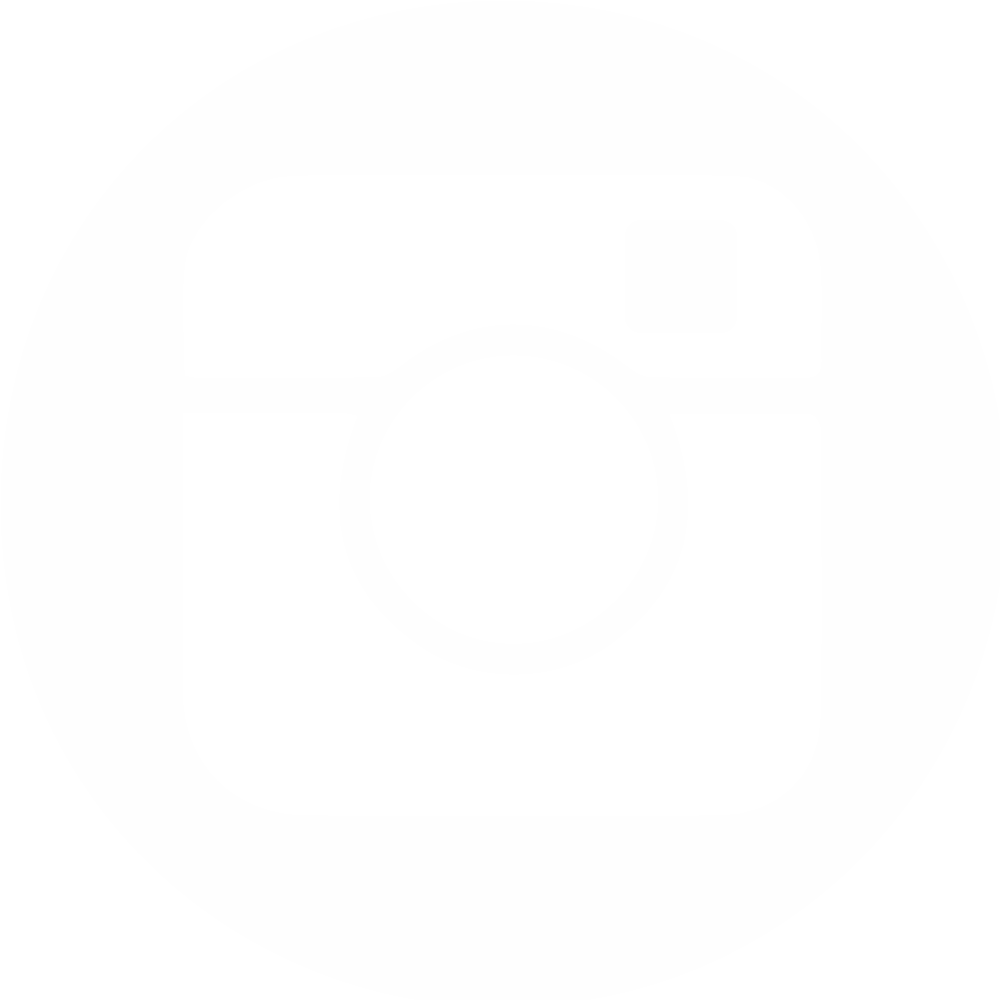 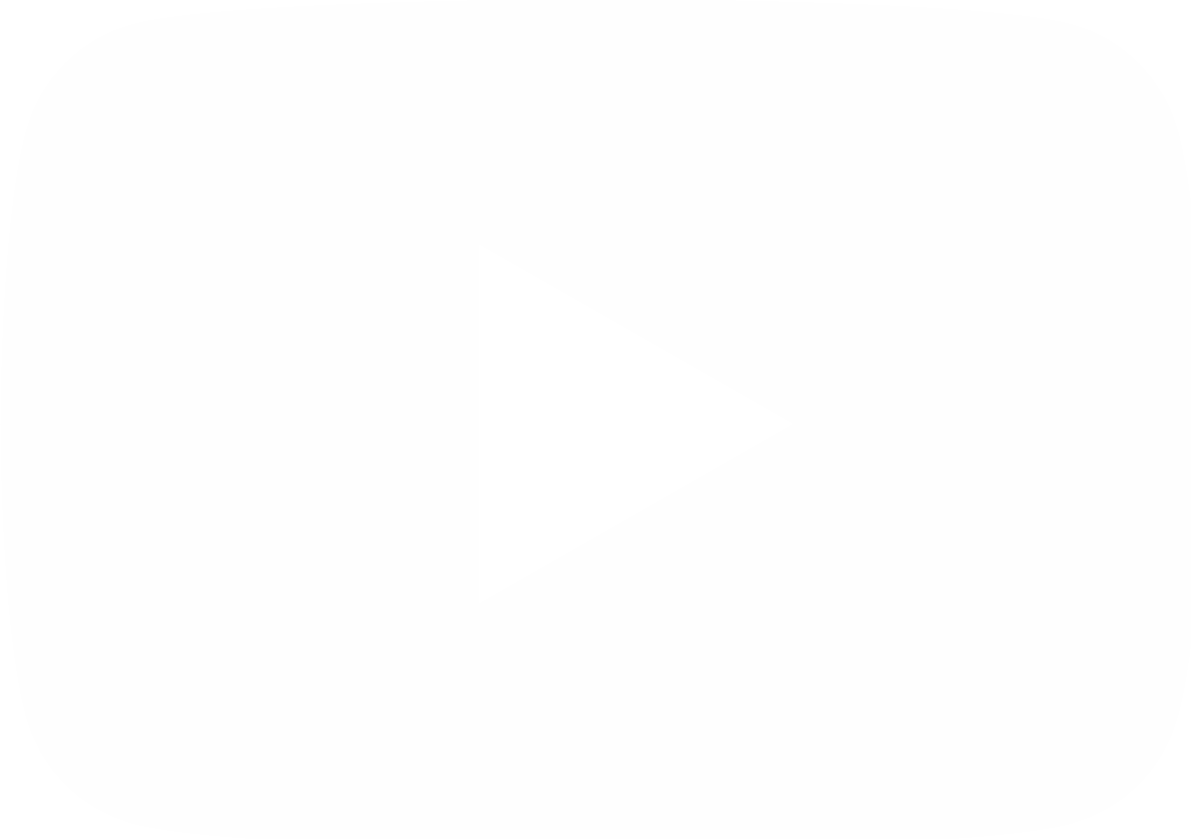 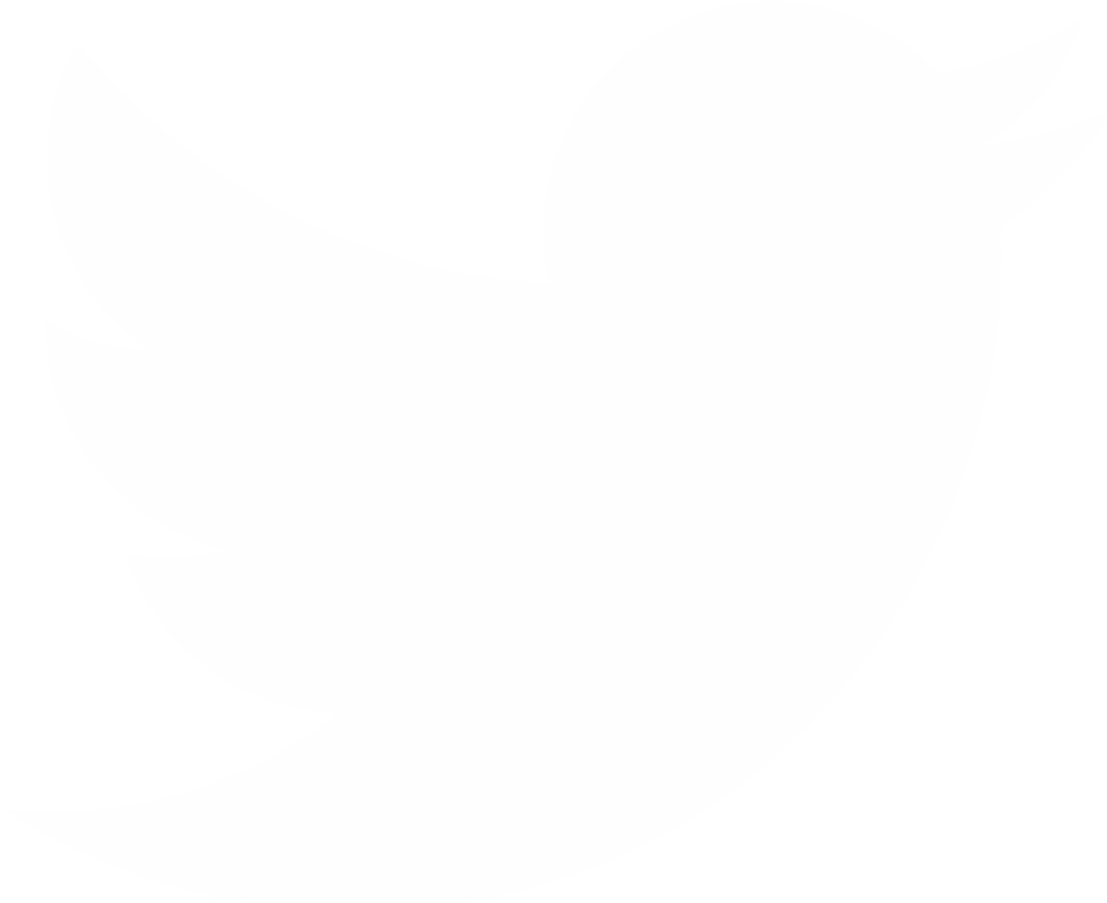 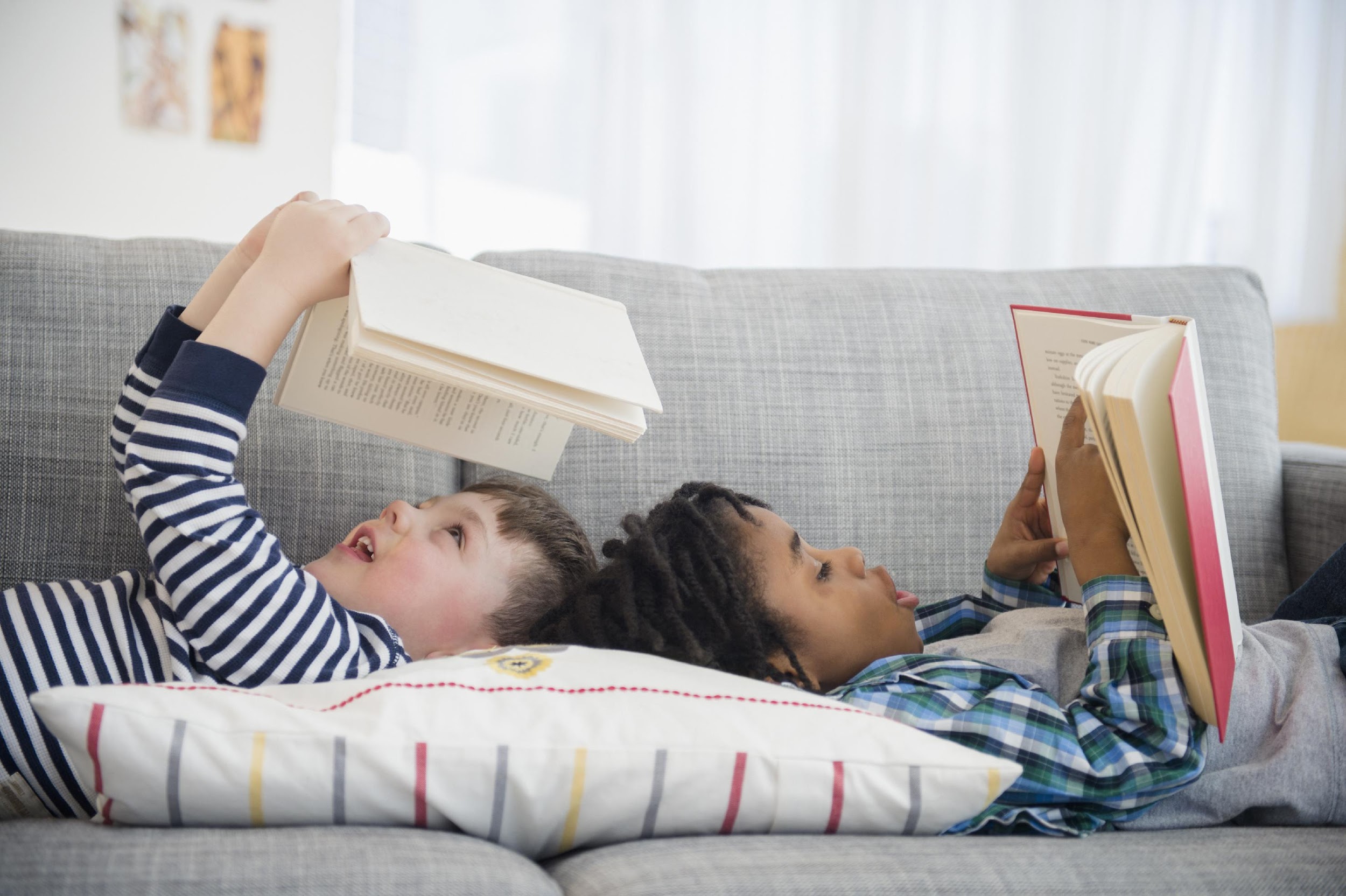 Family-Friendly Study Room
Katie Ghidiu | she/her | kghidiu@monroecc.edu
MCC Libraries added dedicated study spaces just for families! Family-friendly study rooms include kid-sized furniture, computers, whiteboards, and children’s books. The rooms provide a warm, welcoming place for student-parents to meet, work on projects, or study while their children occupy themselves with anything from toys and games to computer-based activities.
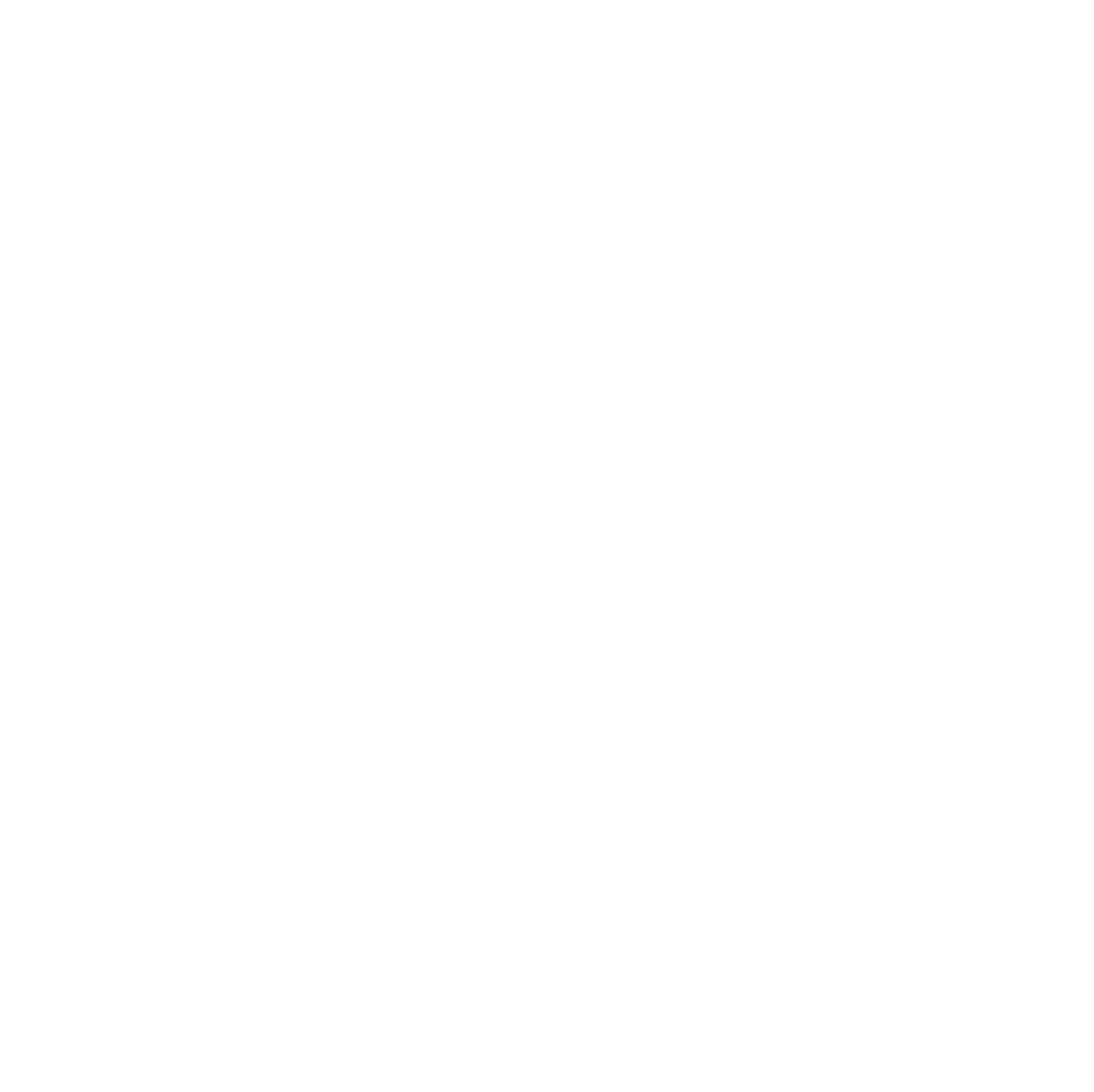 www.suny.edu
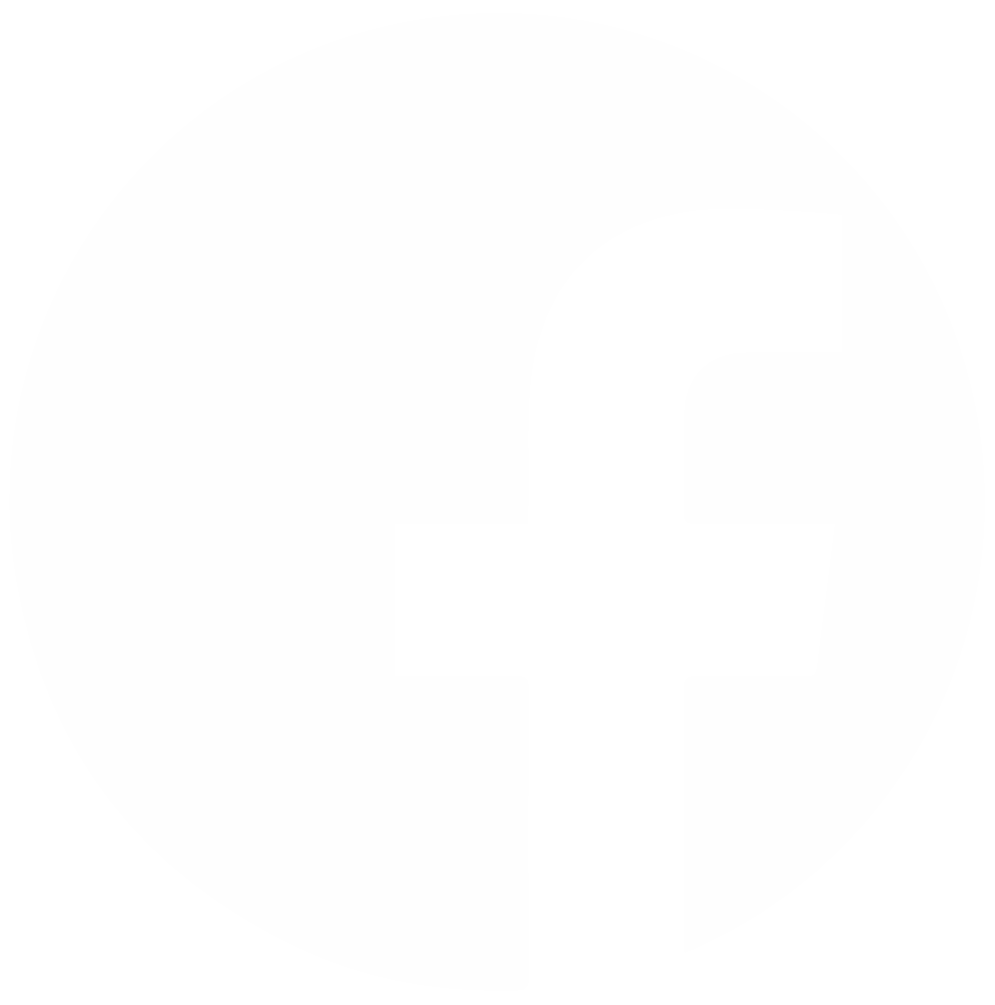 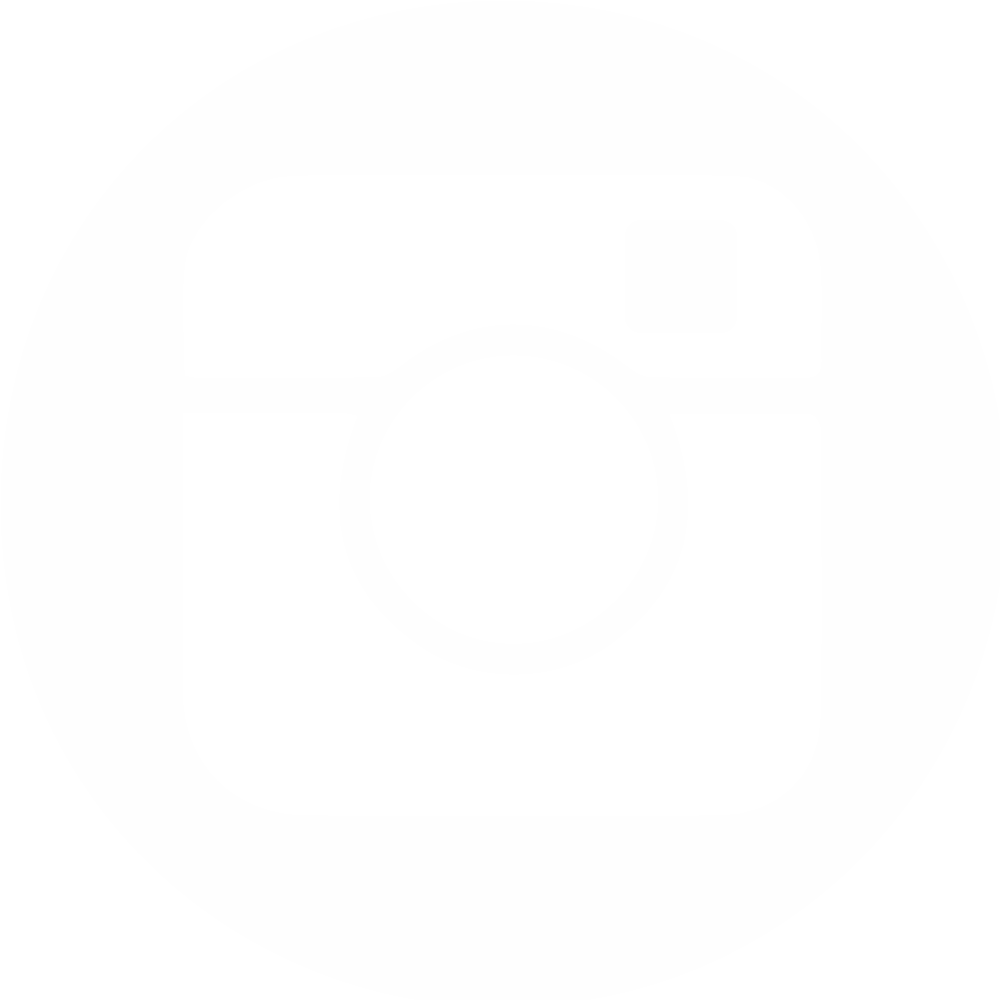 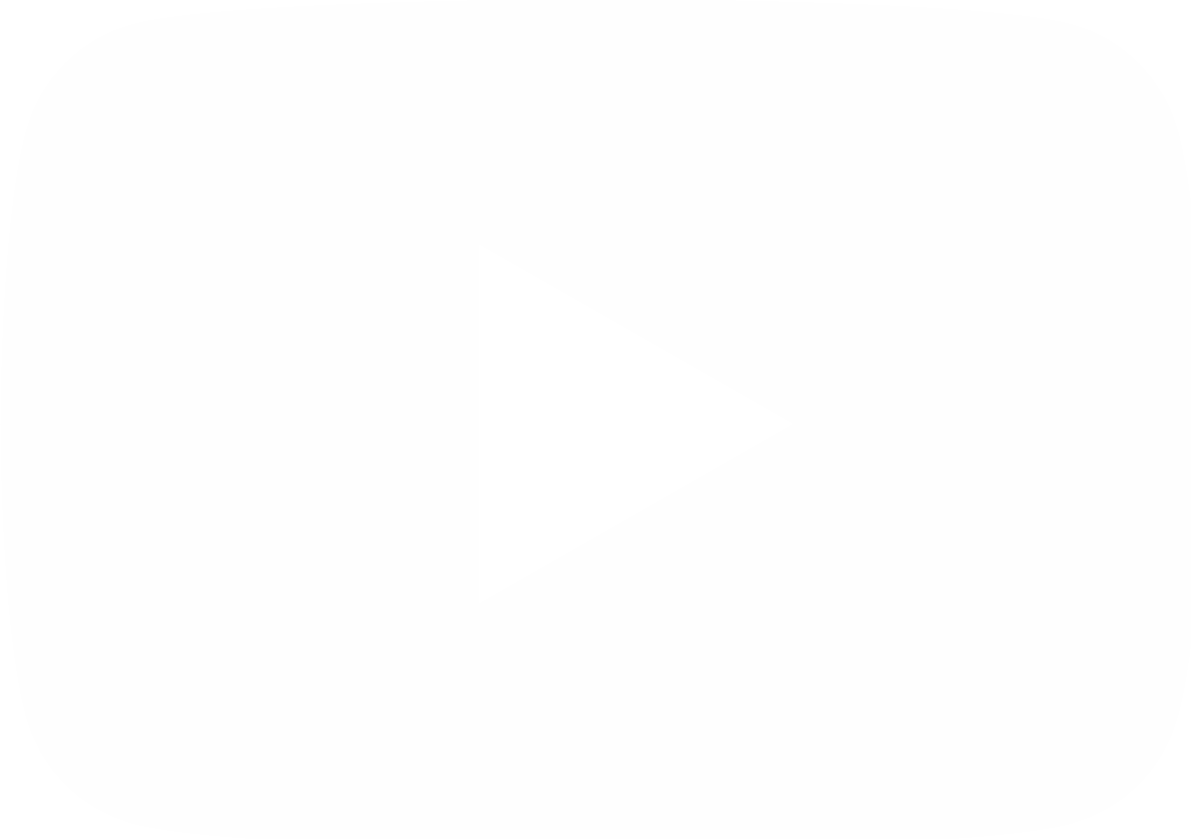 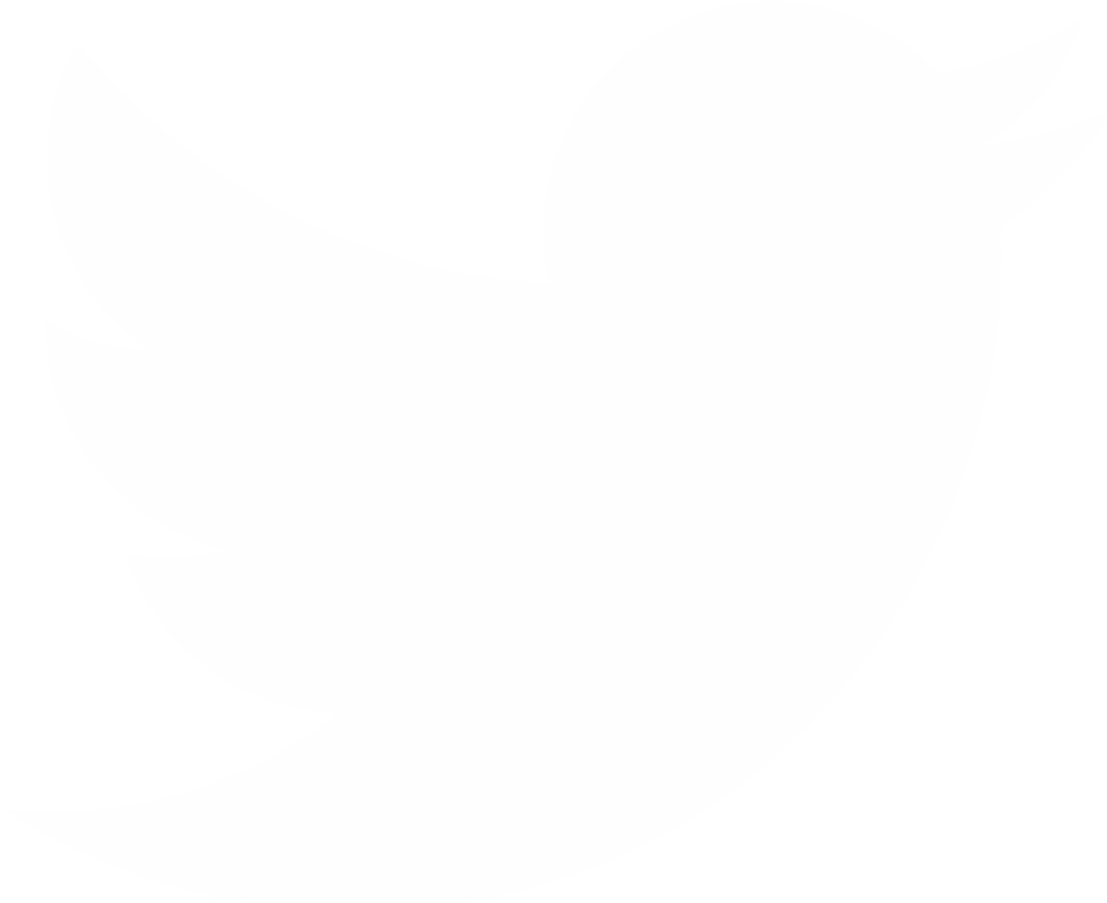 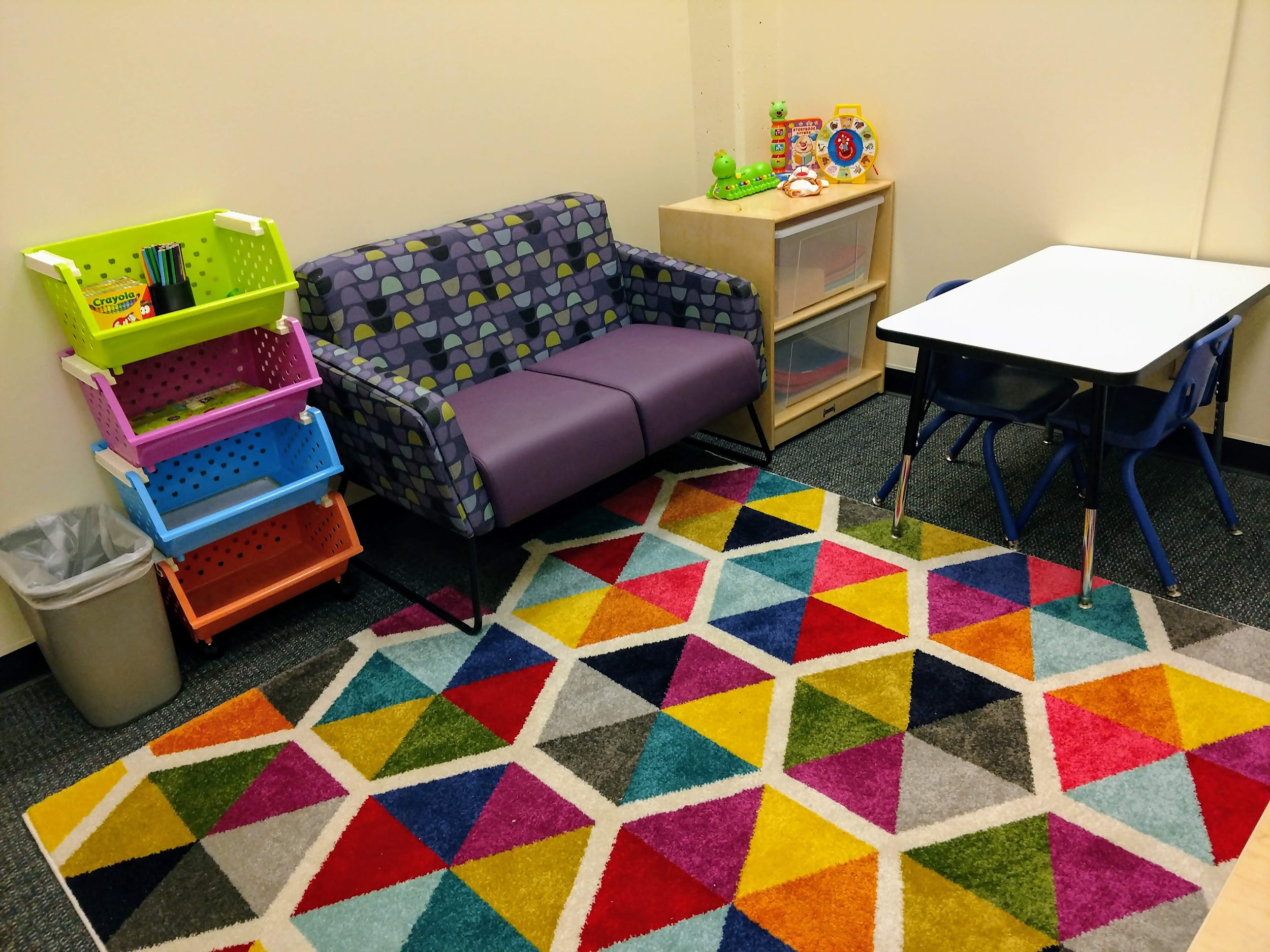 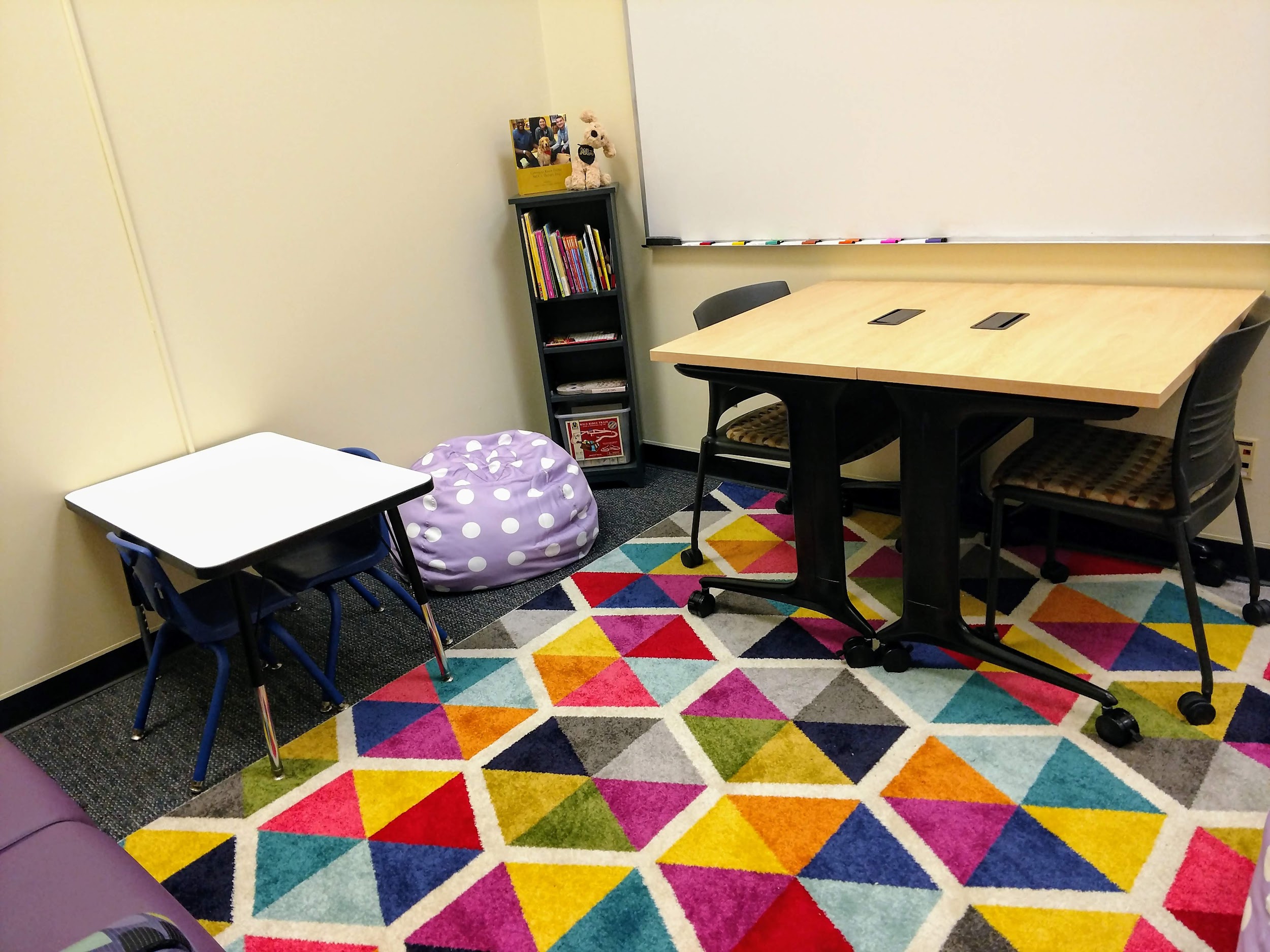 MCC Brighton Campus
LeRoy V Good Library (2-221)

Kid-sized furniture

Computers

Whiteboards

Children’s books
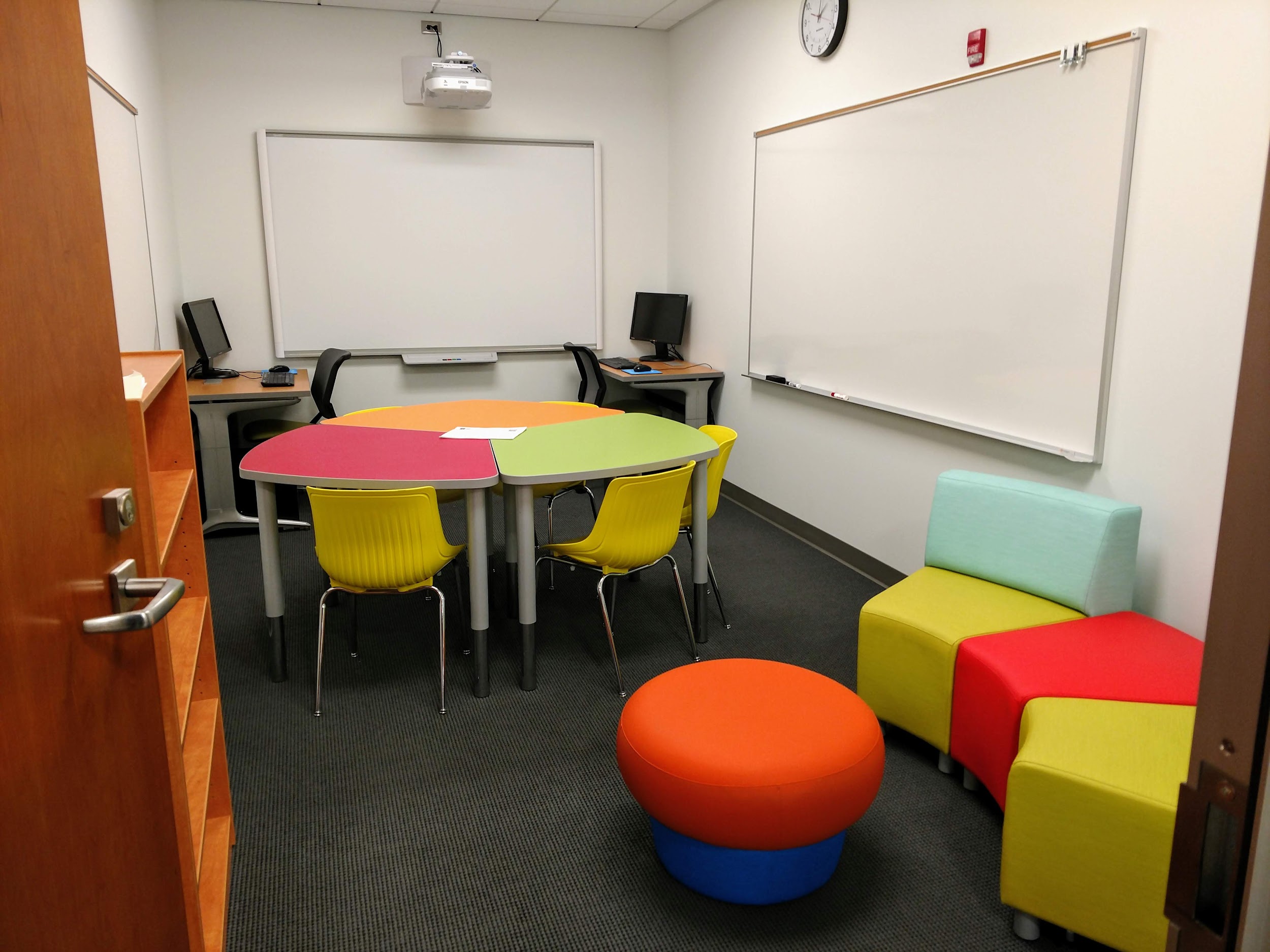 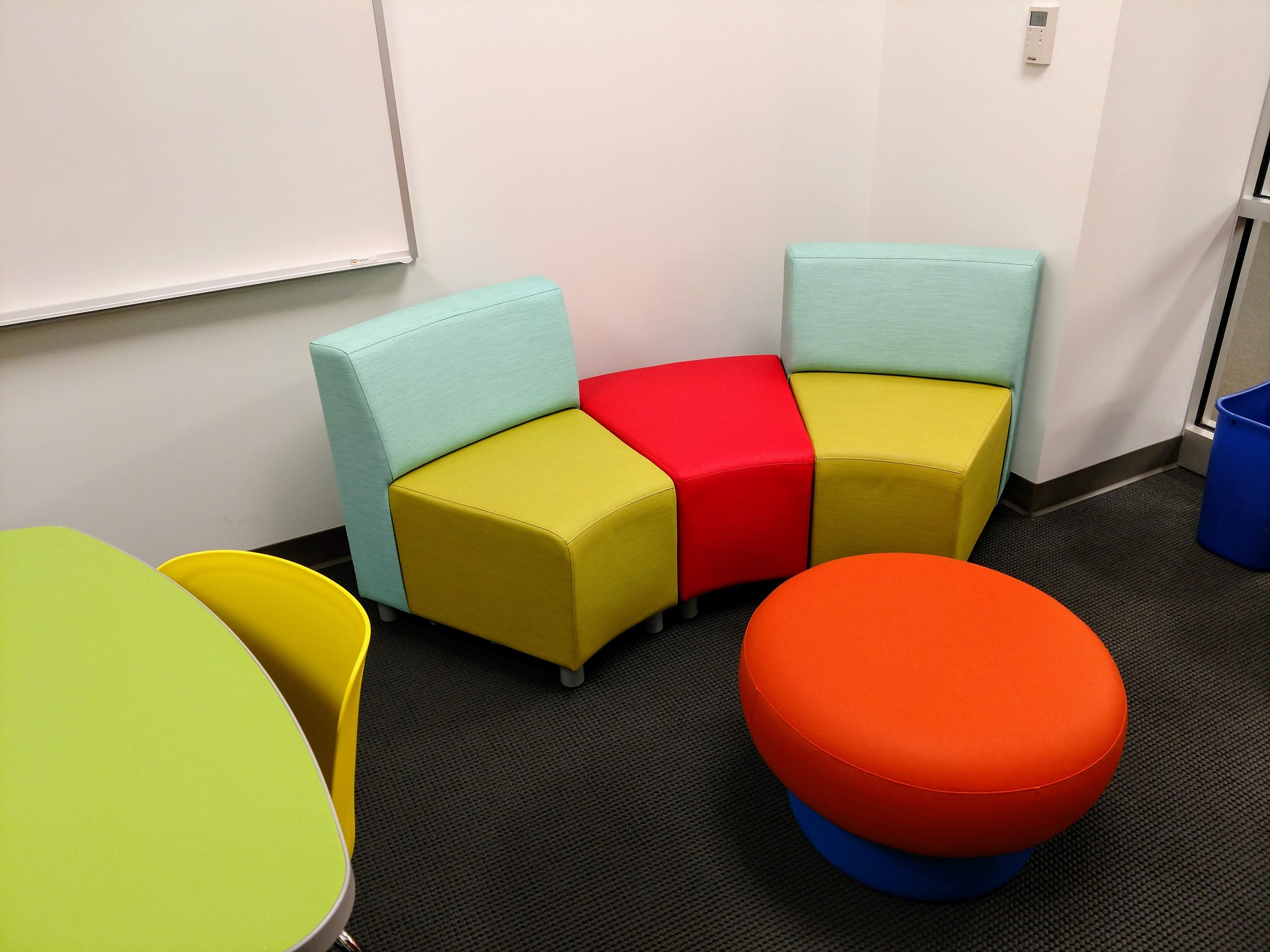 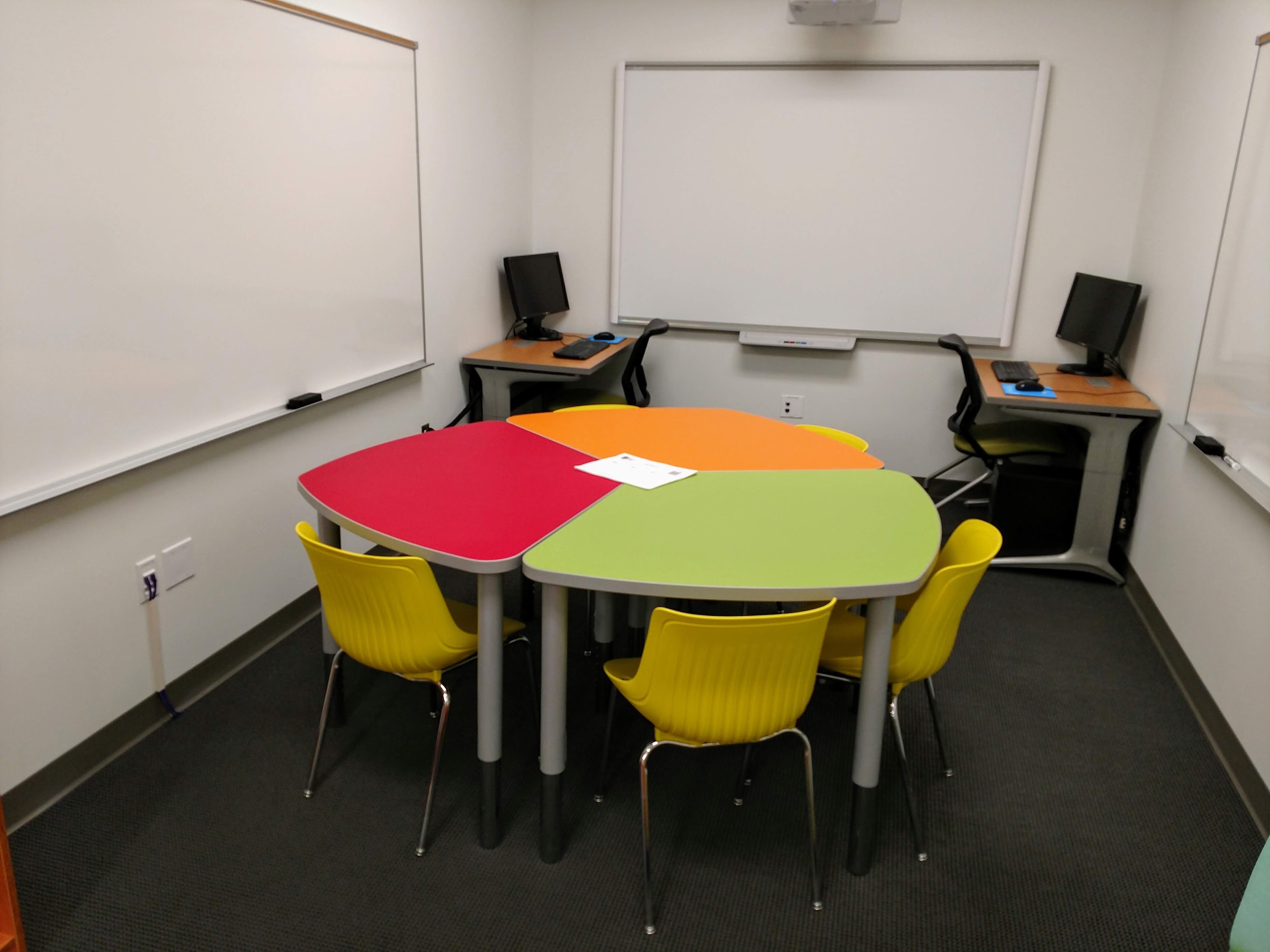 MCC Downtown Campus
Kress Learning Commons (440E)
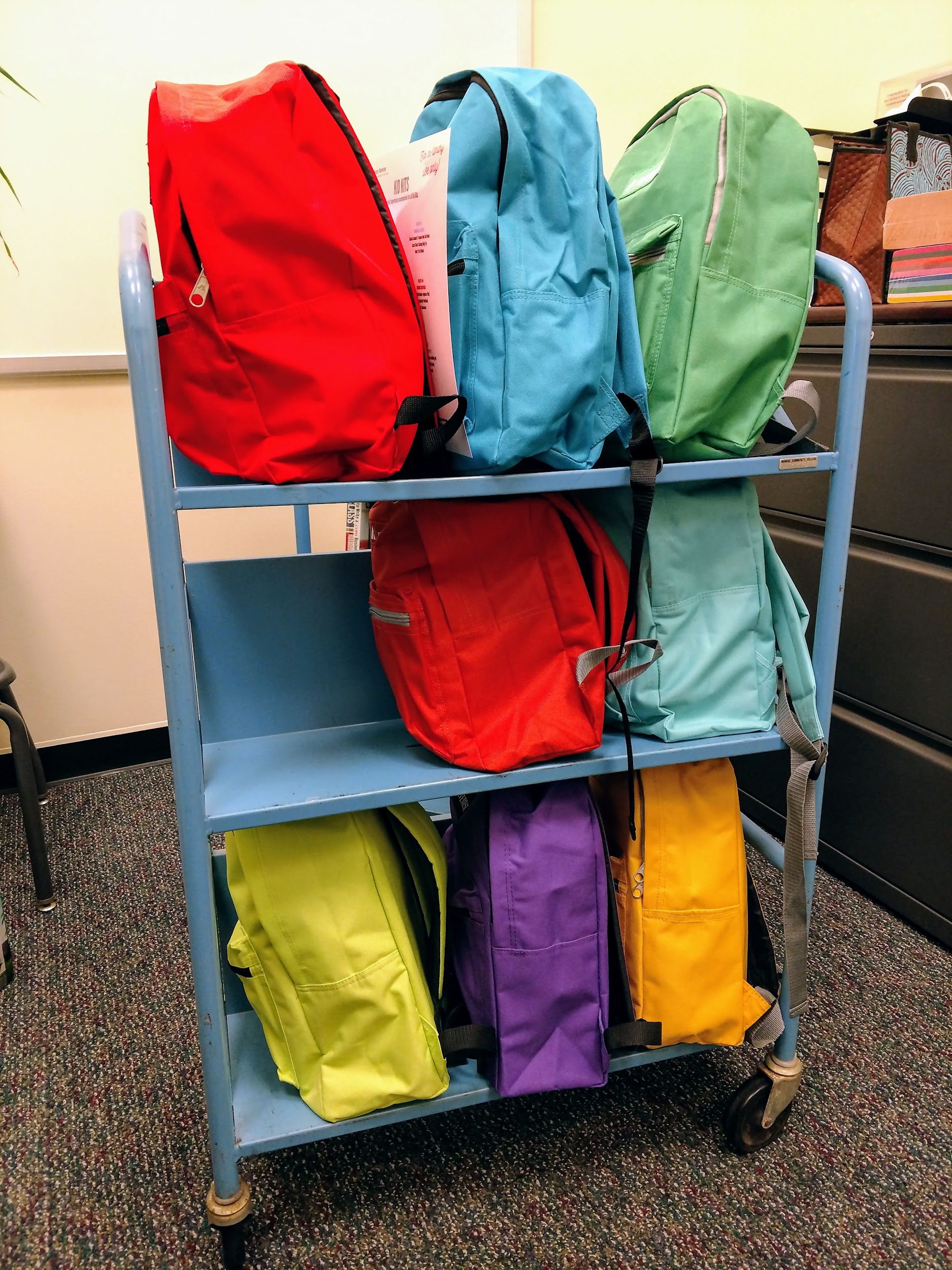 Kid kits!

Educational toys & games

Sorted by age group

Available for use either in the family-friendly study rooms or elsewhere in the library or learning commons.
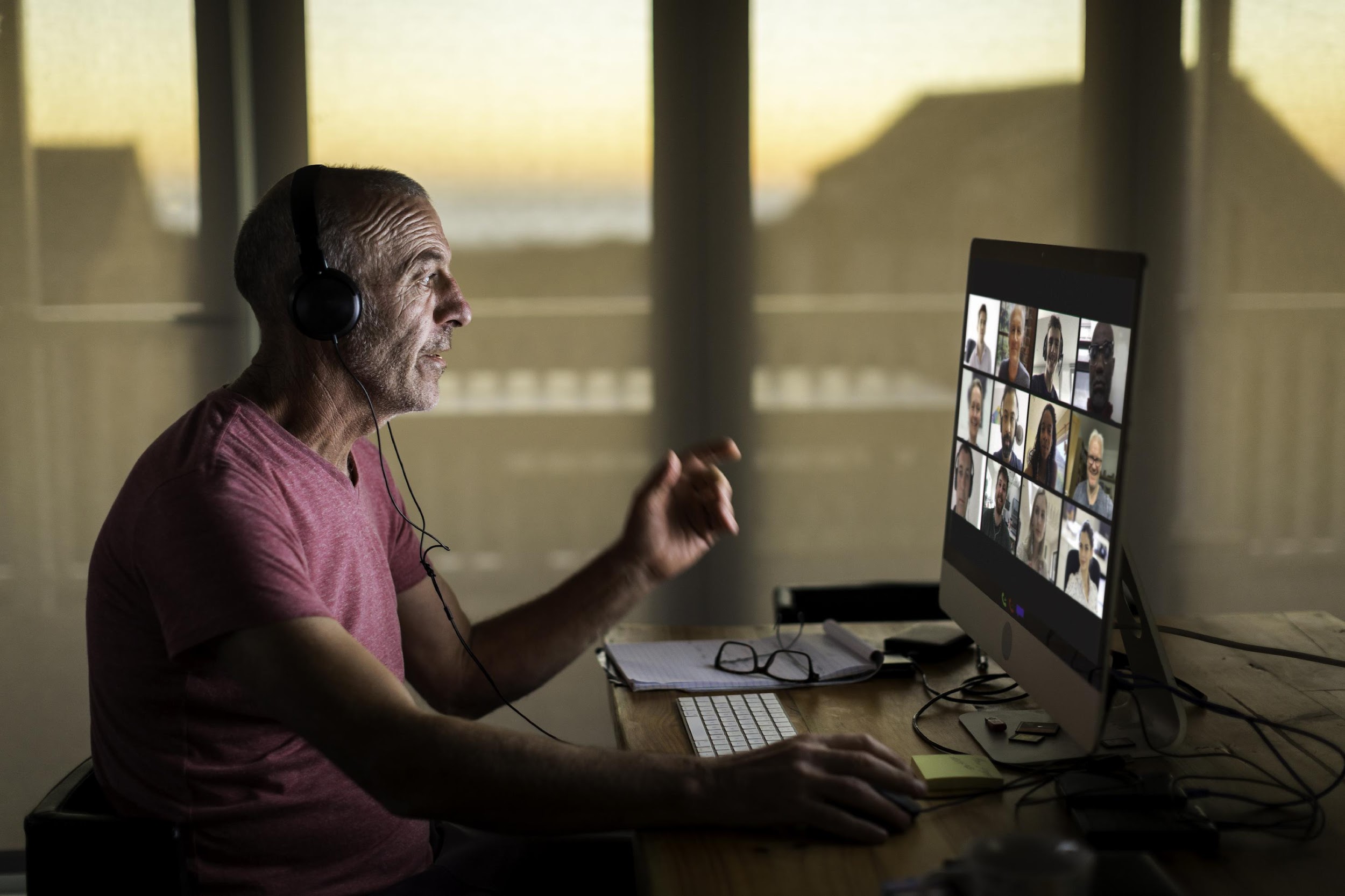 University Libraries’ Accessibility Room
Lisa Socci  	lisa.socci@stonybrook.edu
Stony Brook University Libraries supports those students with special requirements by providing an Accessibility Room; a specific room for those so registered students who will benefit from a private, quiet space. SBU’s Student Accessibility Support Center has worked with University Libraries to provide specialized software for the computer in the room.
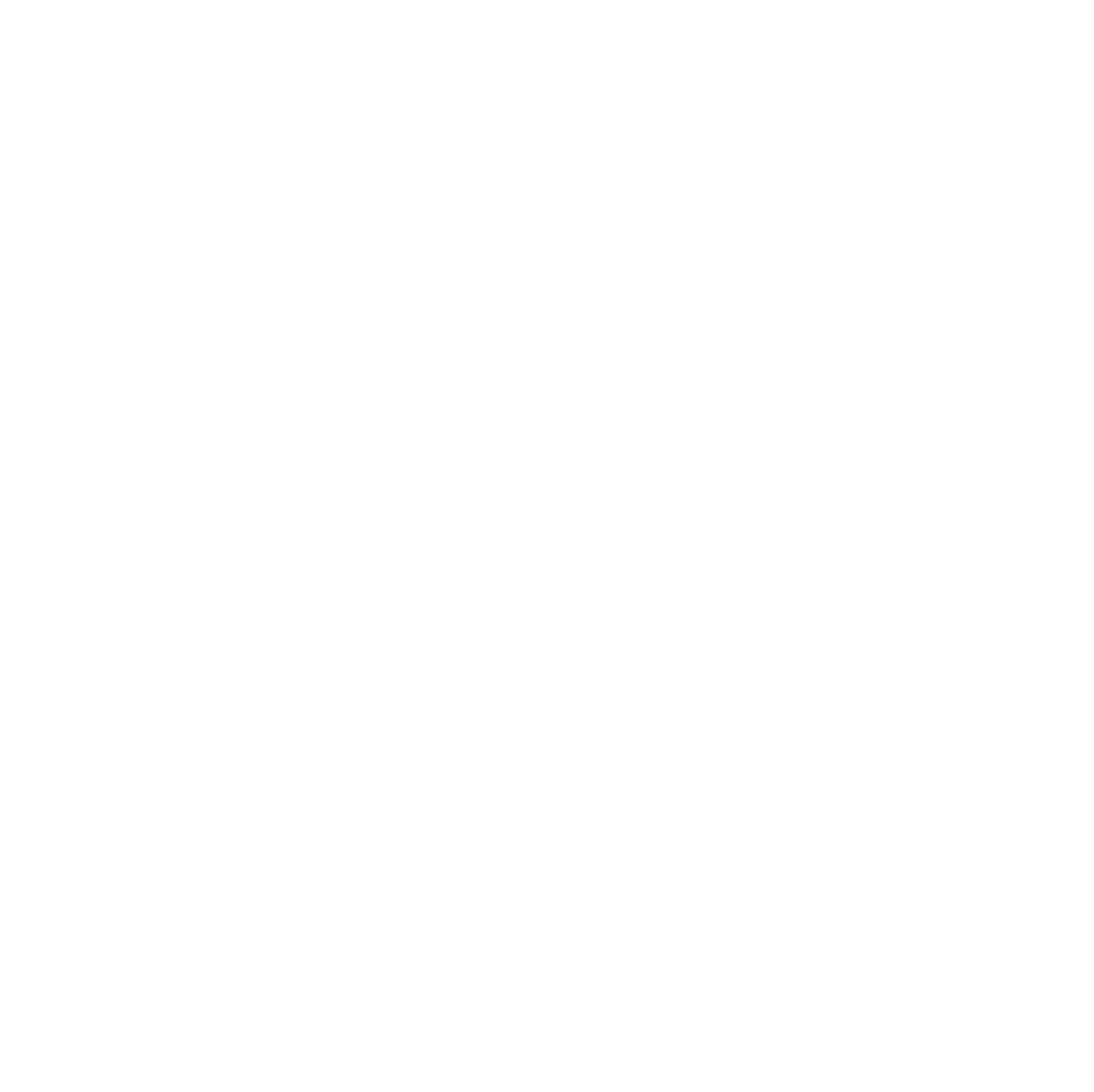 www.suny.edu
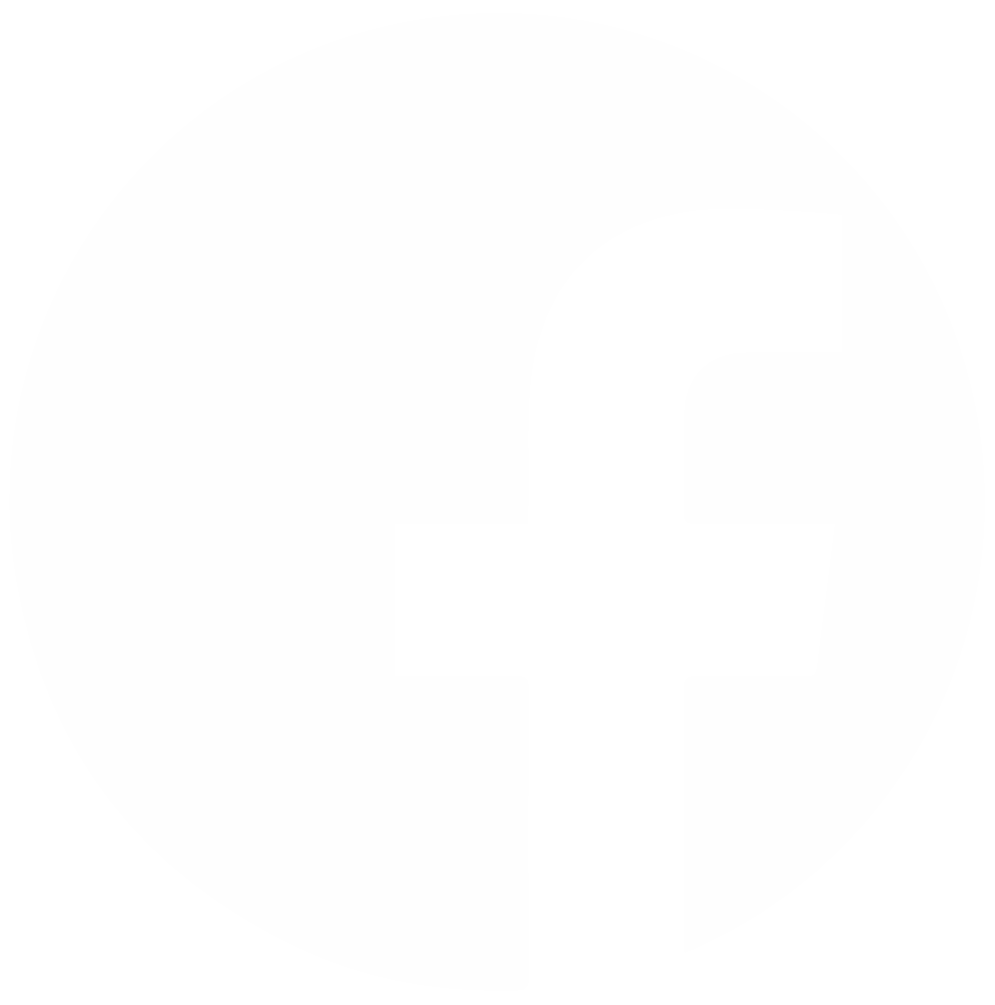 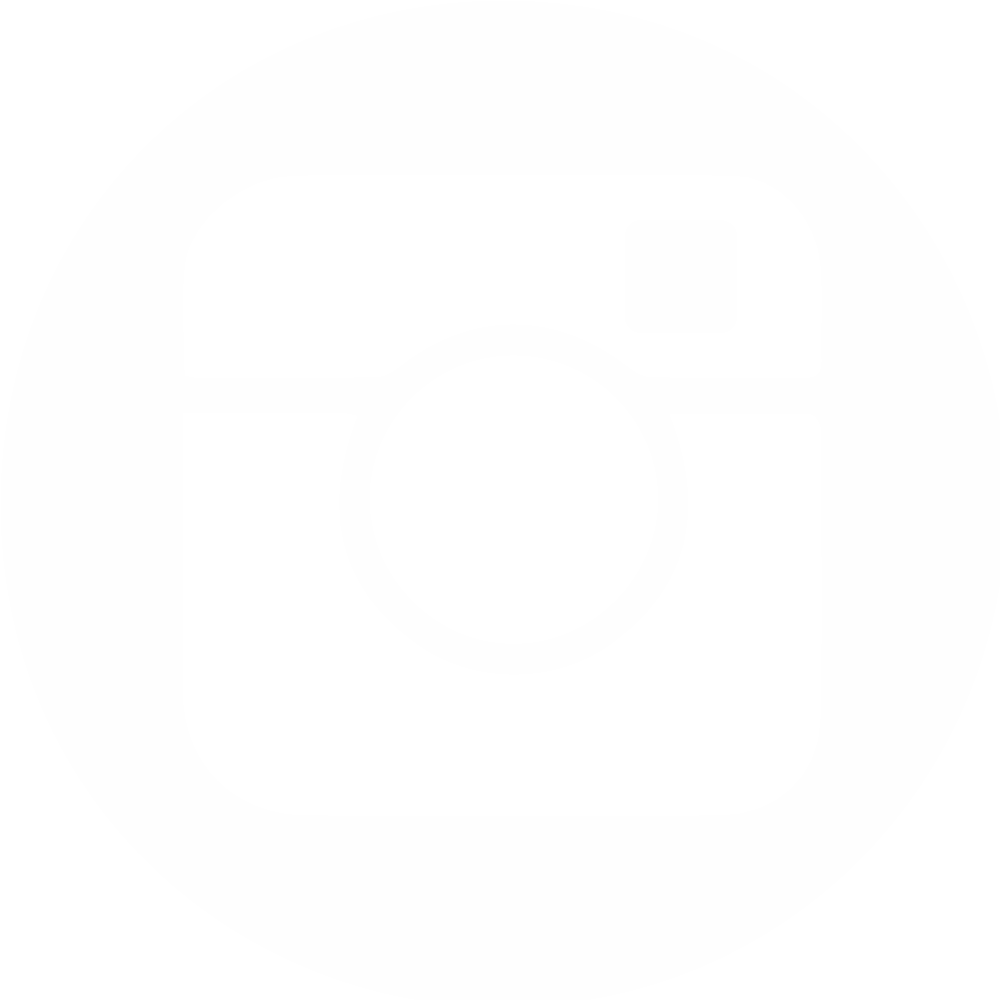 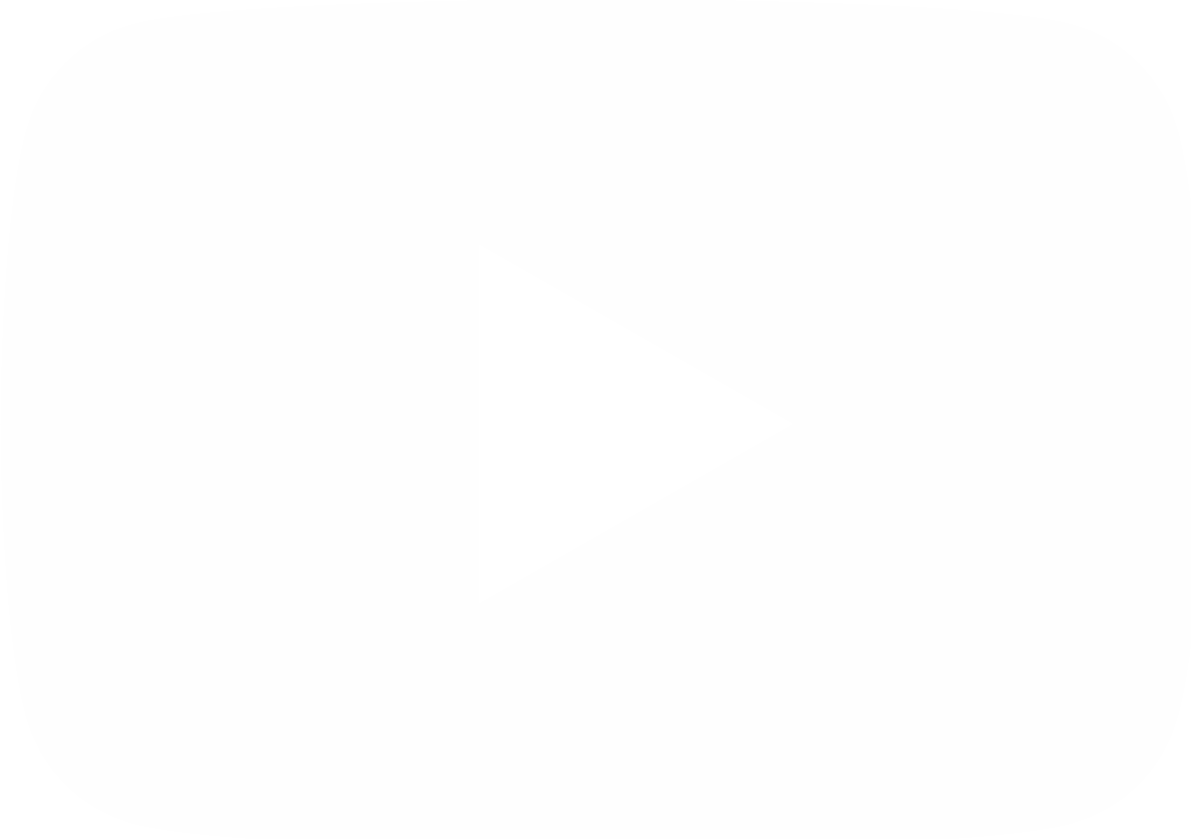 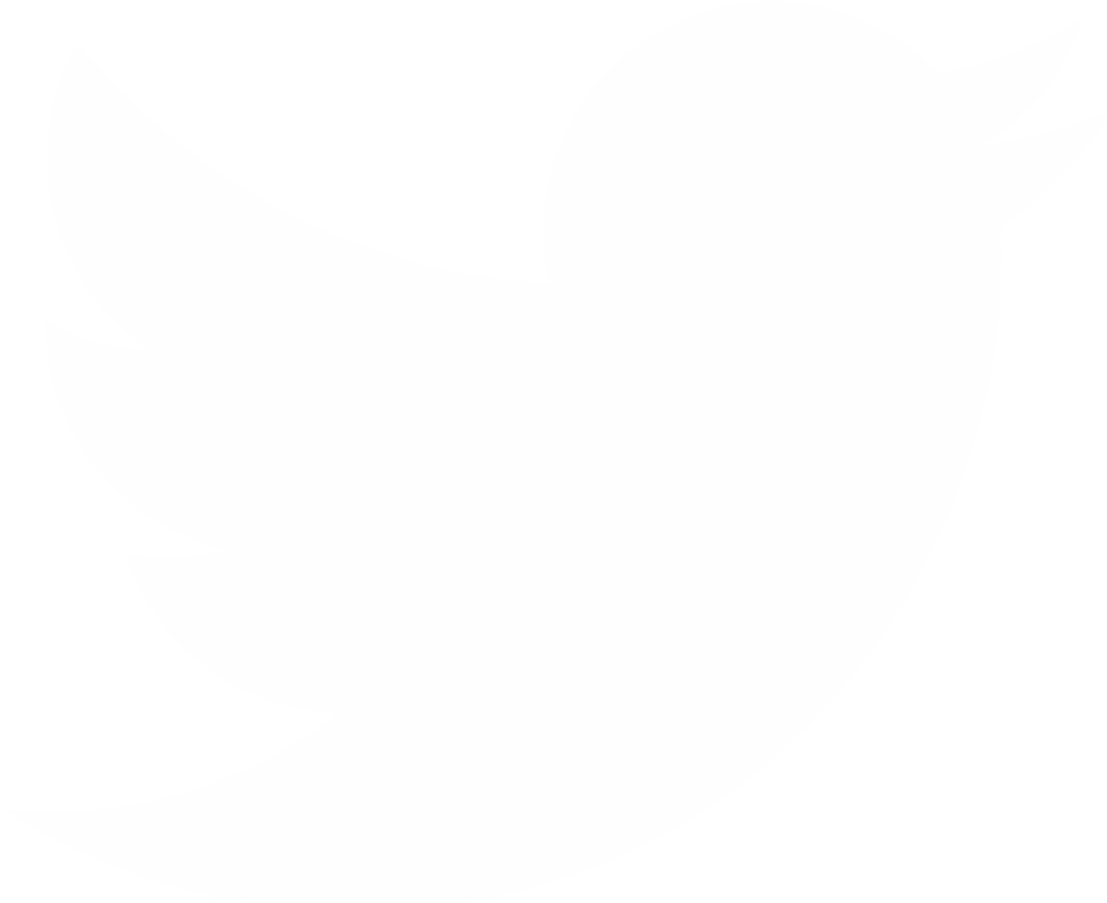 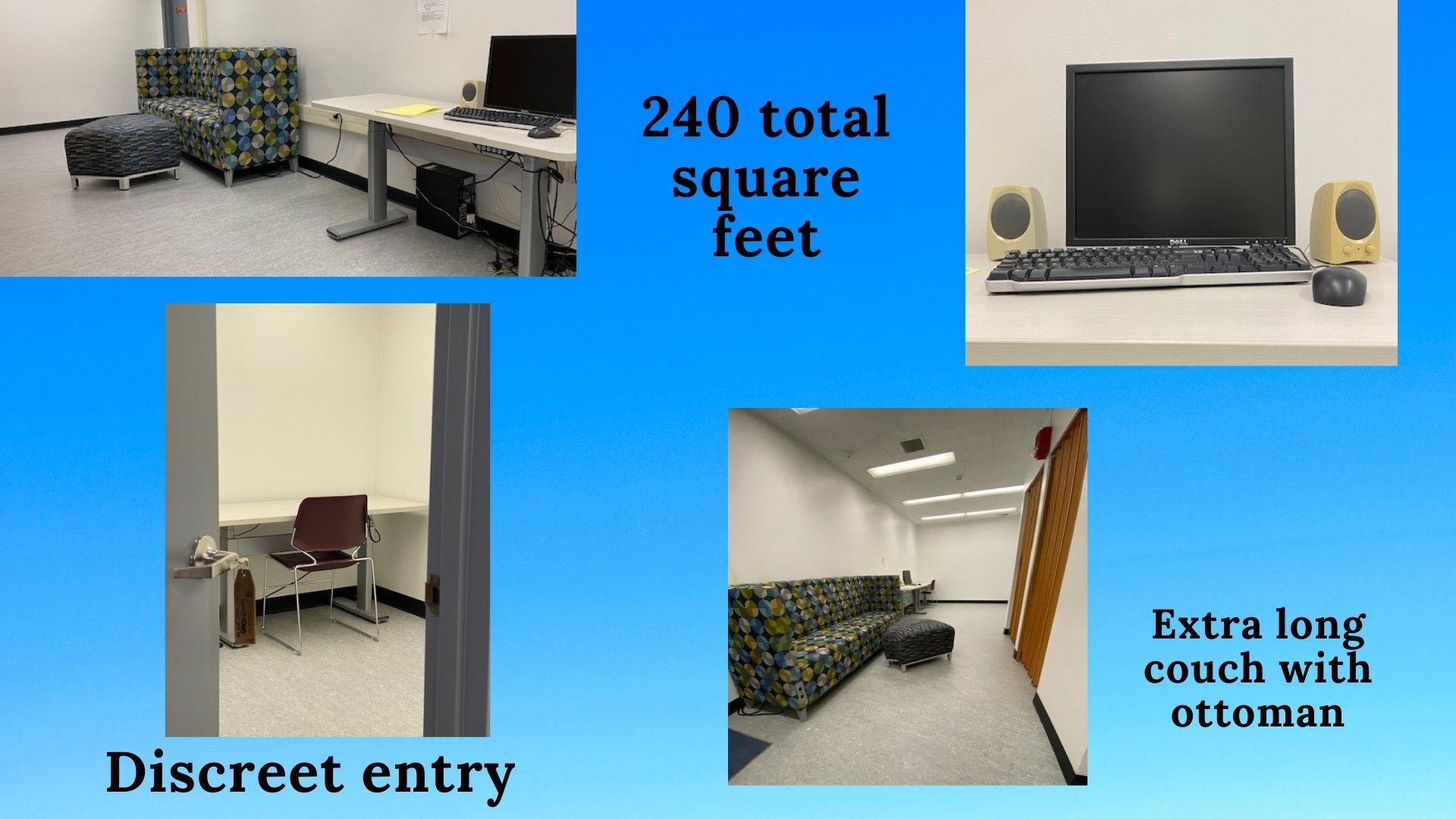 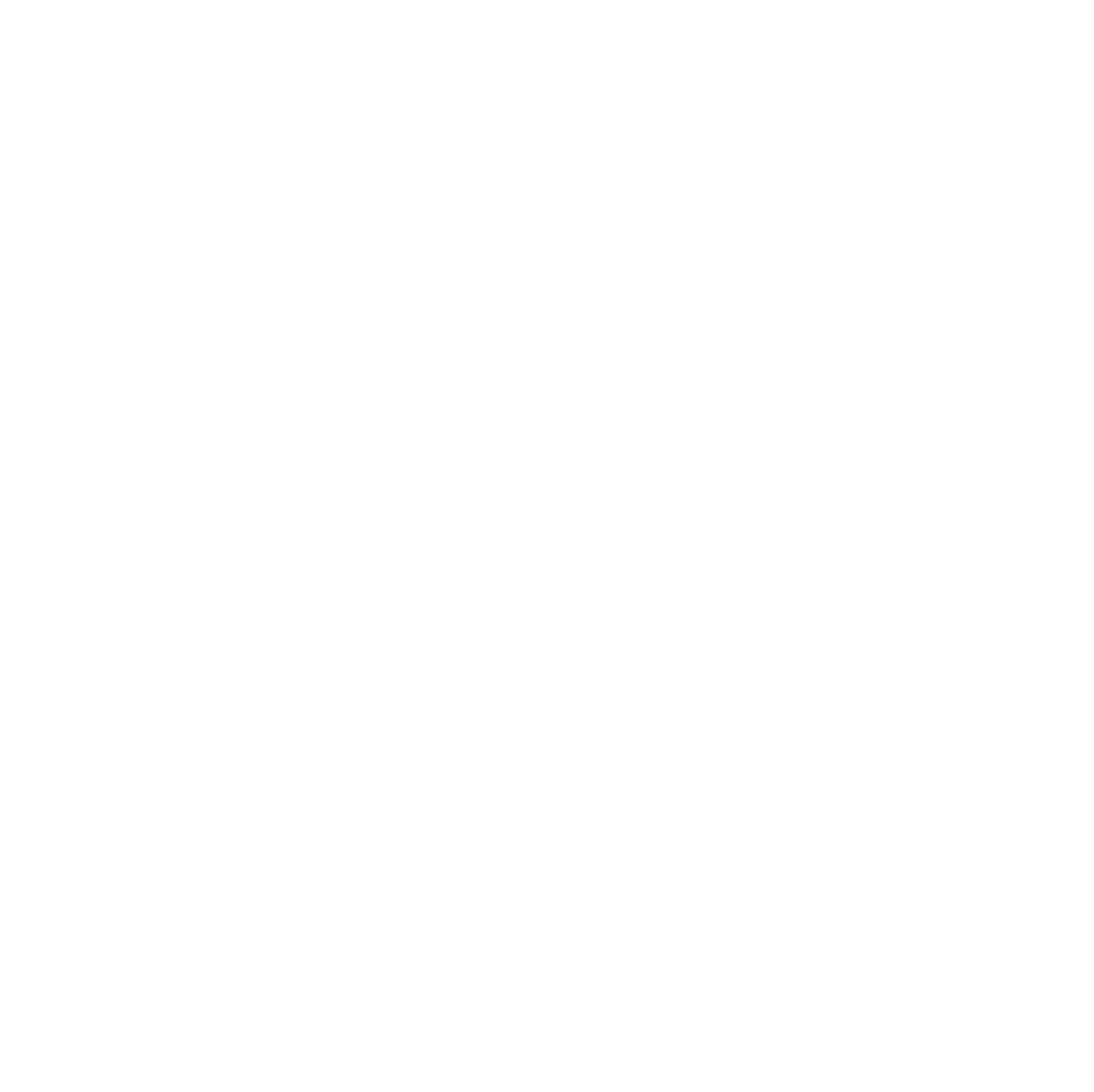 www.suny.edu
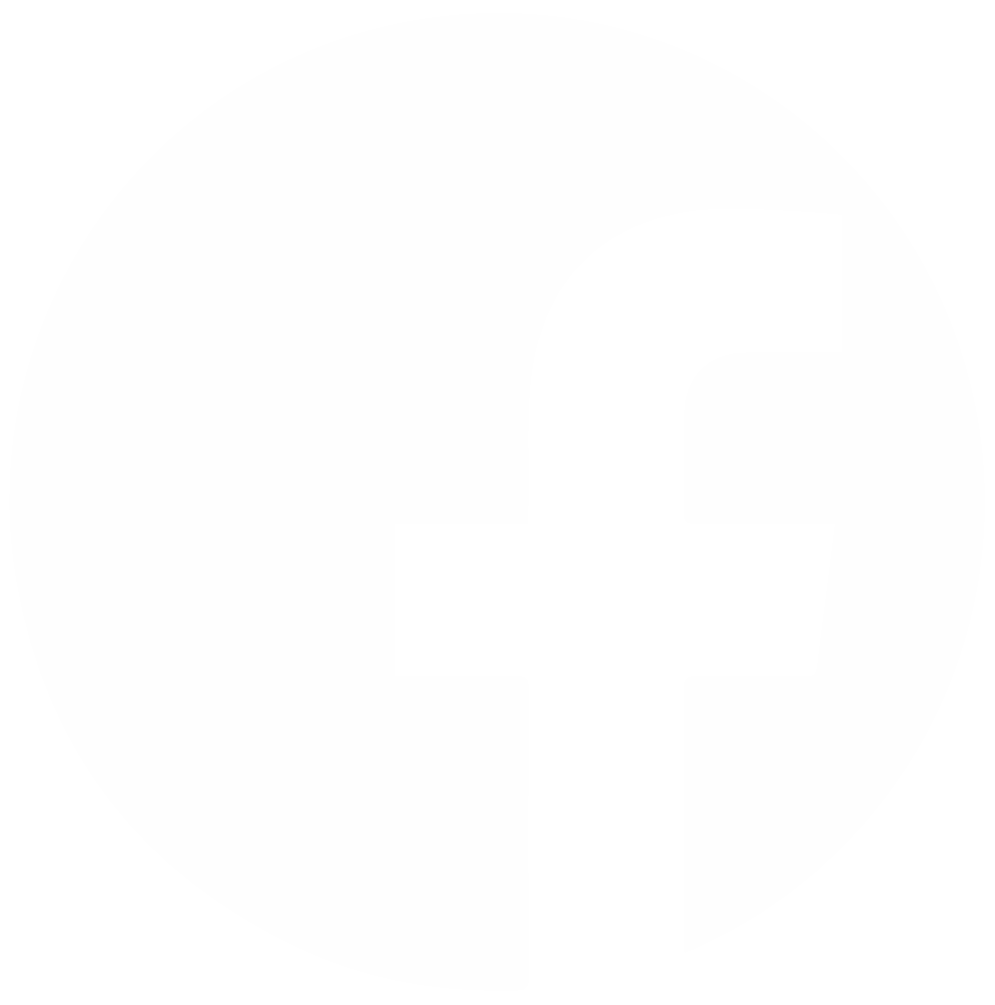 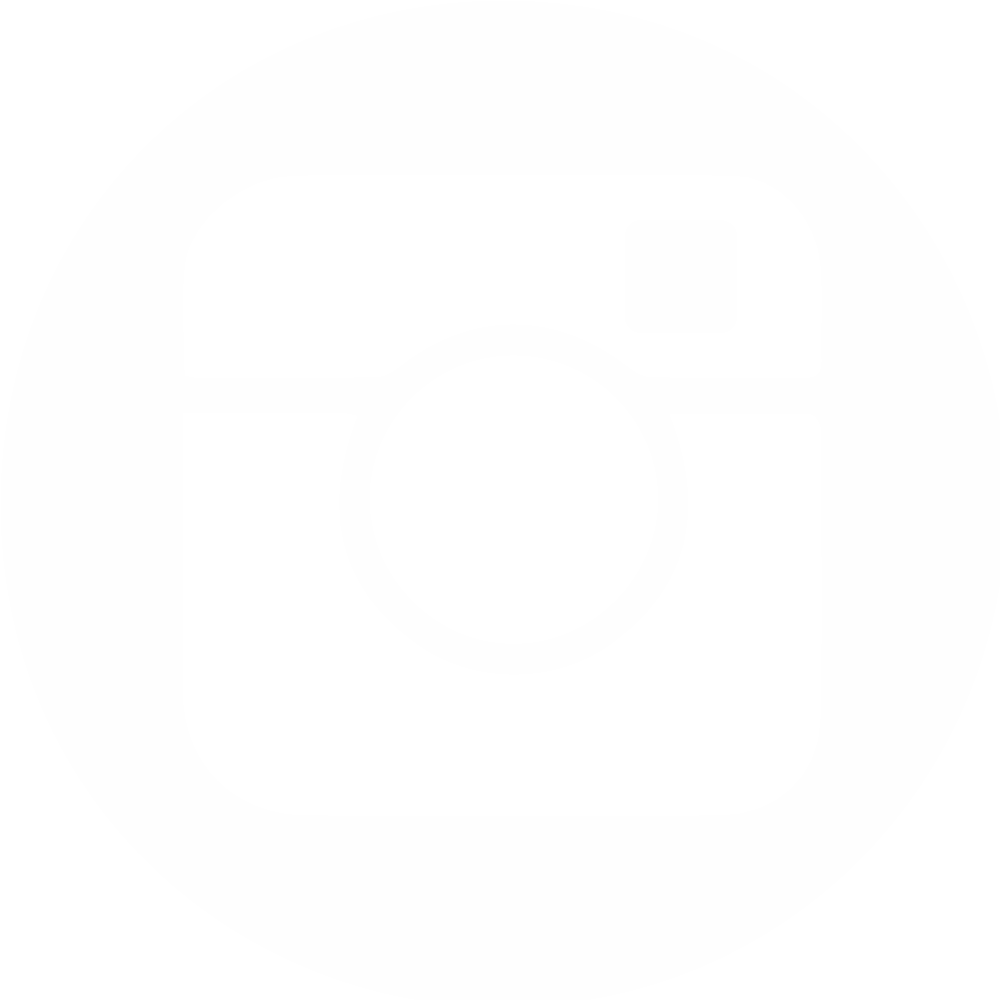 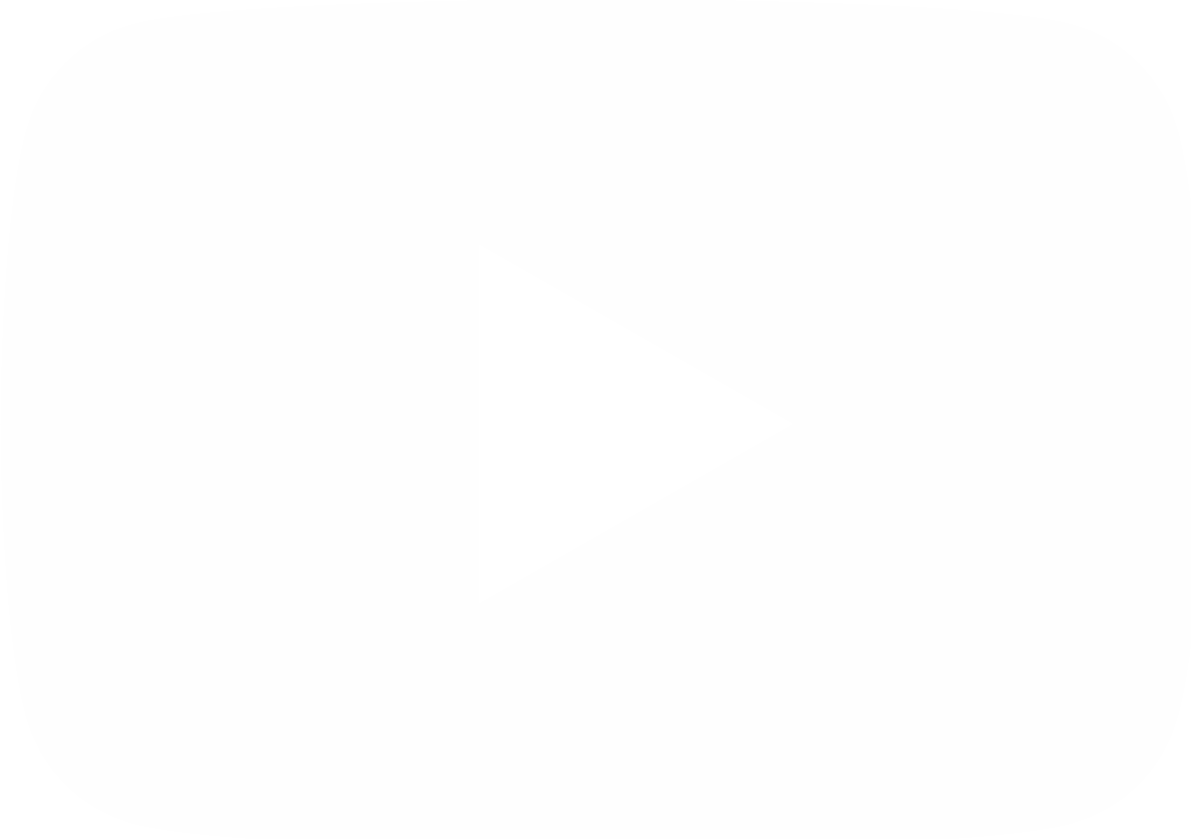 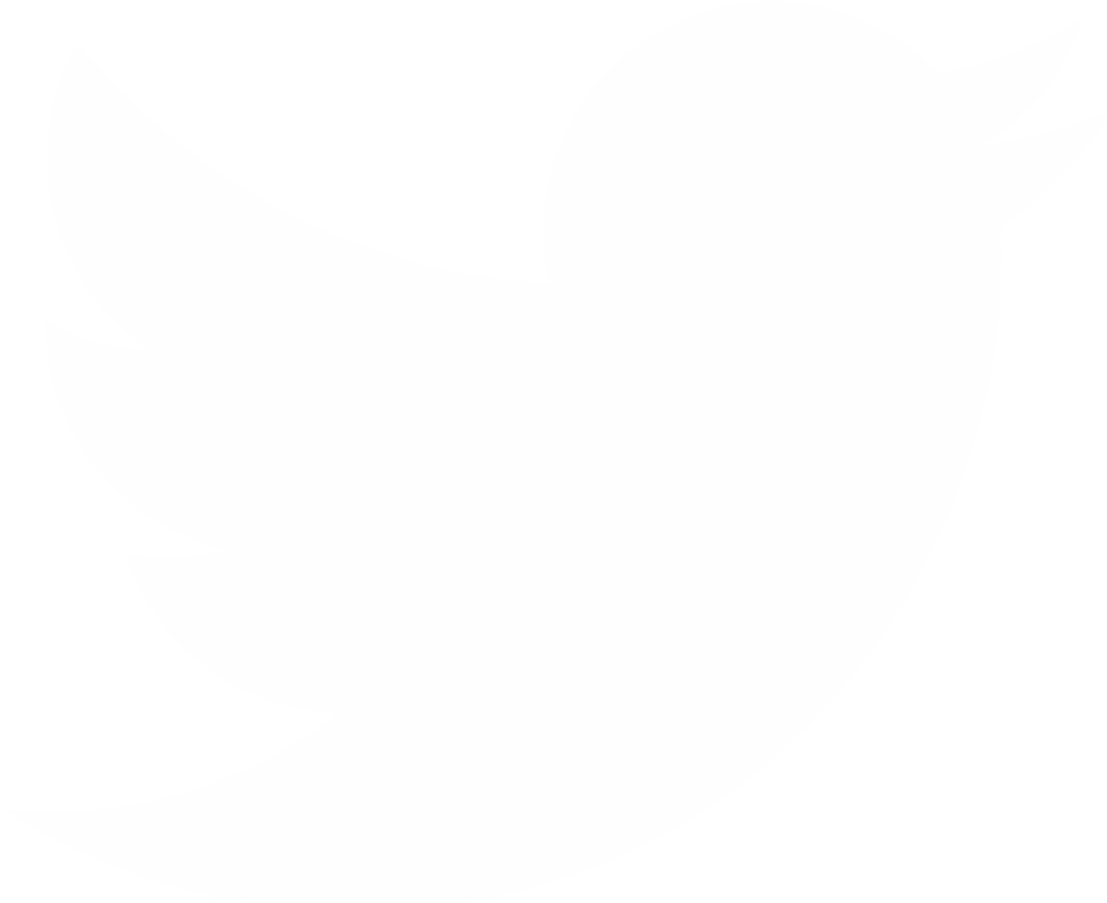 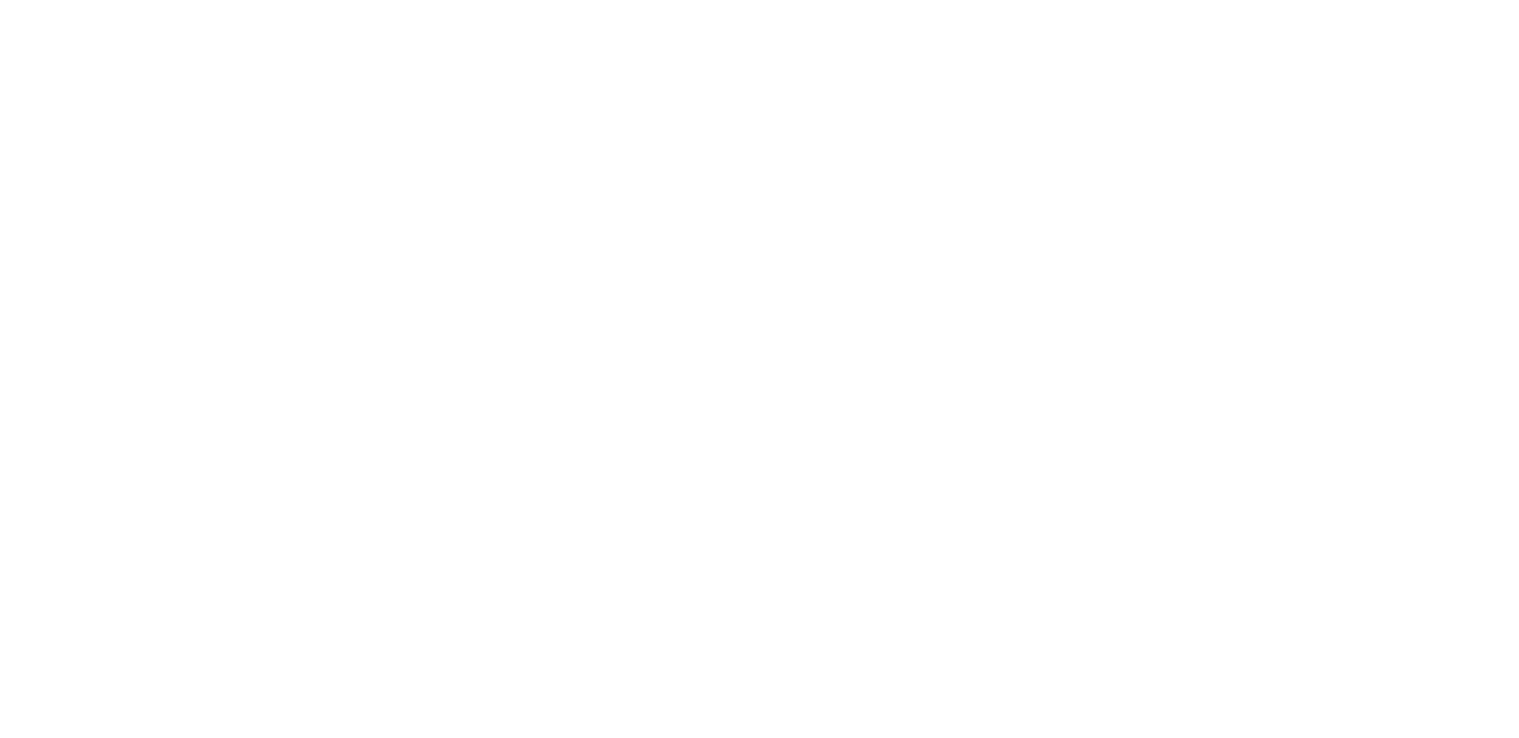 Room Features
Policies & Procedures
Adjustable height computer desk
Separate adjustable height study desk 
Specialized computer software
ZoomText Magnifier  
Enlarges and enhances everything on the computer screen, making all applications easy to see and use.
Dragon Naturally Speaking 
Speech recognition program used for dictation and speech to text conversion.  Microphone is setup at the workstation.
JAWS (Job Access With Speech)
A screen reader, providing speech output for the content on the PC screen.
A patron wishing to use the Accessibility Room will only need to tell our staff the password provided by SBU SASC, no identification required.

Our staff will escort the patron to and unlock the room, noting only the time of entry.

Only one patron may use the room at a time.

There are no time limits a student can use the room; however, if a student has been in the room for 2 or more hours and another student requests to use it, the first student will be asked to vacate.
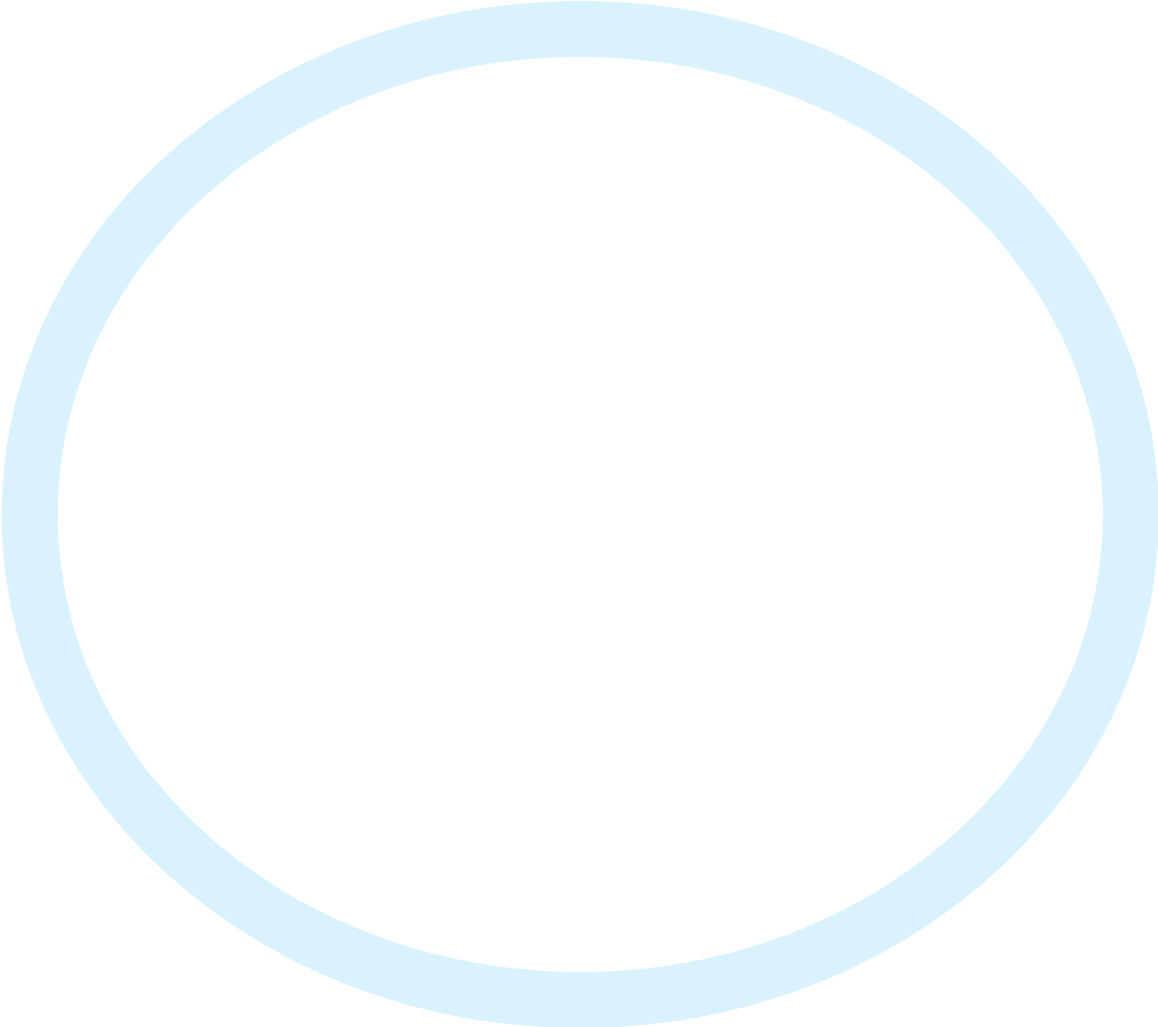 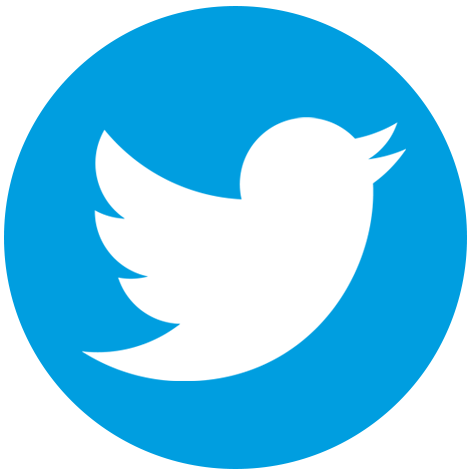 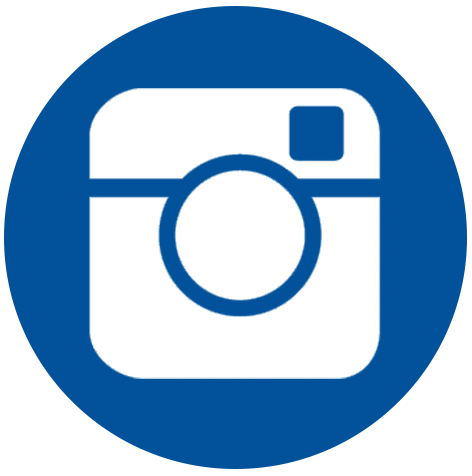 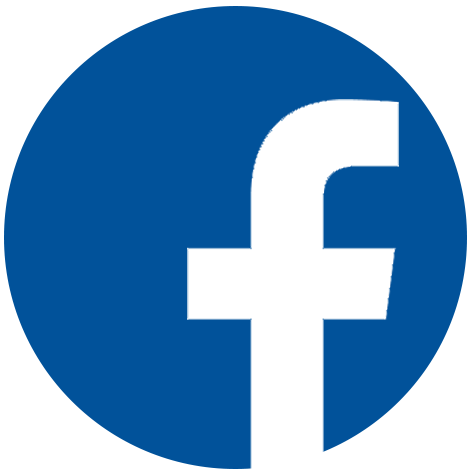 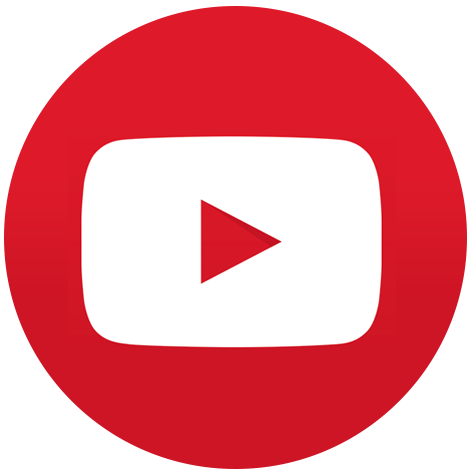 www.suny.edu
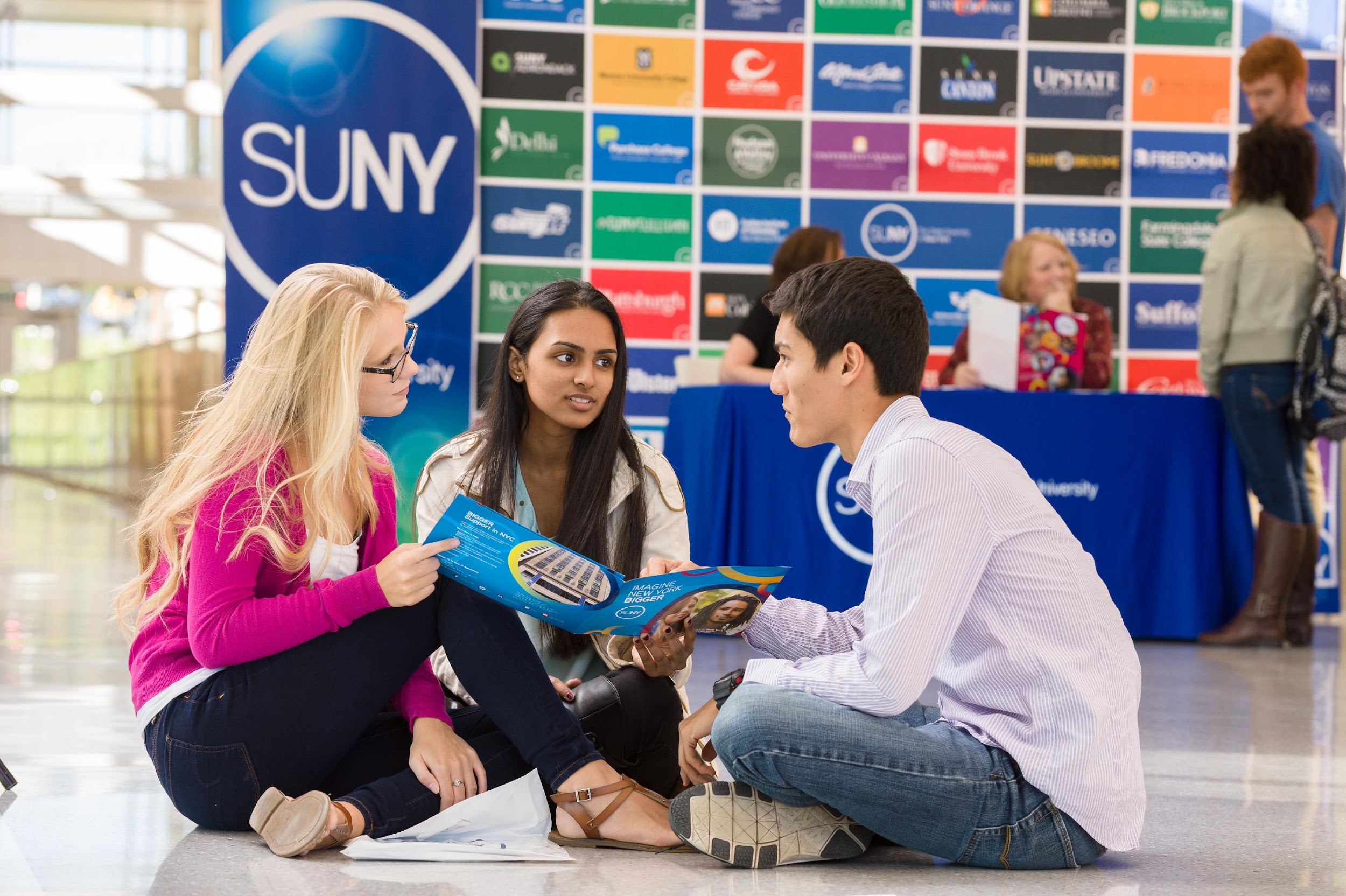 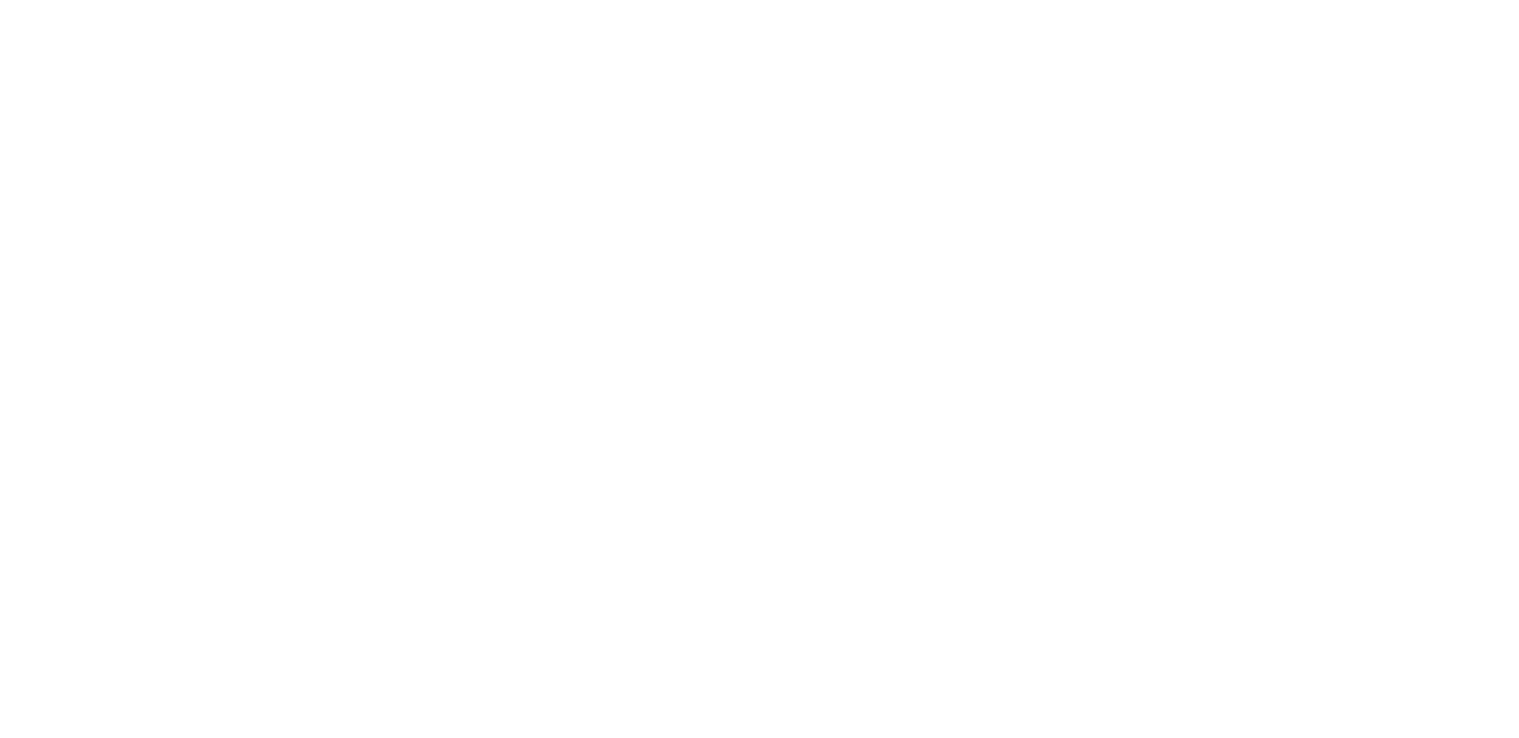 Questions?
Cristina Pope (she, her, hers): popec@upstate.edu
Katie Ghidiu (she/her): kghidiu@monroecc.edu
Lauren Jackson-Beck (she/her): jacksola@potsdam.edu
Lisa Socci (she/her): lisa.socci@stonybrook.edu
Mustafa Sakarya (he/him): mustafa.sakarya@purchase.edu